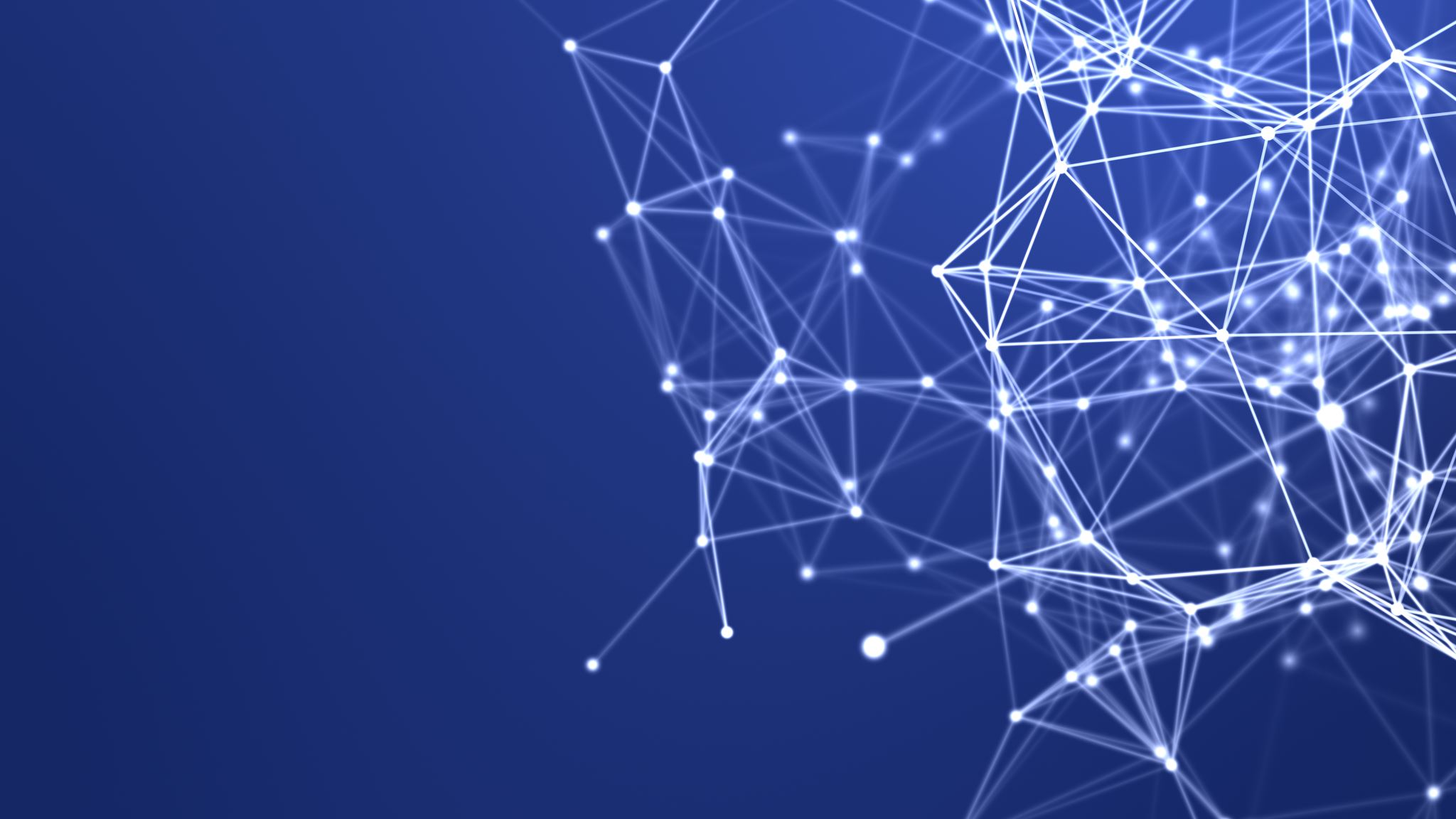 Introduction to network analysis
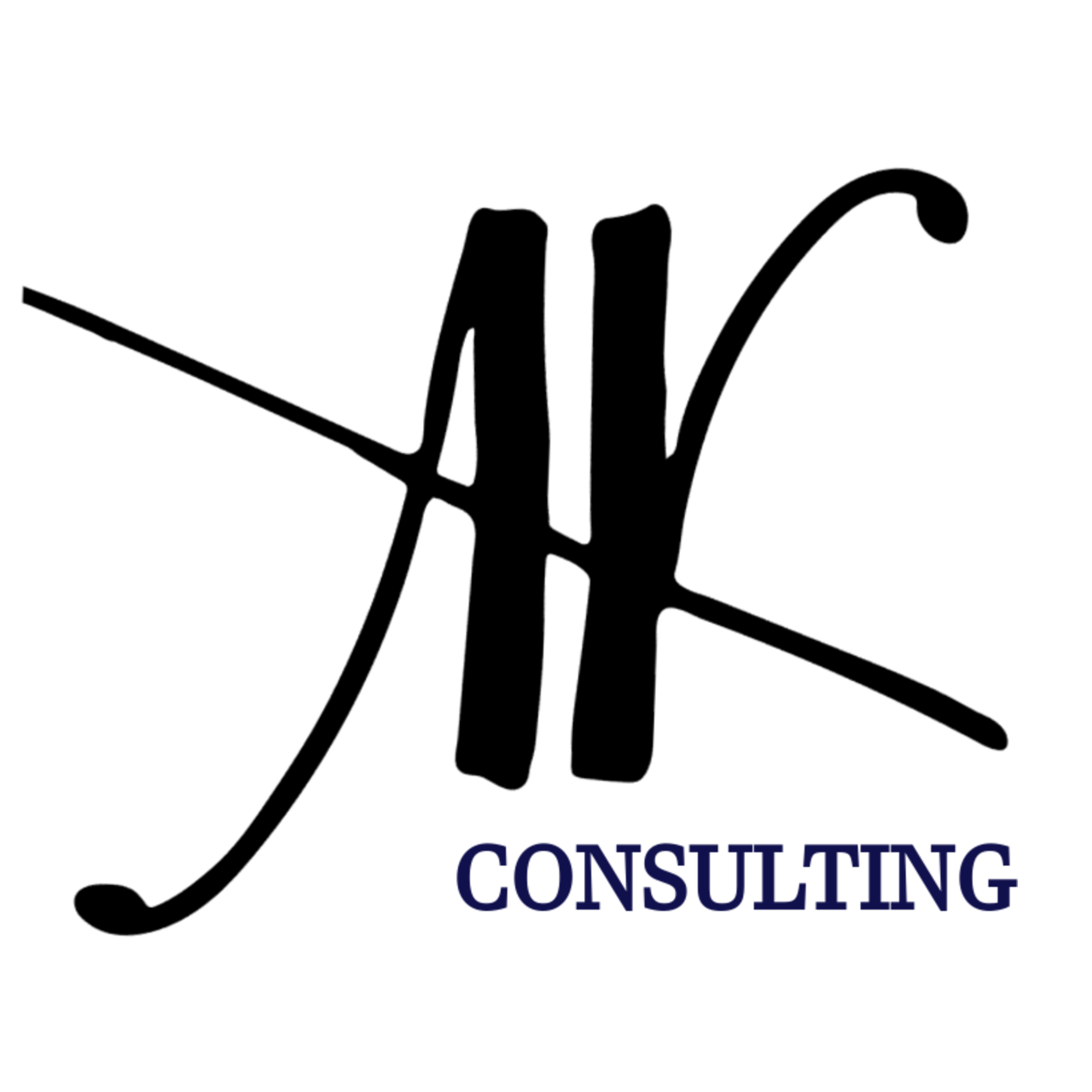 Amit Kohli
amitkohli.com
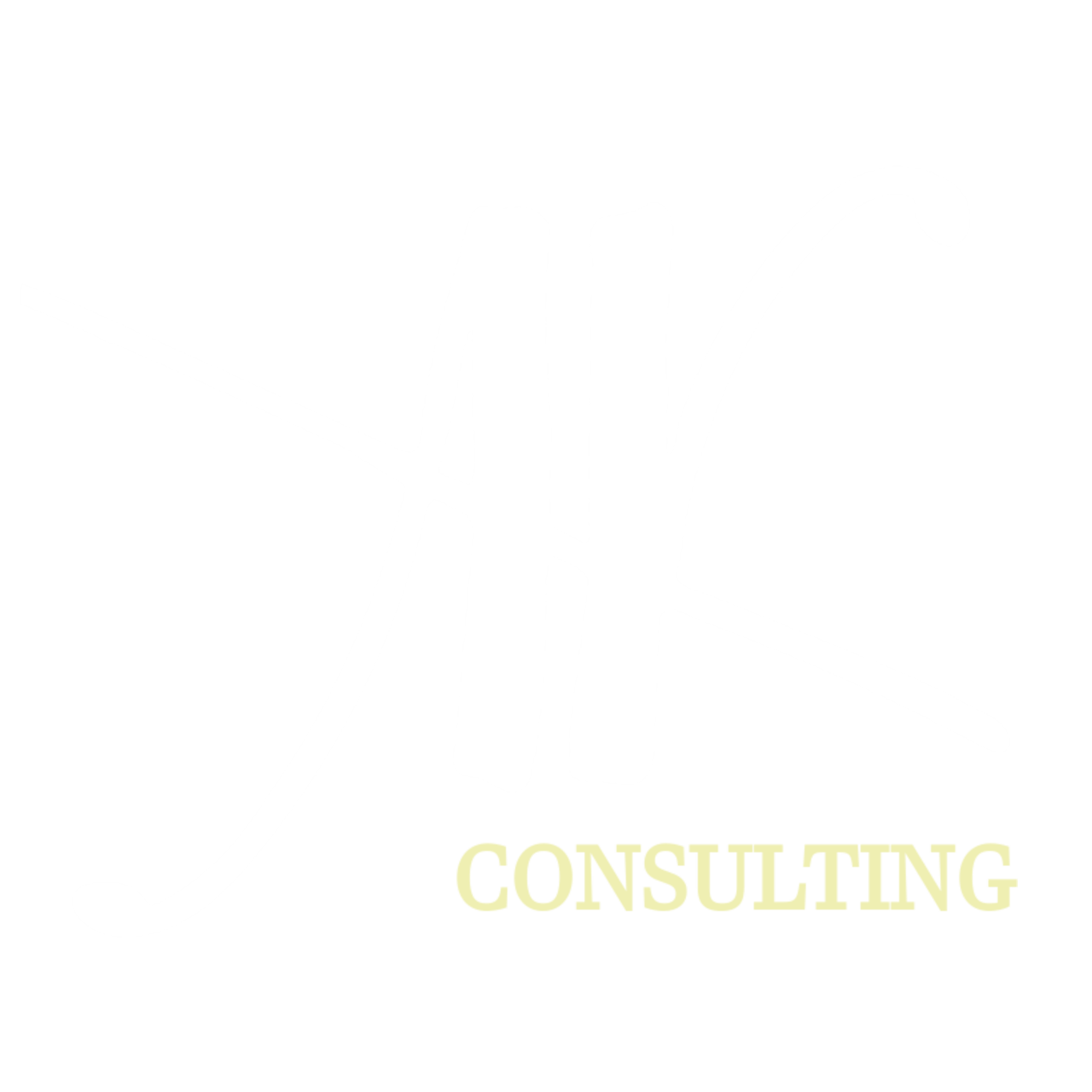 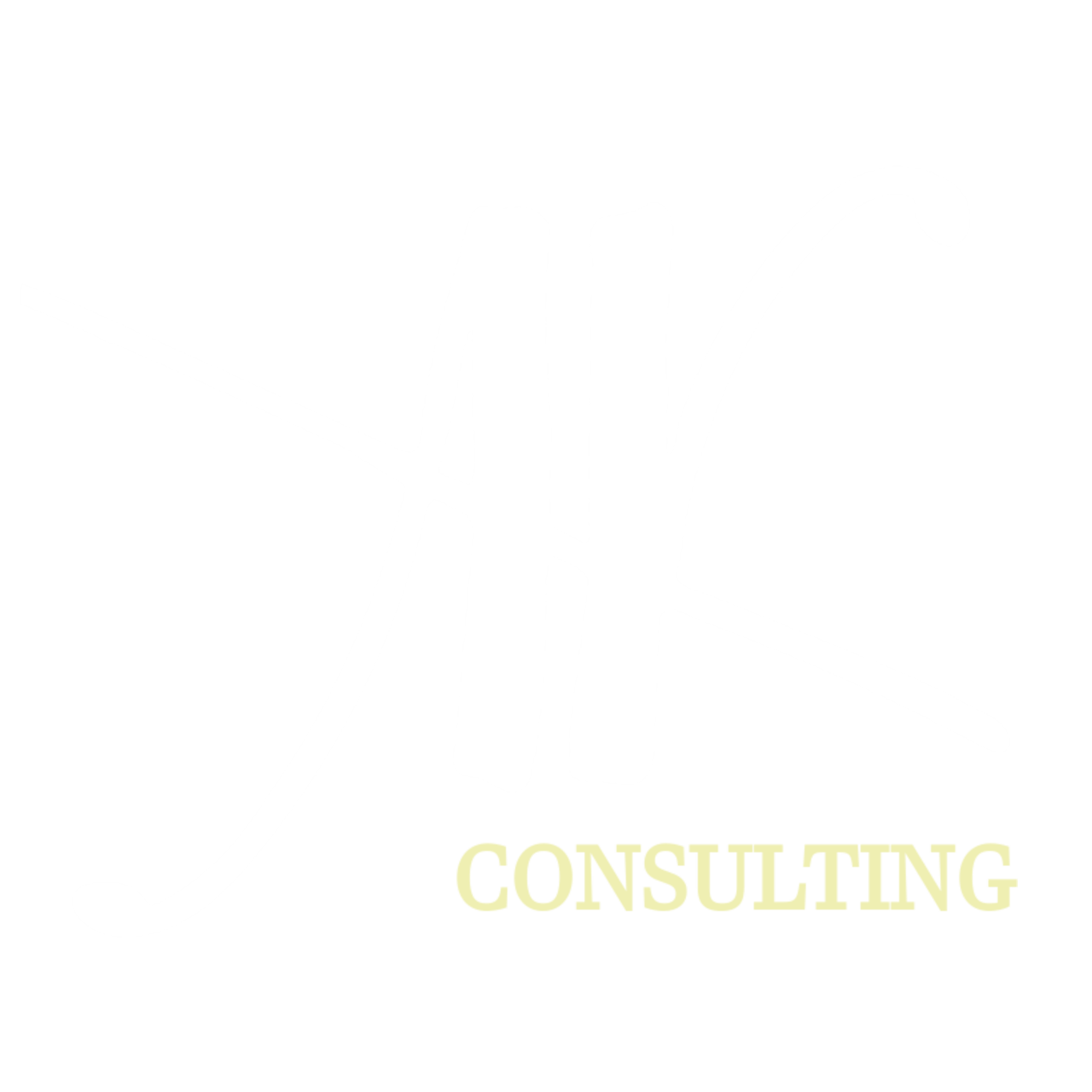 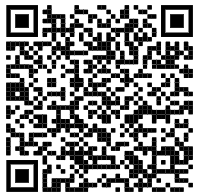 Road map
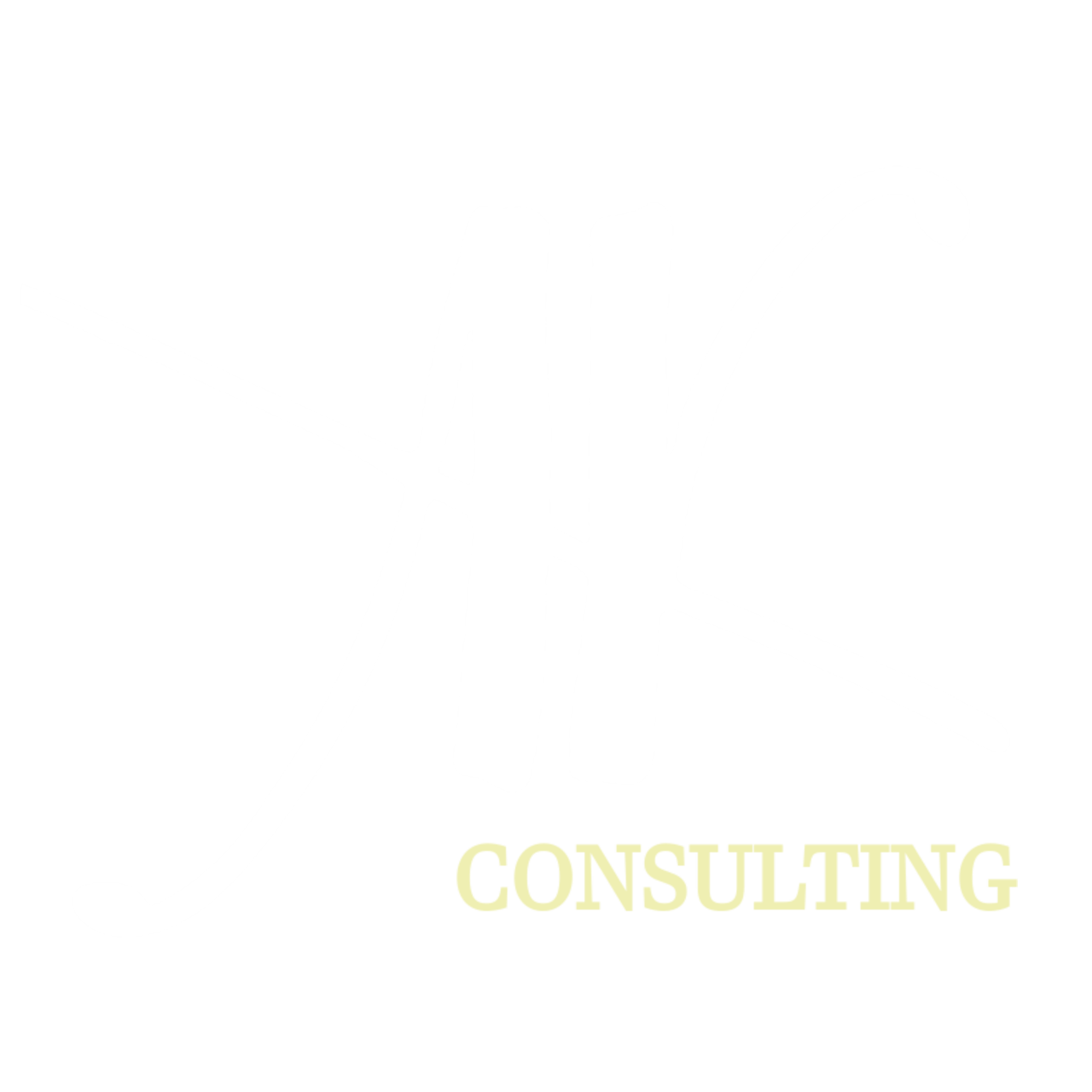 Basics
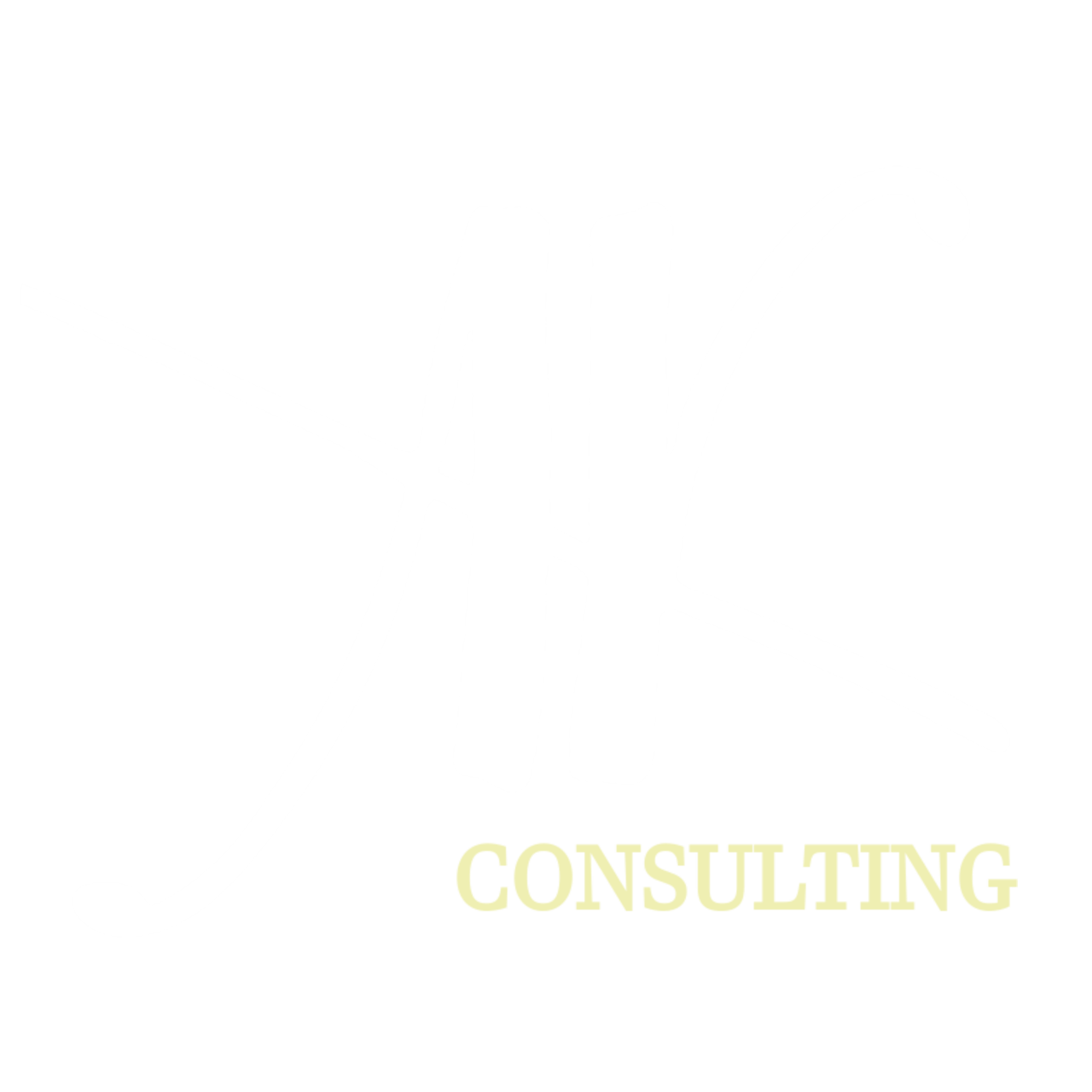 What is Network Analysis?
… the layman’s version
A self-organizing
map of useful relationships
A UNIVERSE!
Own terminology
Own theory (graph)
Own database
Own analysis & modelling 
       strategies
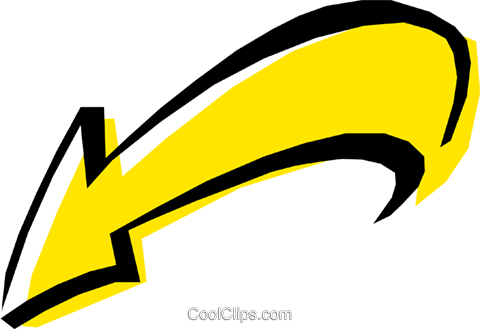 R CODE!!!
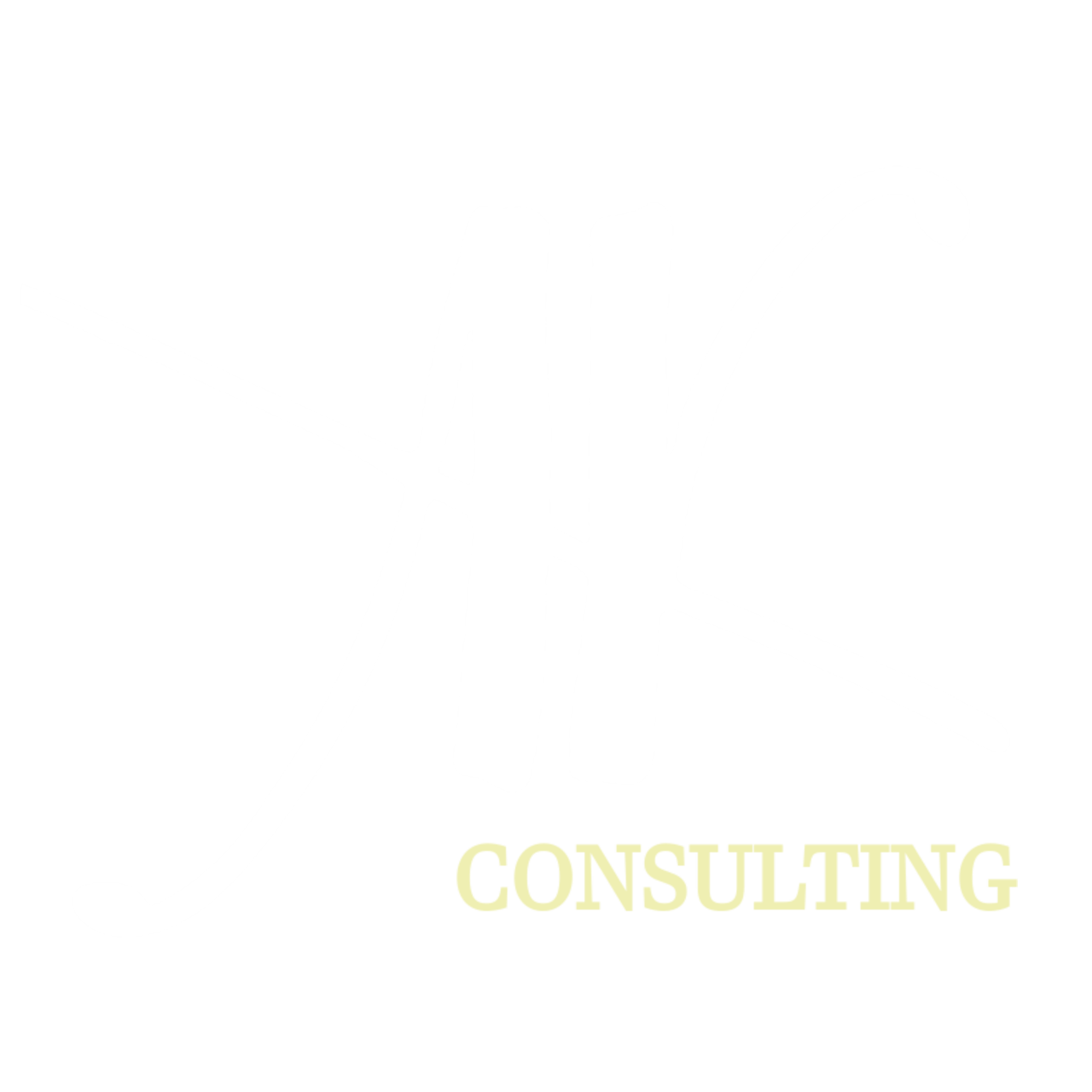 install.packages(c('igraph', 'visNetwork', 'igraphdata')
library(igraph); library(visNetwork); library(igraphdata)
GEOGRAPHICAL Map
Relationships are unaffected by other entities





Position matters
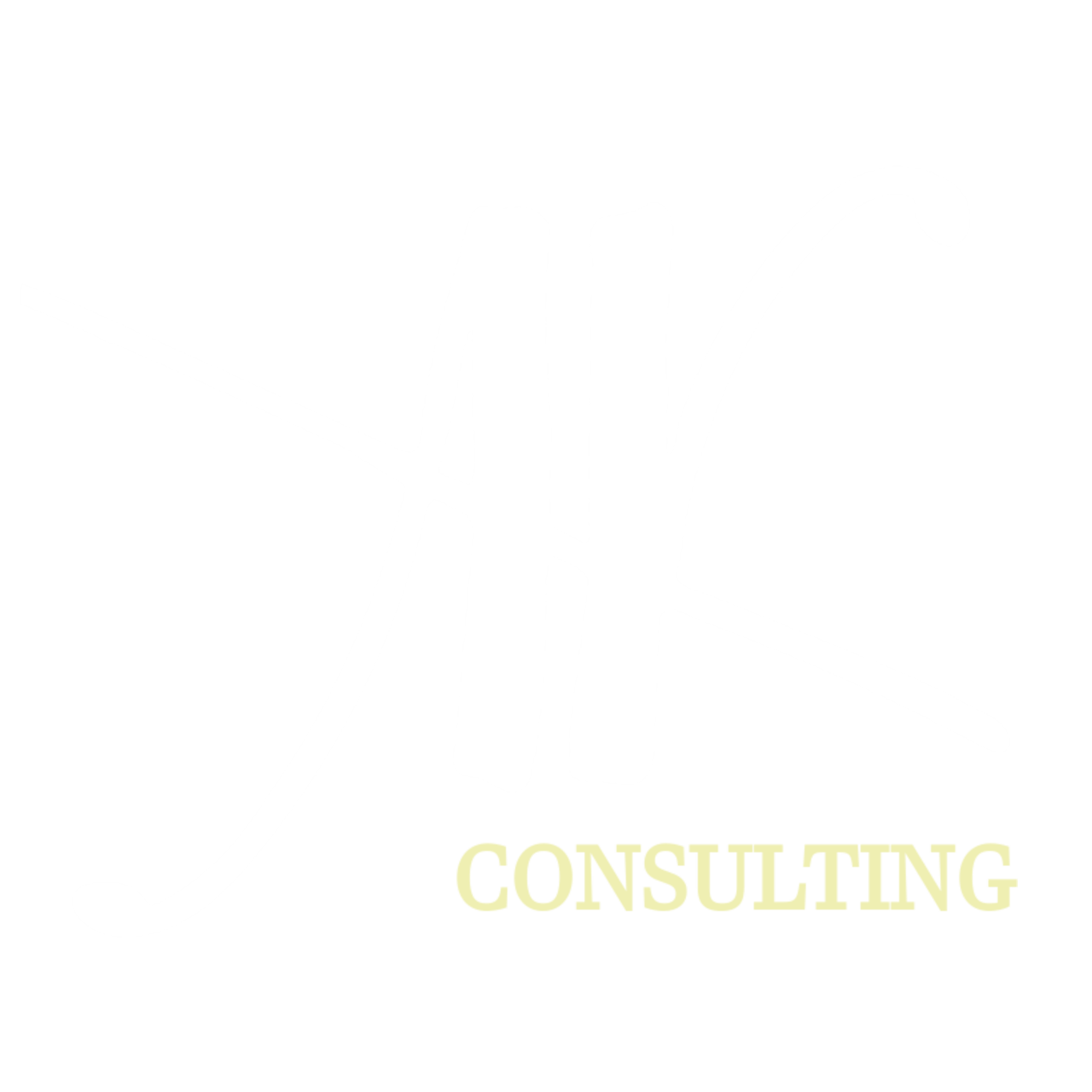 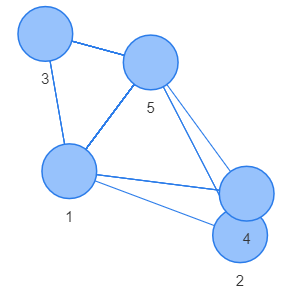 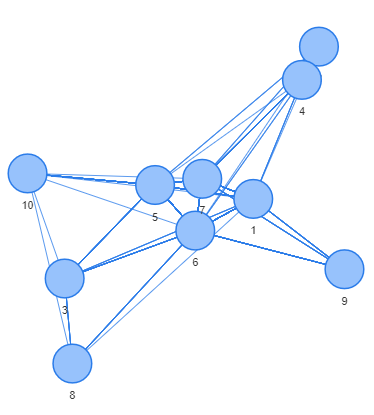 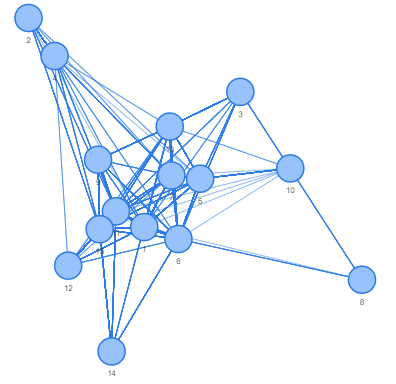 Network Map
RFID hospital encounter network
(first 5 nodes / first 10 nodes / first 15)
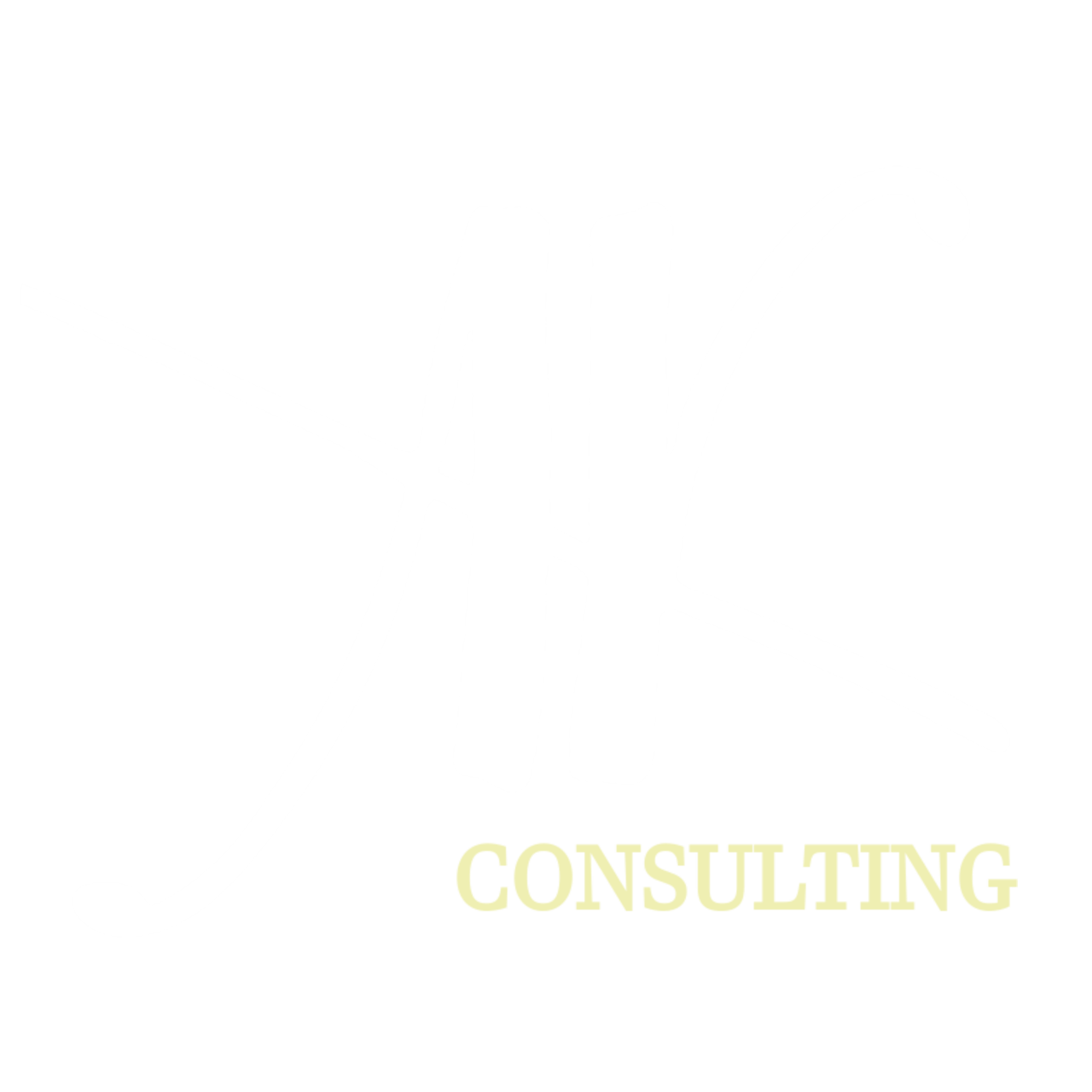 SHAPE NOT IMPORTANT. WELL IT IS, BUT...
First 15 nodes of rfid network, plotted 3 times
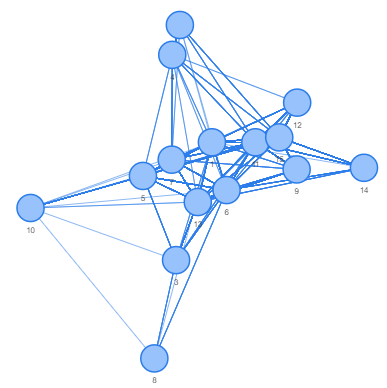 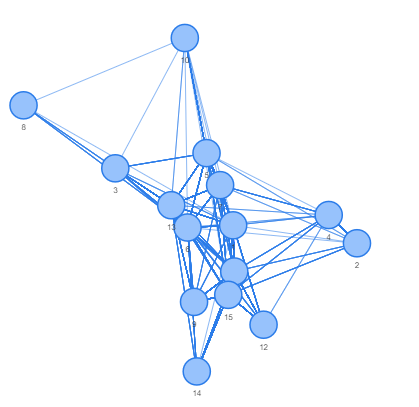 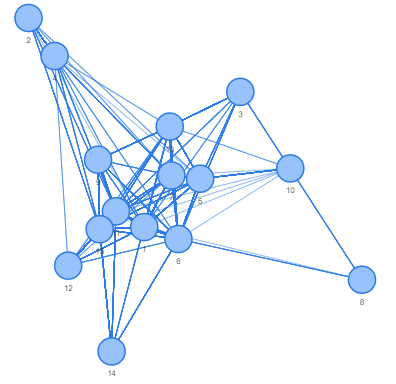 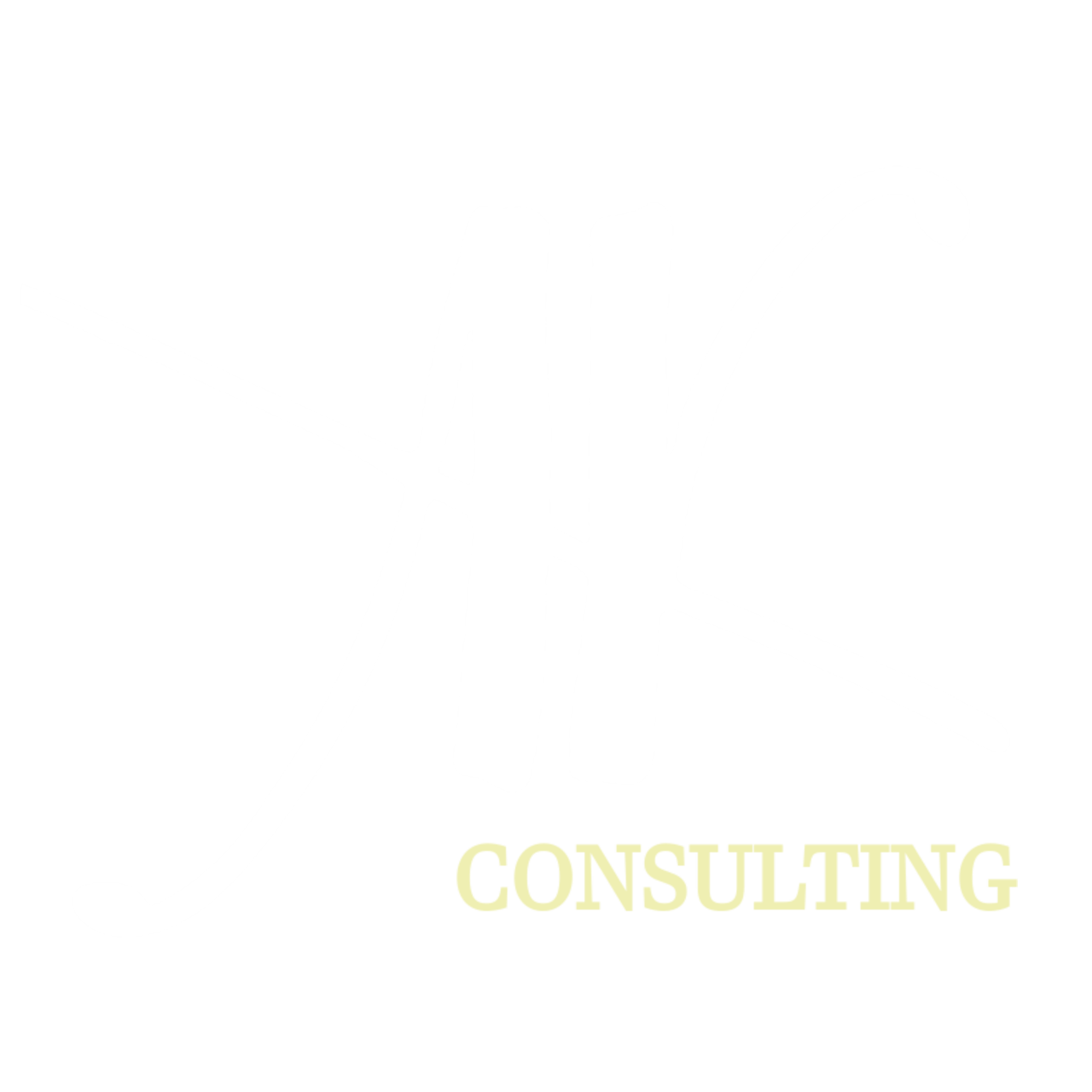 A BIT OF NOMENCLATURE…
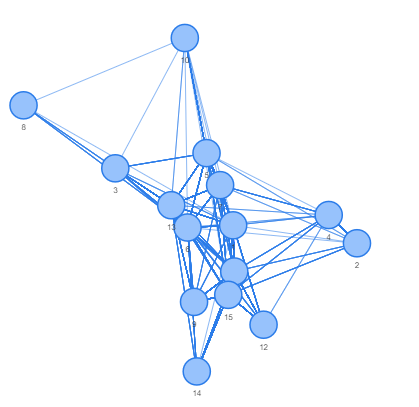 Edge
Node
(Vertex)
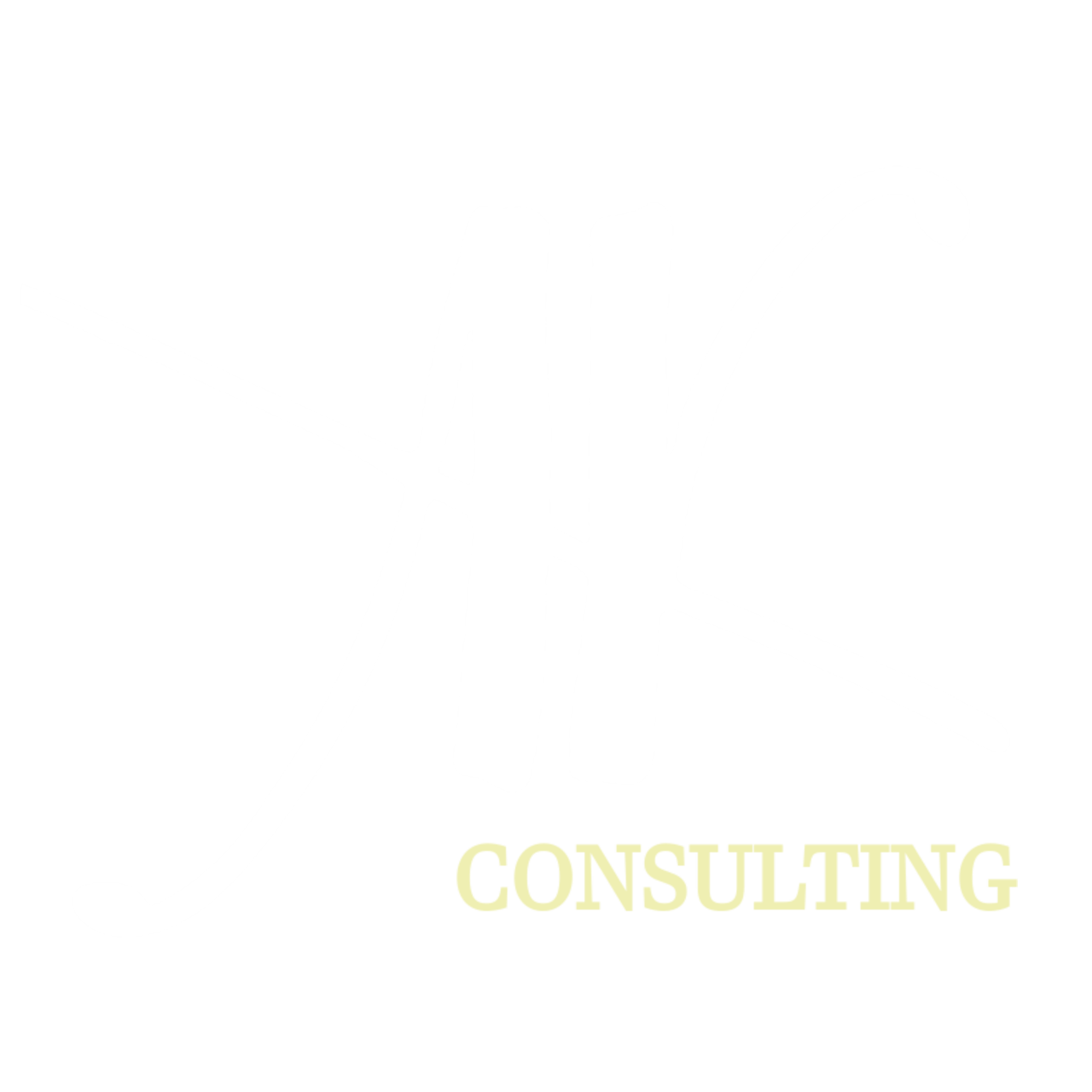 SELECTED Tech
R packages
igraph 
visNetwork
tidygraph
Many more! See task view
 Other than R…
Gephi
neo4j
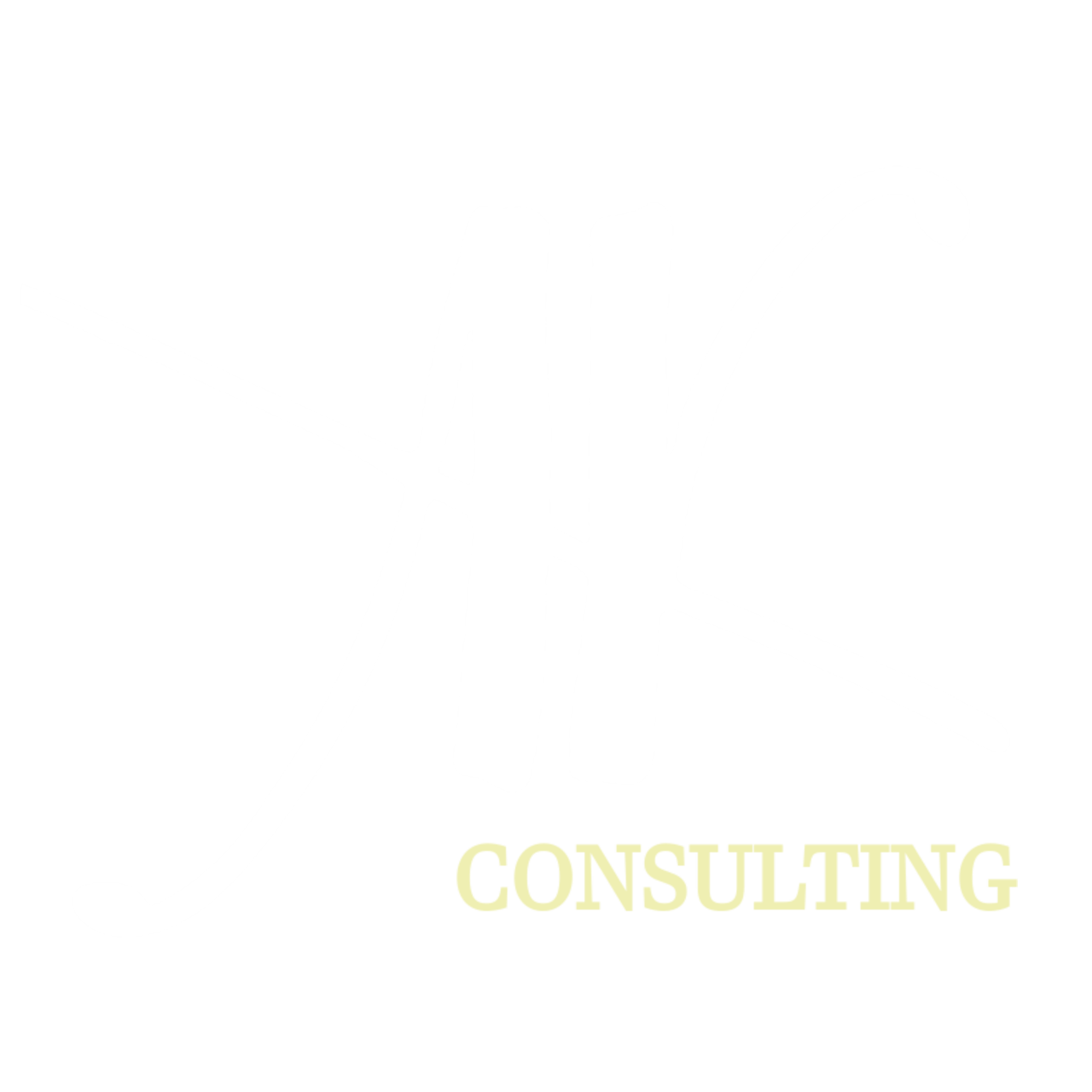 Data from…
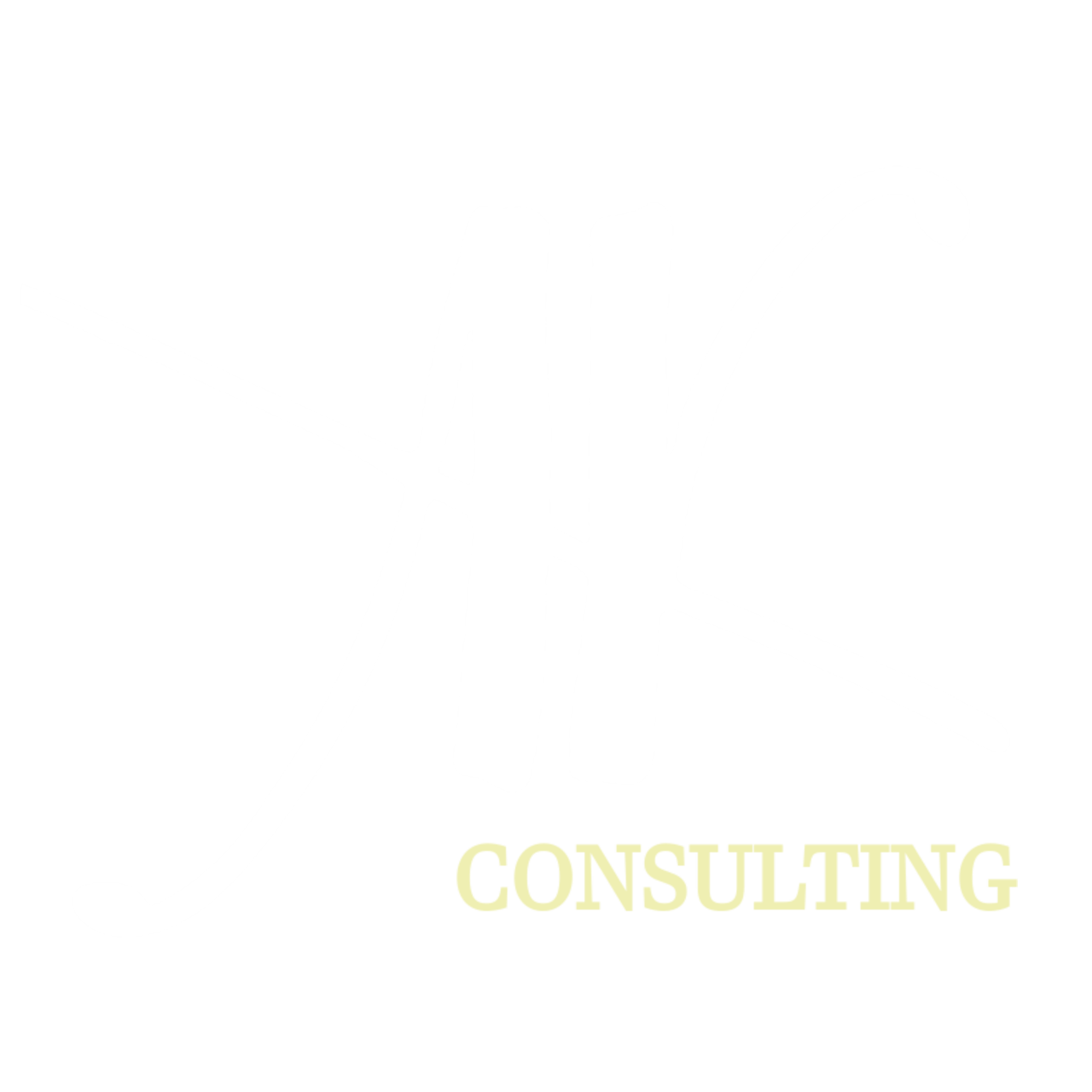 ## These are all igraph funcs :). TL;WR – If you have a TO and FROM you’re good
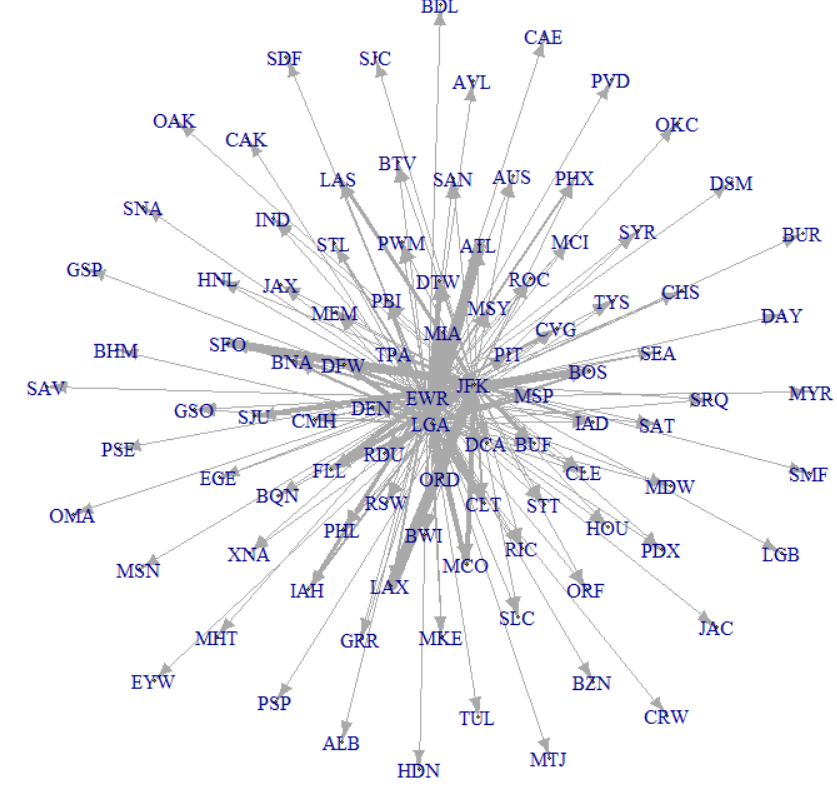 EASY EXAMPLE - nycflights13::flights
library(nycflights13); library(dplyr)
g <- flights %>% 
  select(origin, dest) %>% 
  graph_from_data_frame(.)

g %>% plot
E(g)$weight <- 1
g <- g %>% simplify(edge.attr.comb="sum")
E(g)$width <- E(g)$weight / max(E(g)$weight) * 10
g %>% 
  plot(vertex.size = 1,edge.arrow.size = .3, layout = layout.graphopt)
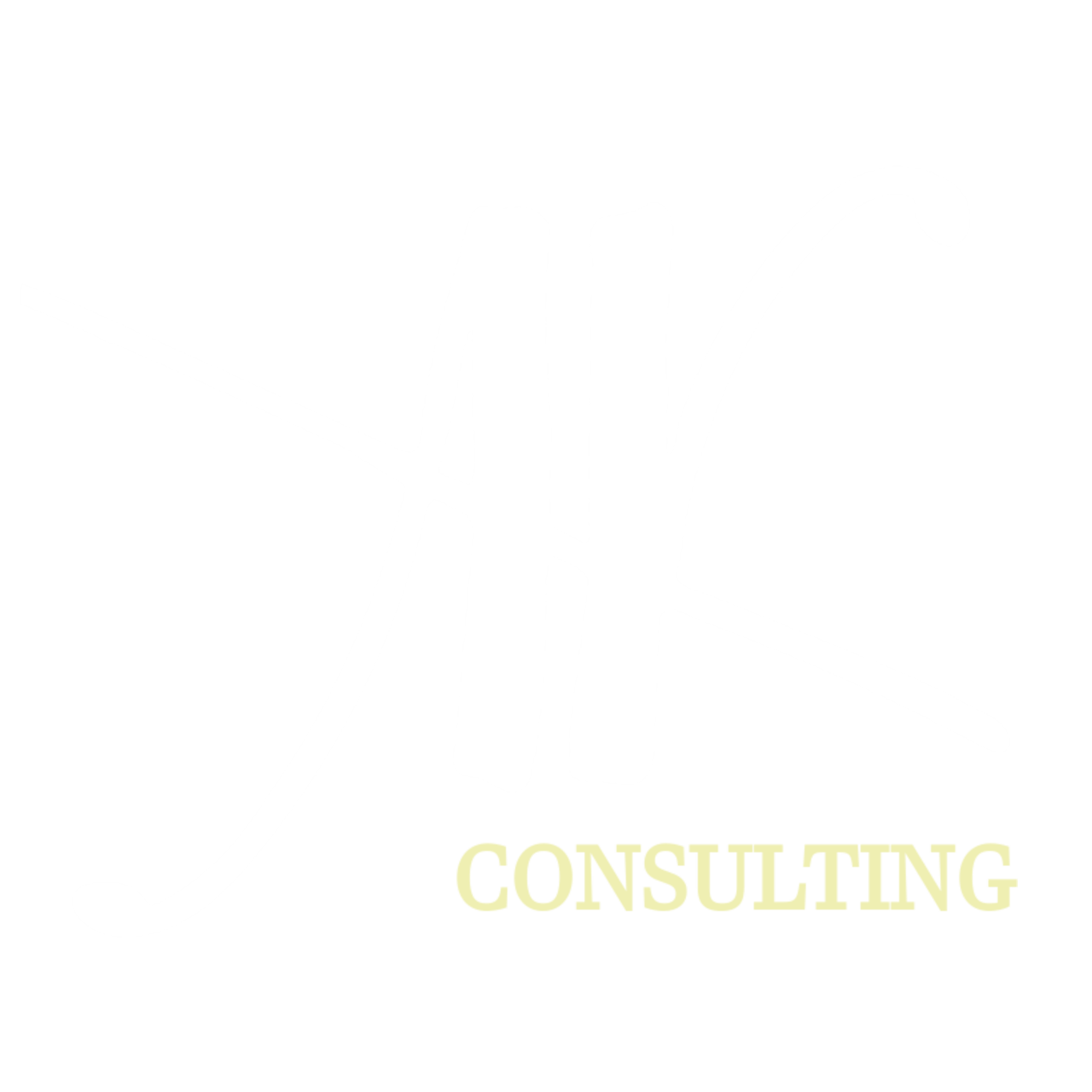 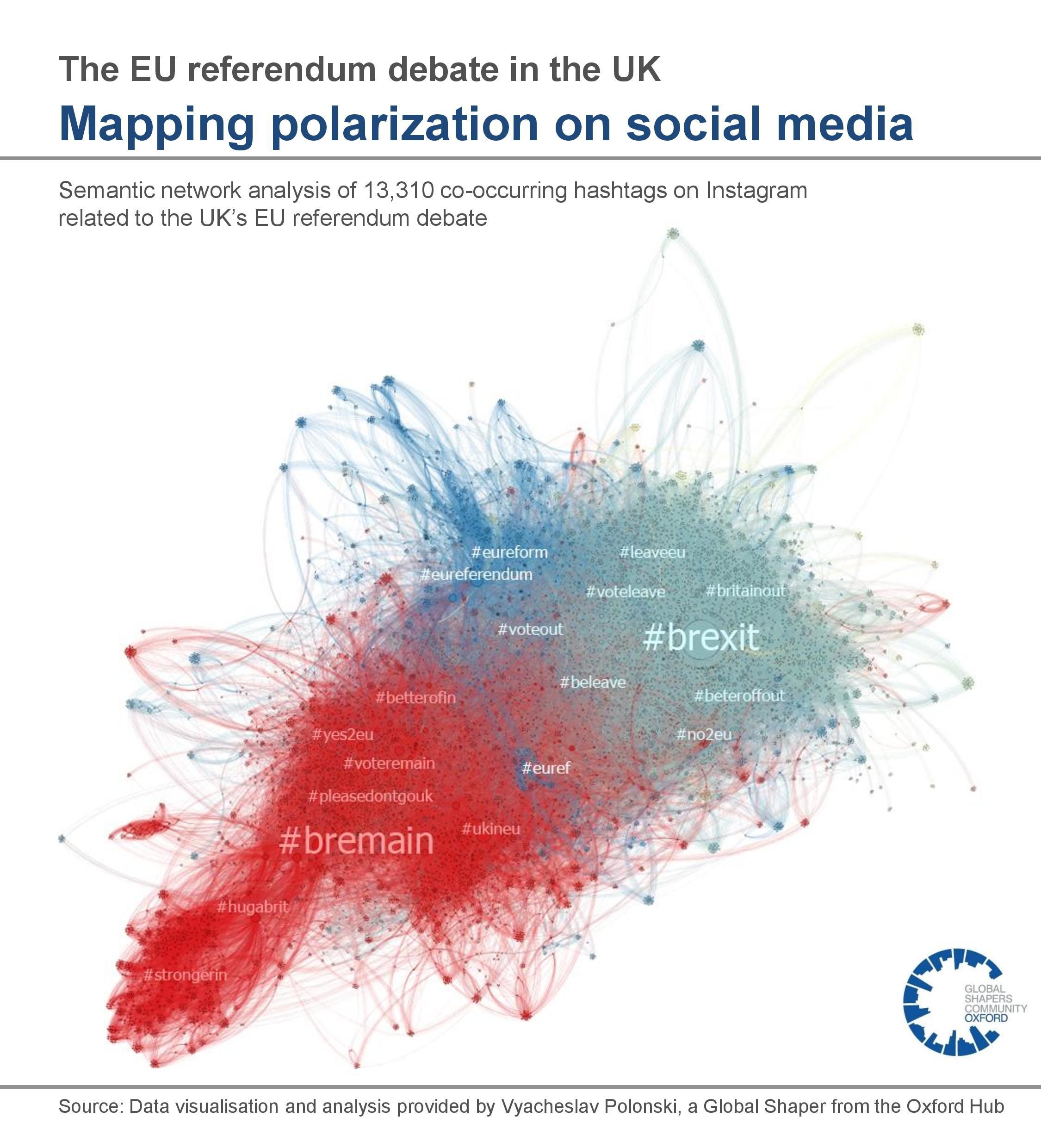 examples
Zachary's karate club
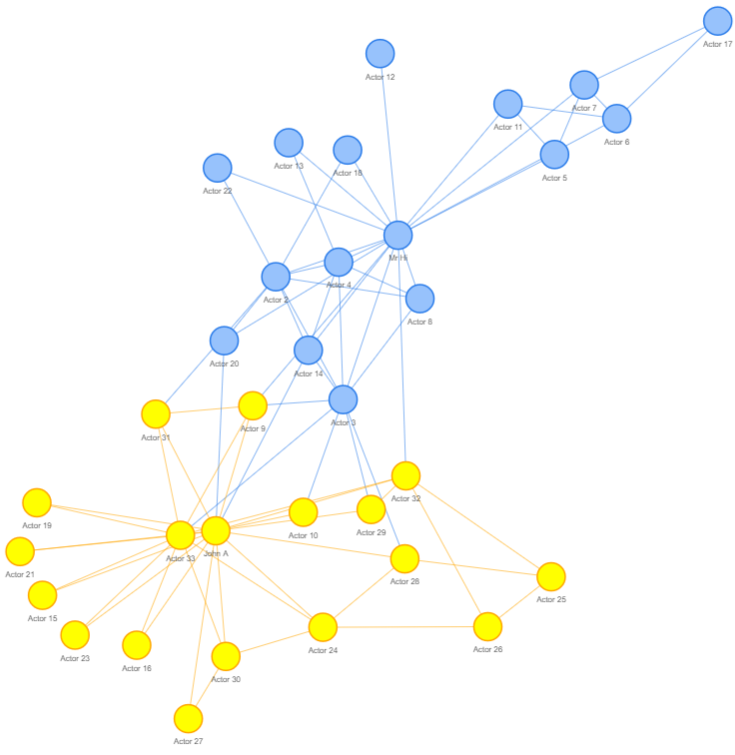 data(karate) 
visIgraph(karate)
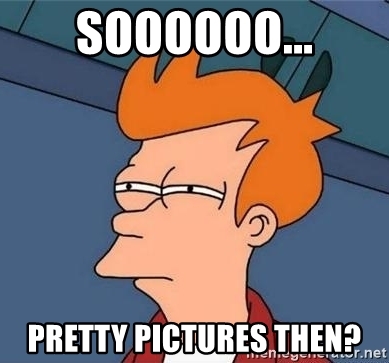 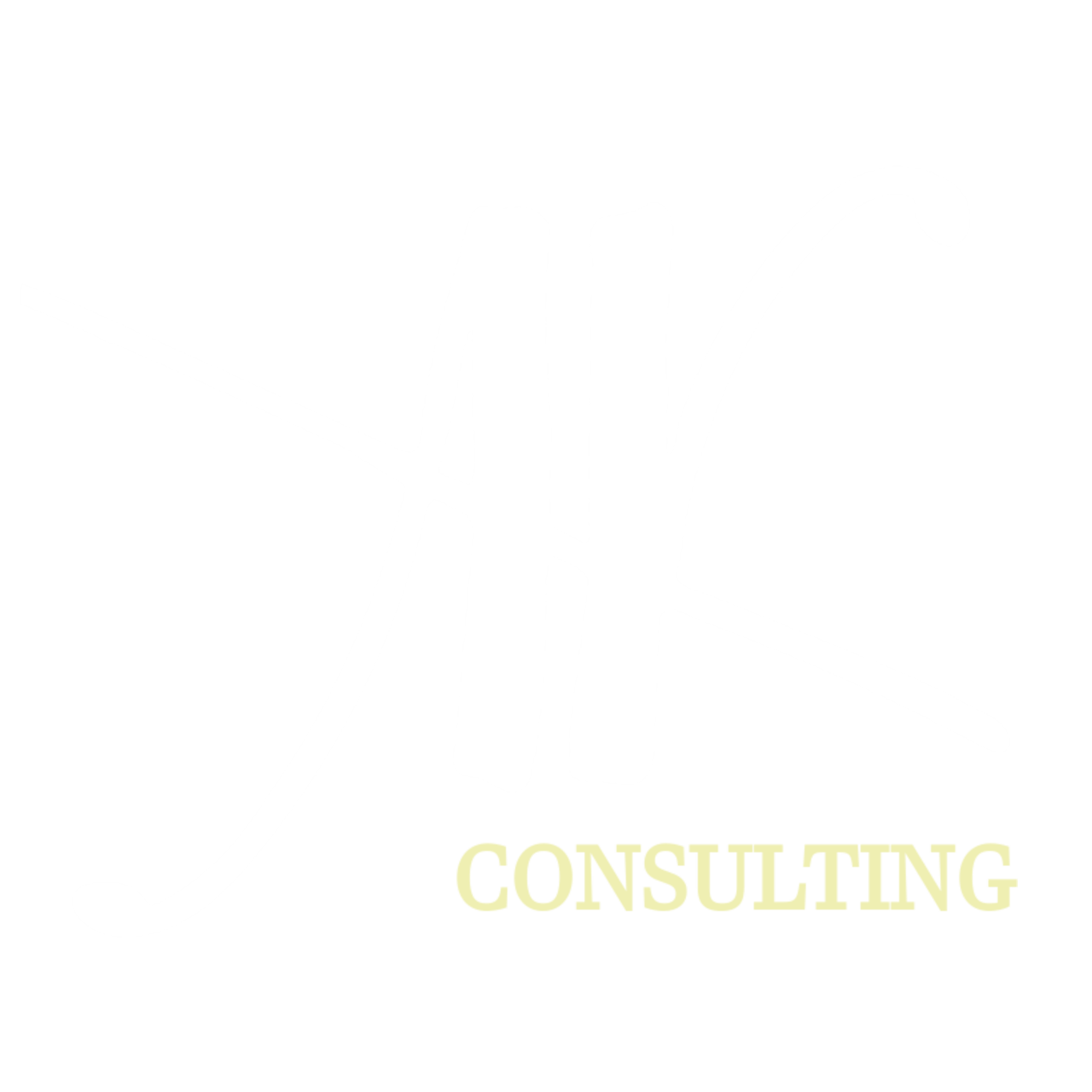 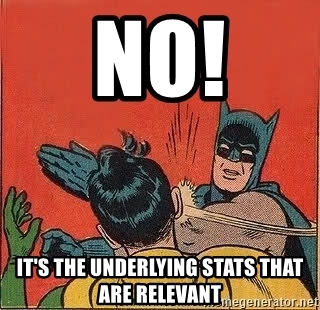 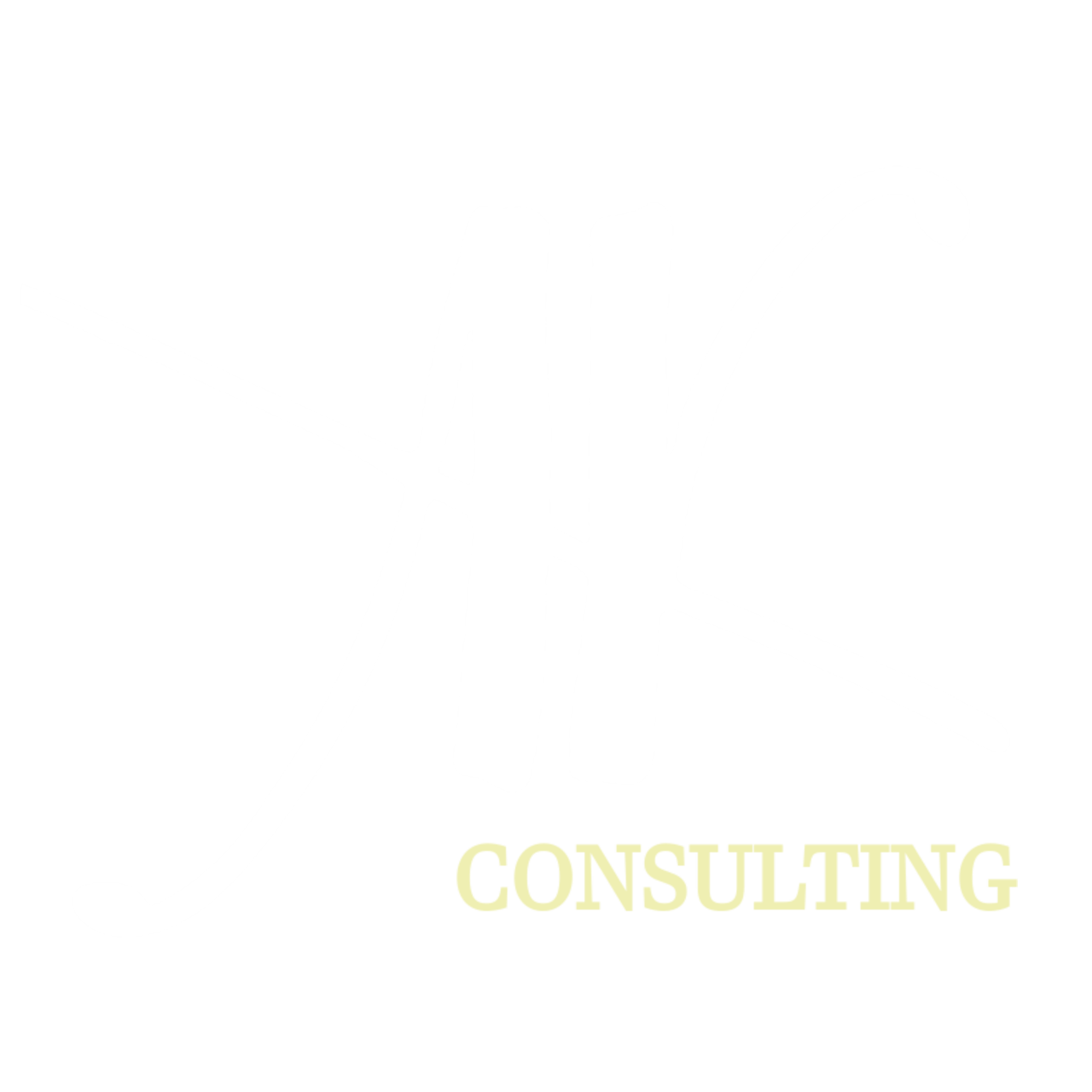 NETWORK STATISTICS
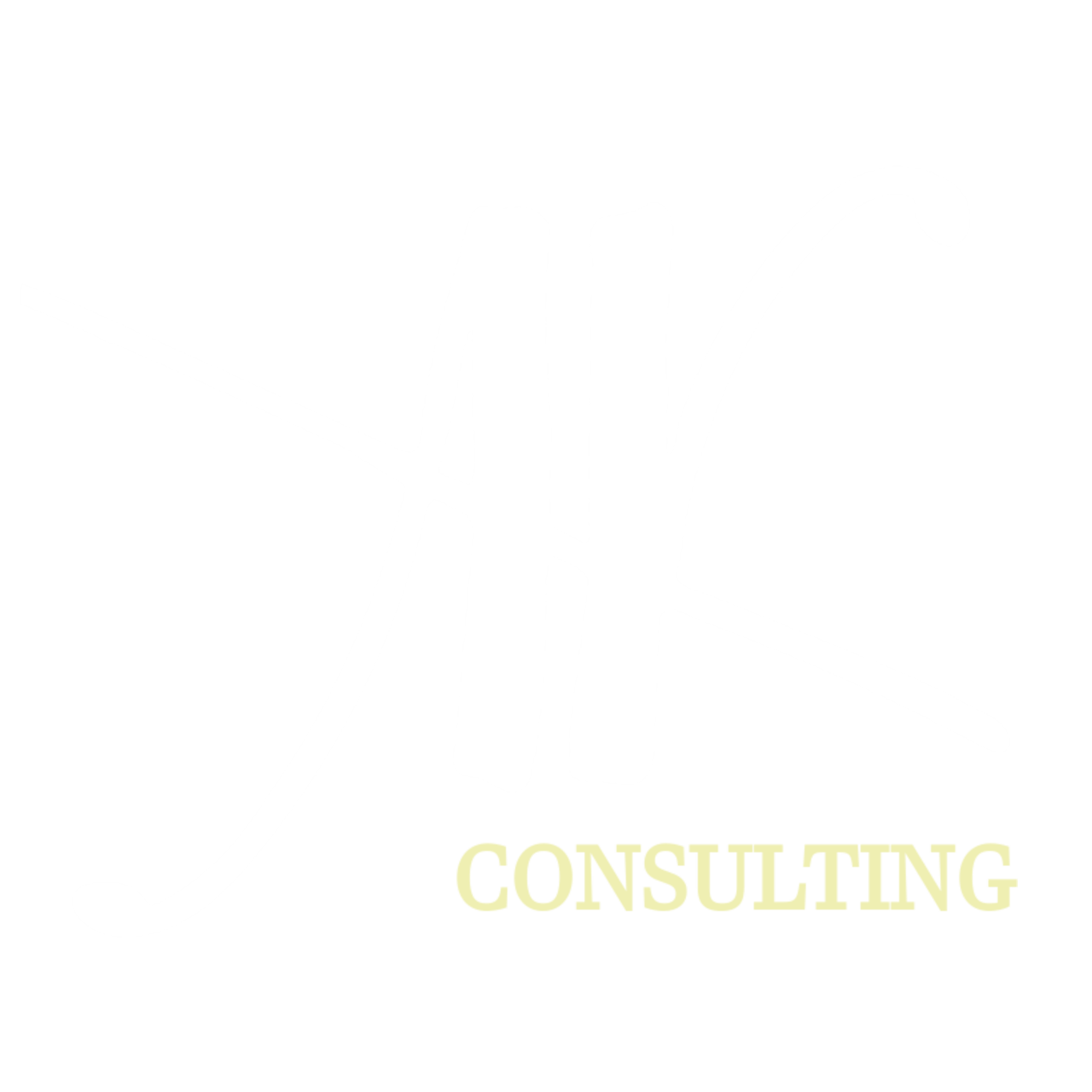 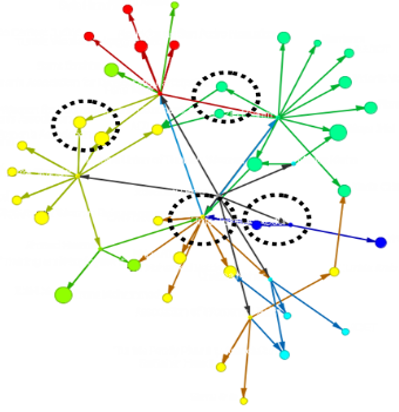 NETWORK STATISTICS!!!
Look at 
WHOLE NETWORK
Or the
INDIVIDUAL NODES
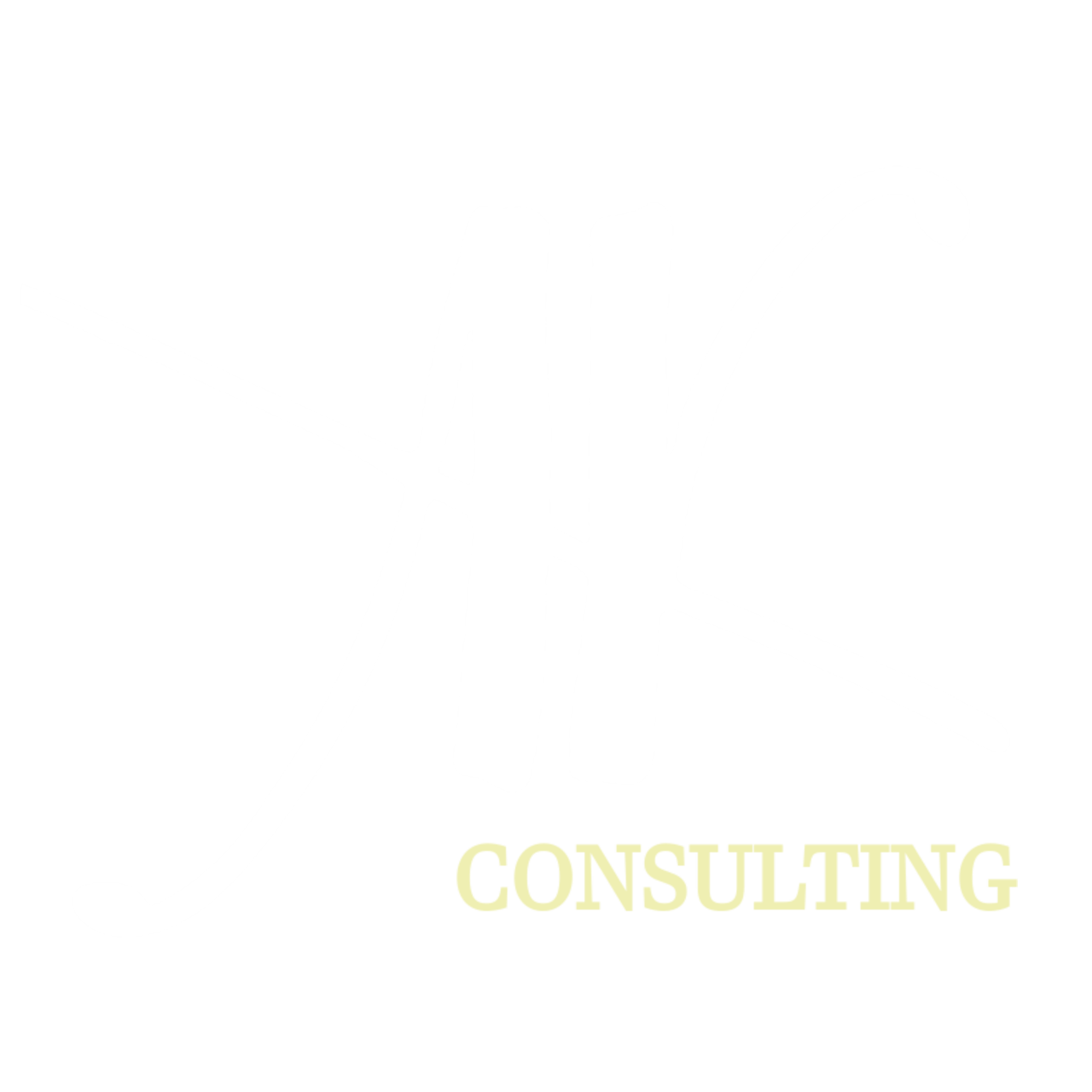 WHOLE NETWORk stats
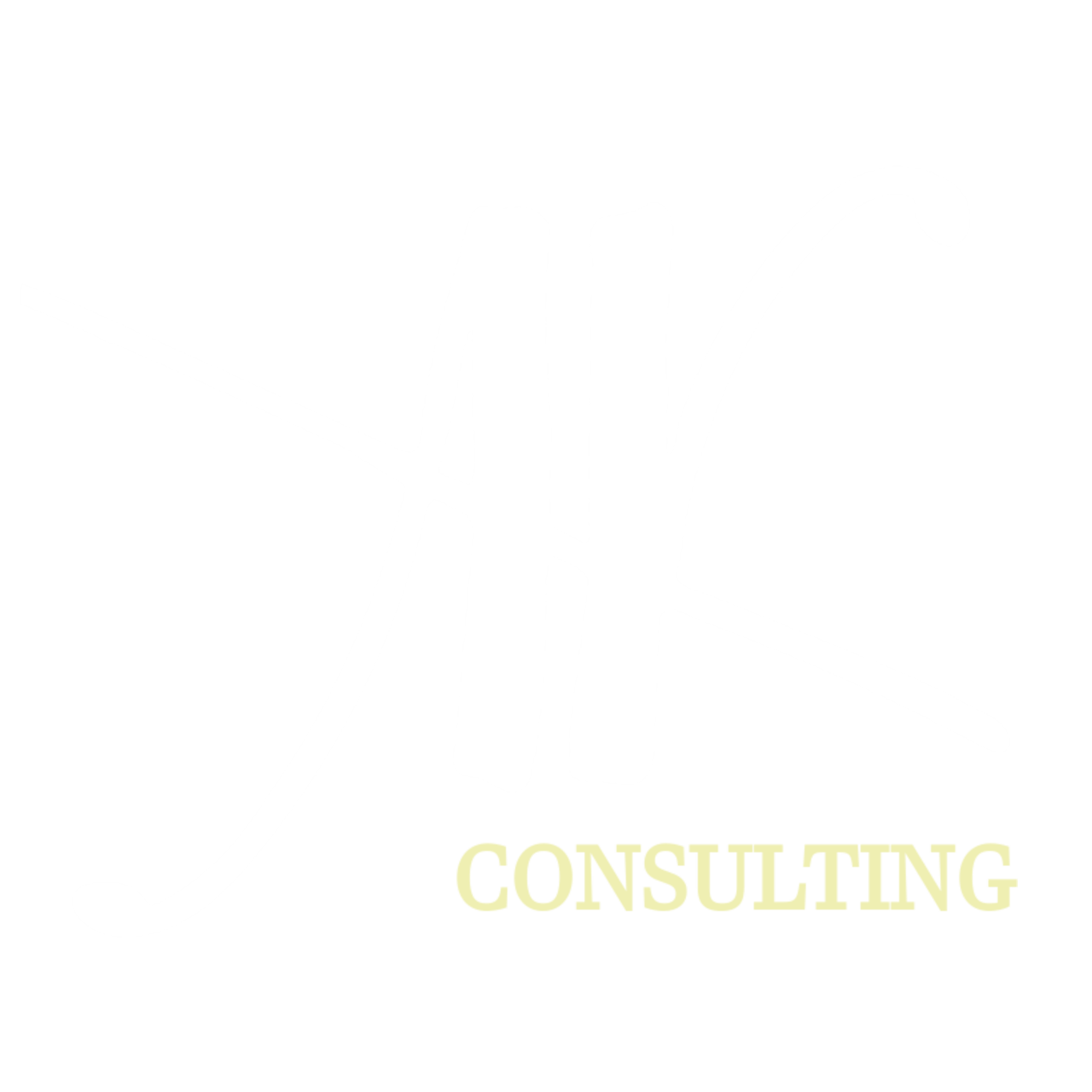 Fragmentation
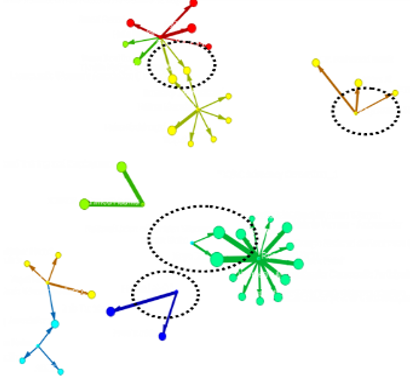 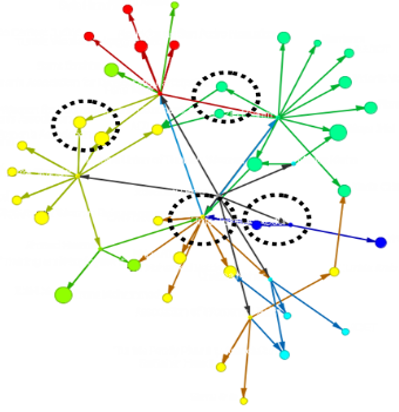 data(yeast)
count_components(yeast)
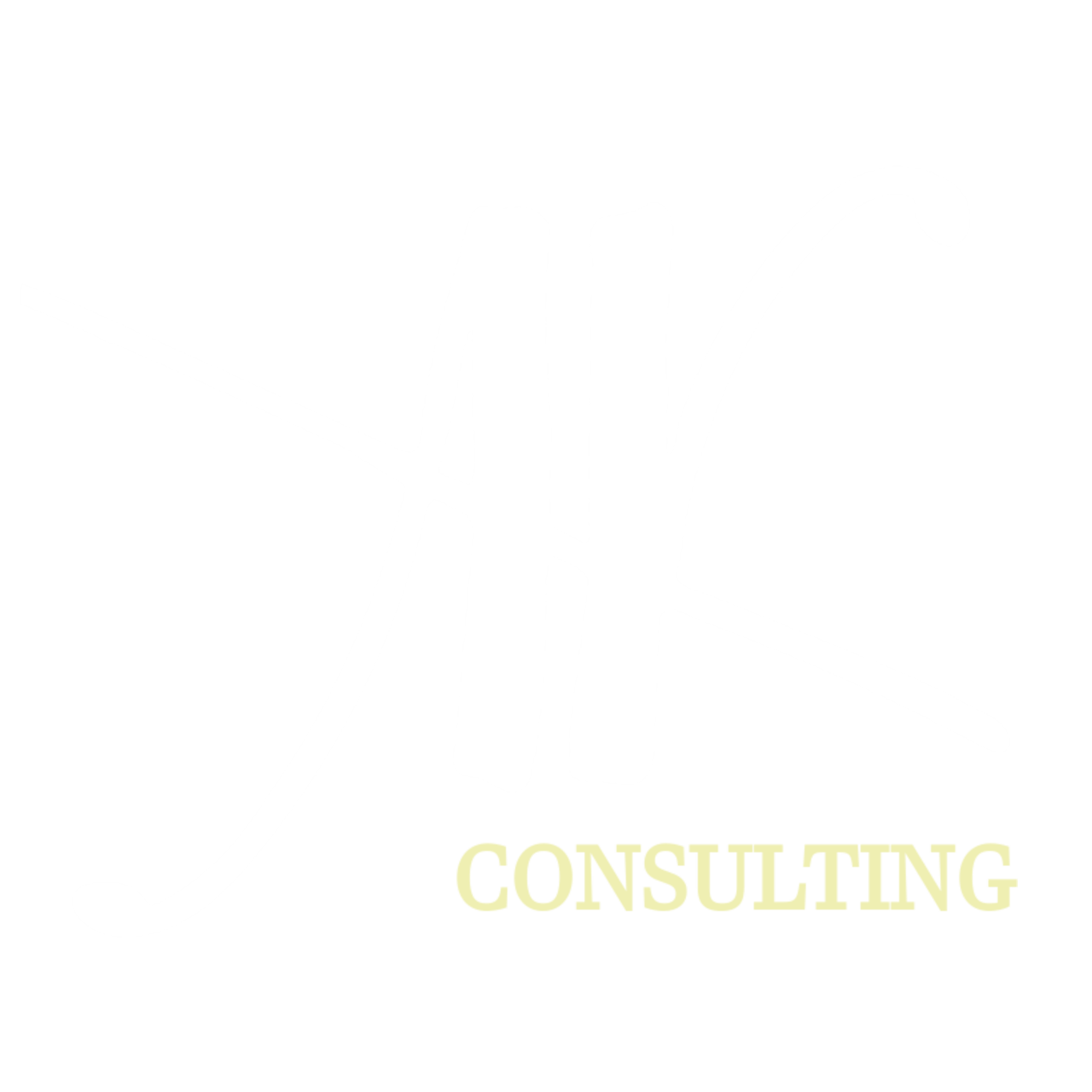 Community Detection
data(karate)
ebc <- cluster_walktrap(as.undirected(karate))
memb <- membership(ebc)
plot(as.undirected(karate), vertex.color=memb, vertex.label=NA)
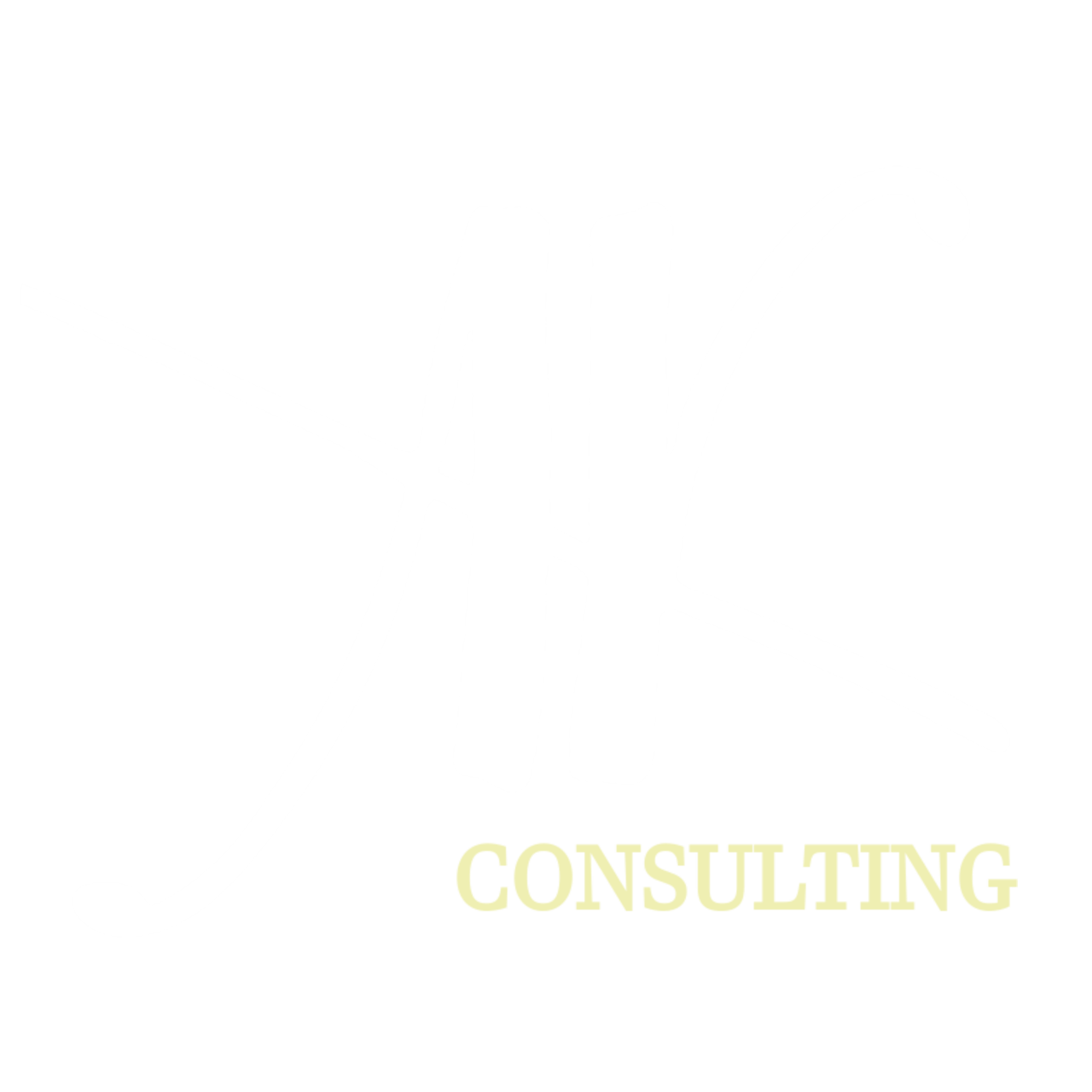 SHORTEST PATH LENGTH
1
1
1.761905
g <- make_star(10, mode = "out")
mean_distance(g, directed = TRUE)
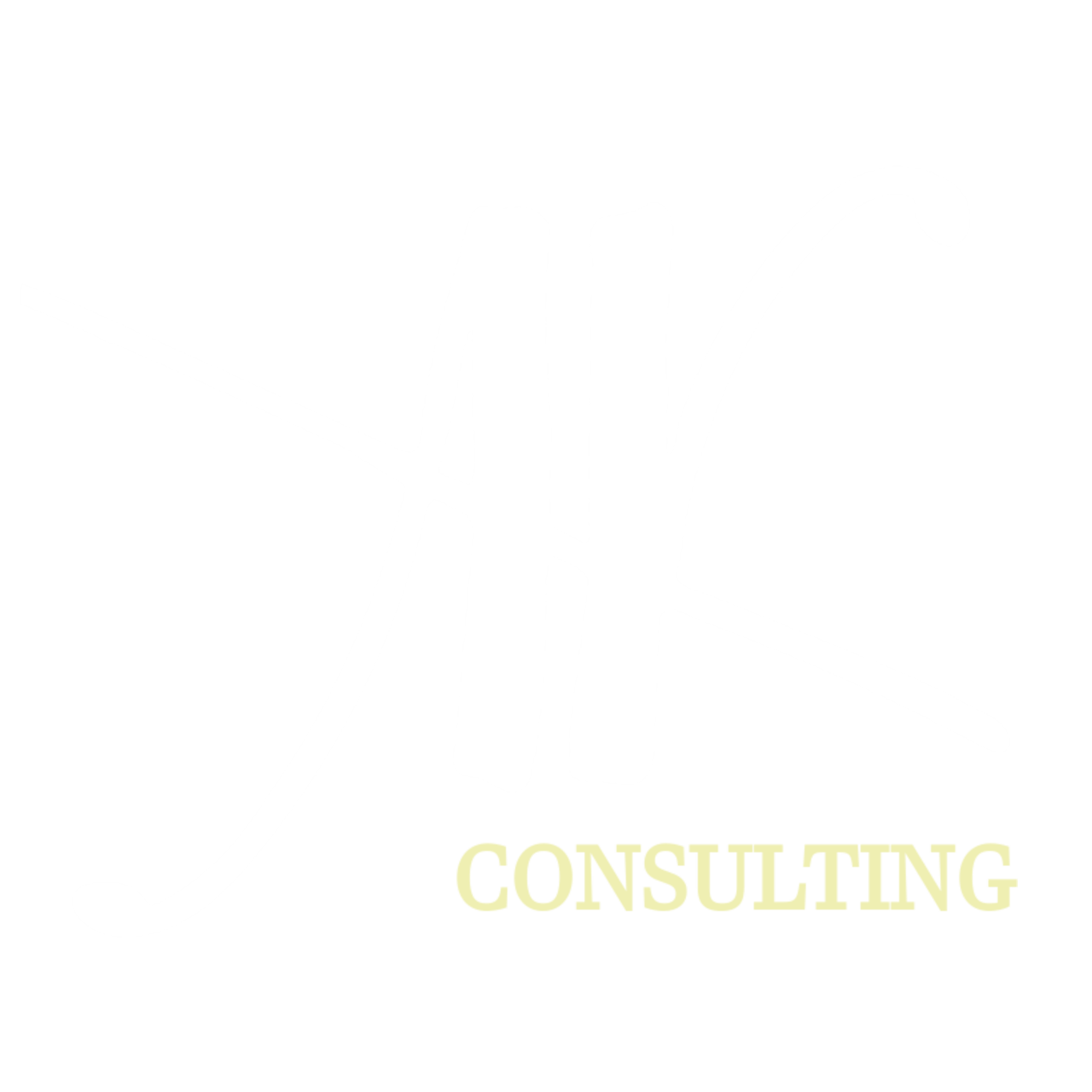 Individual node stats
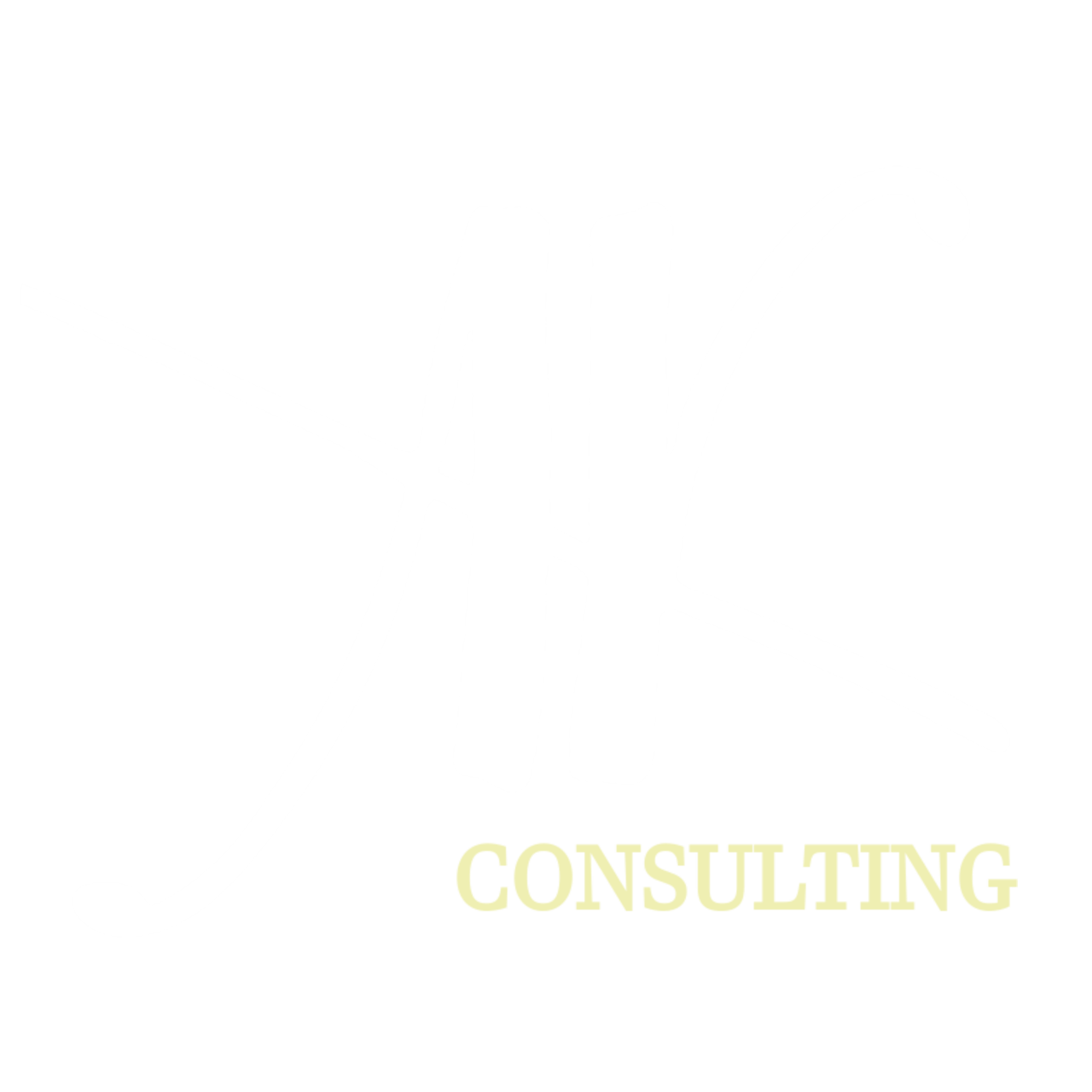 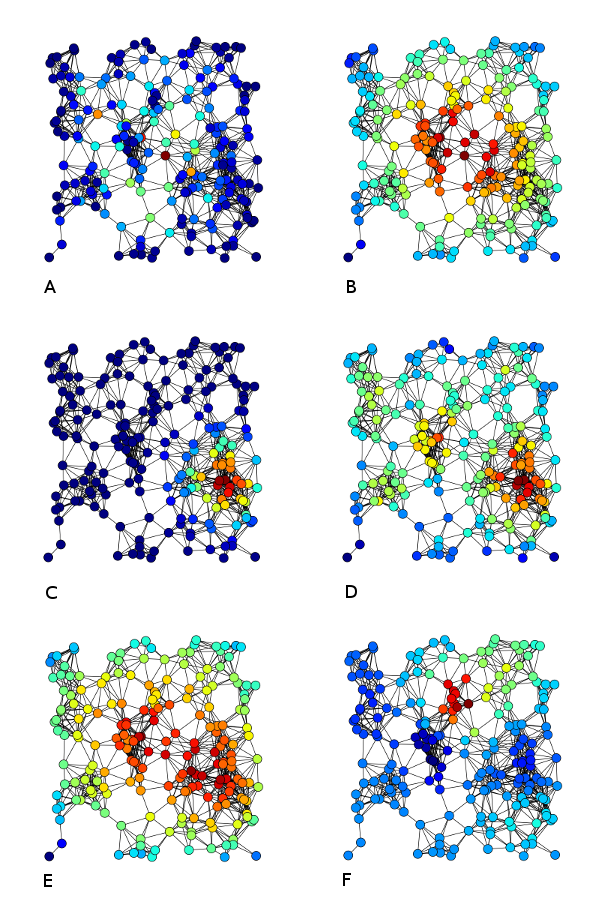 Centrality
How “middley” are you?
Betweenness centrality              Closeness centrality 











     Eigenvector centrality                Degree centrality










    Harmonic centrality                   Katz centrality
g <- make_star(10, mode = "out")
eigen_centrality(g)
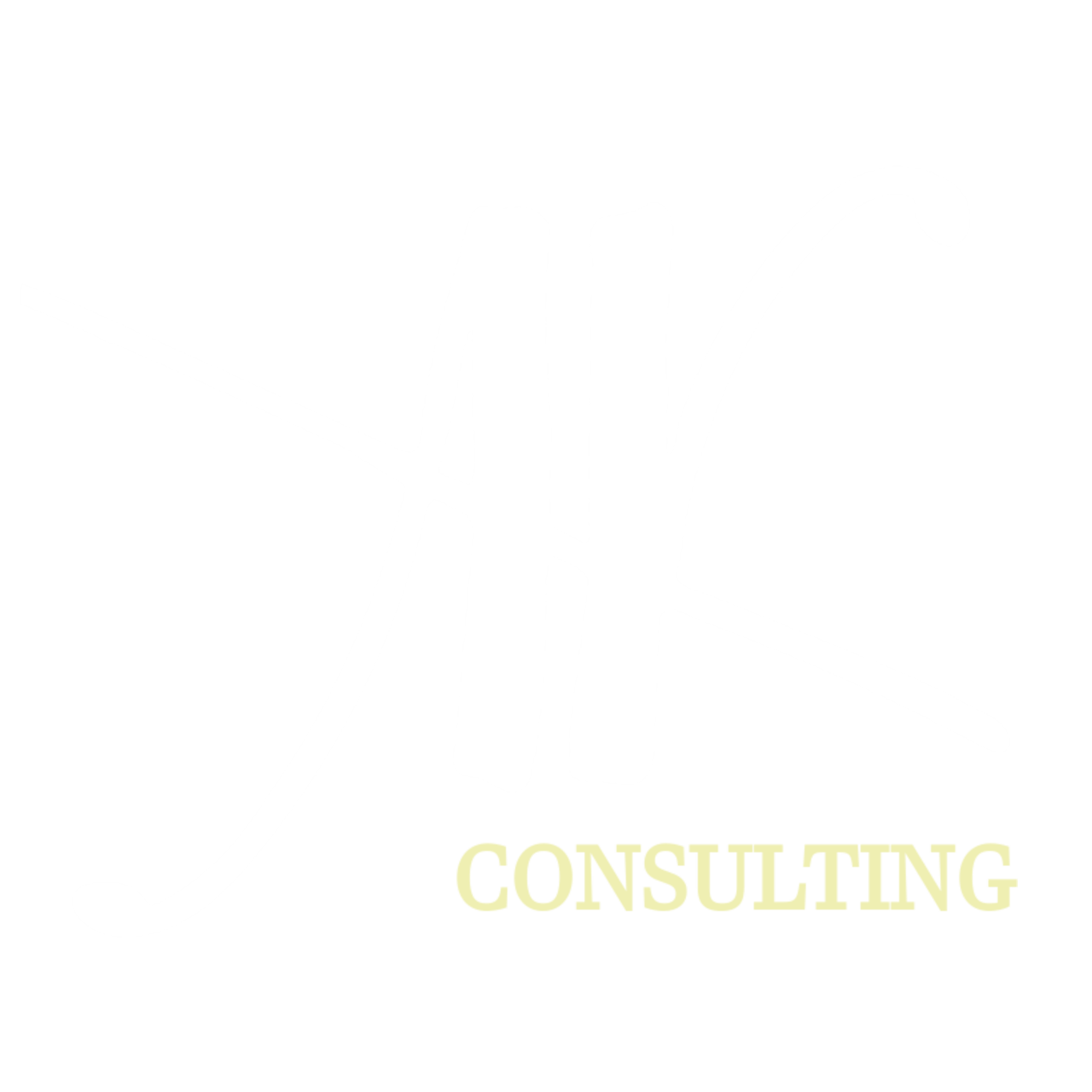 https://en.wikipedia.org/wiki/Centrality#
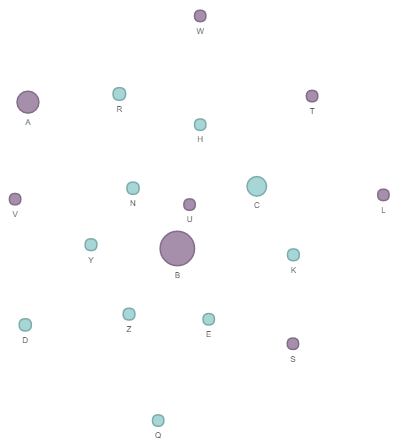 USE CENTRALITY TO IDENTIFY KEY NODES
Purple nodes are producers
You can “help” one, preferably a strong one
Who do you help to maximize your effect on everybody?
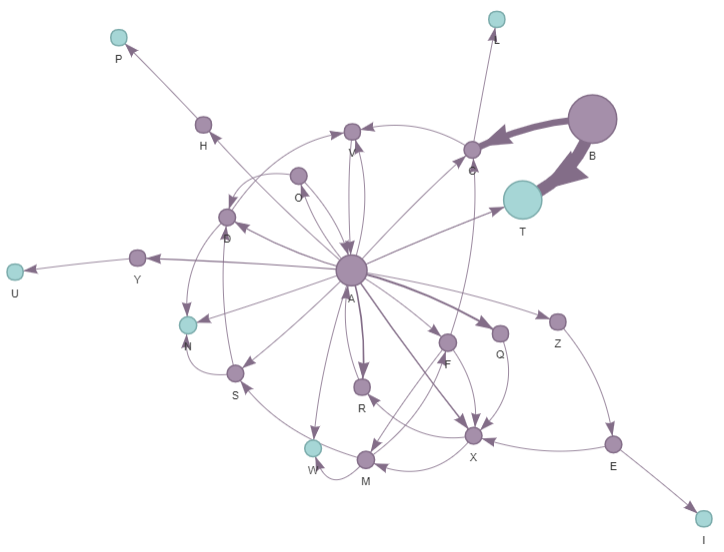 More important
Less important
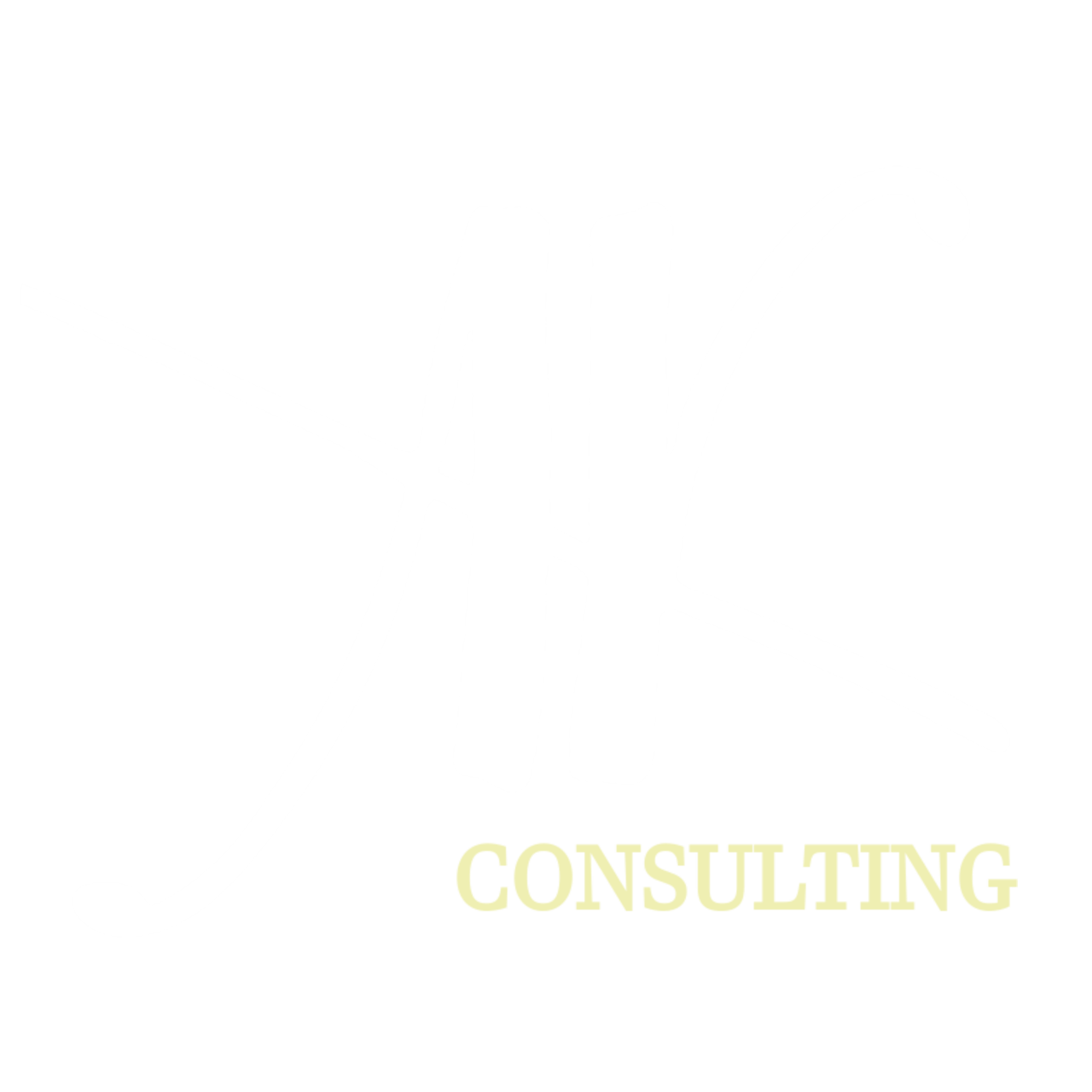 Authority/HUB
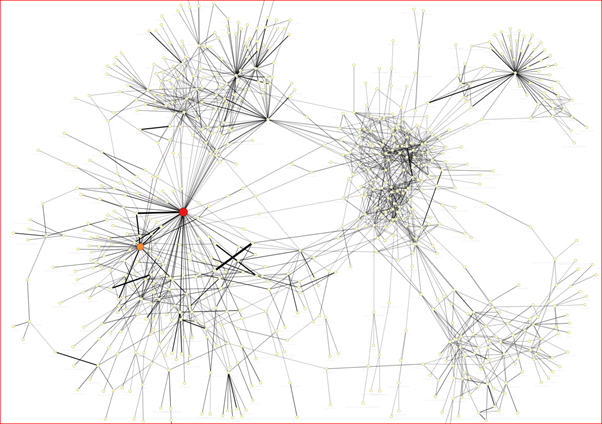 Authority is the “global buyer”, where everything points in
Degrees IN, but considers the node “importance”
Opposite is “Hub”
g <- make_full_citation_graph(100)
authority_score(g)$vector
hub_score(g)$vector
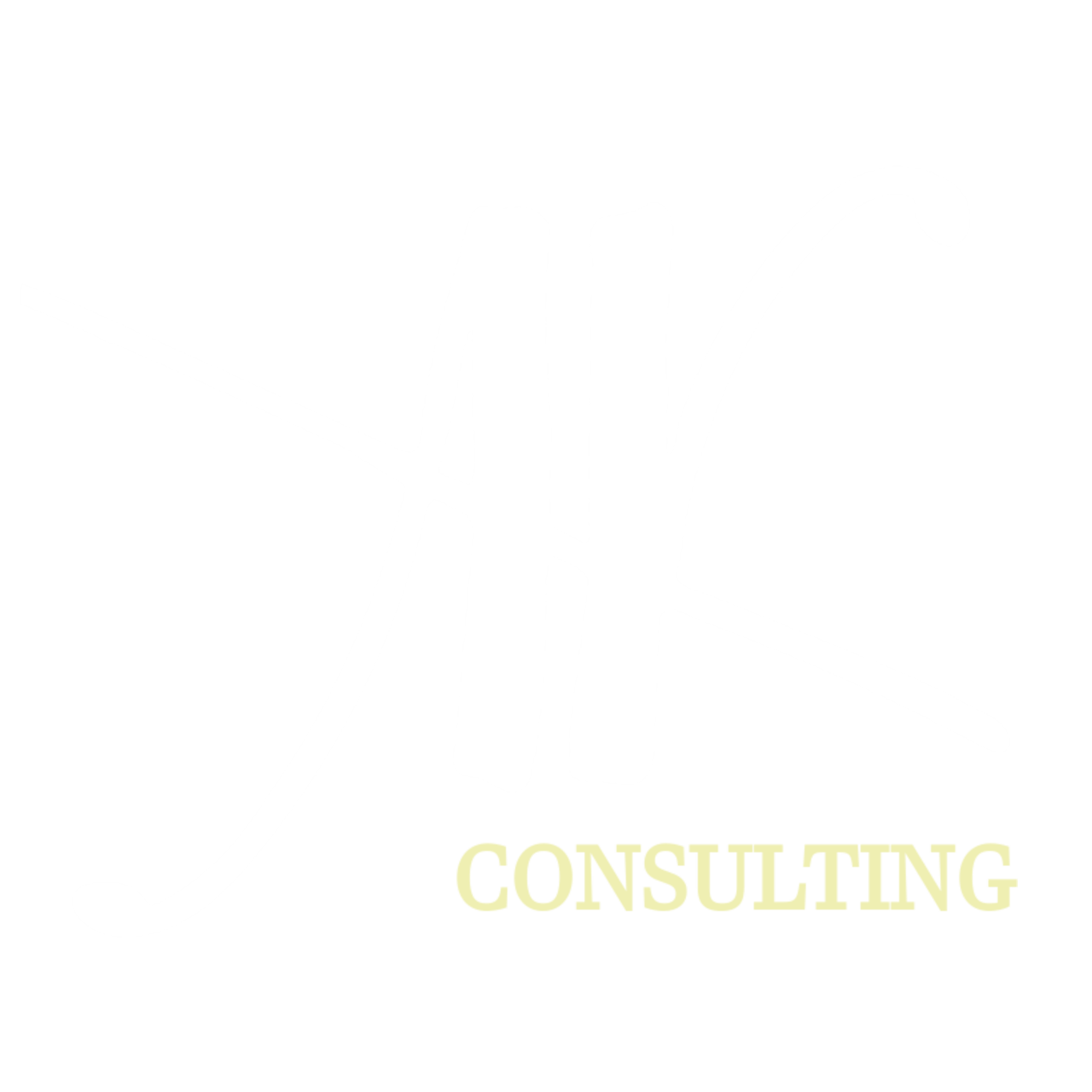 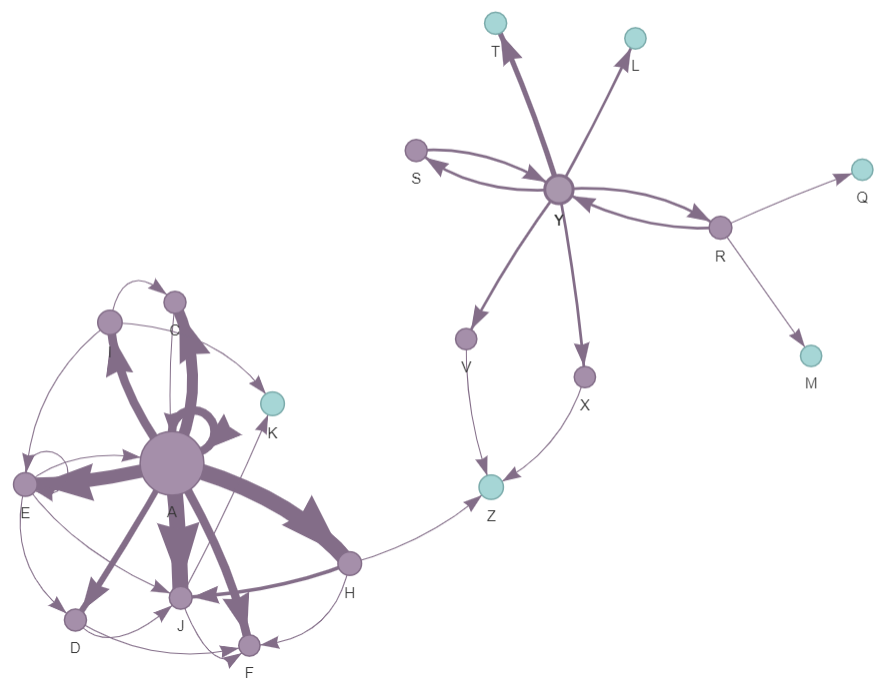 degrees IN/OUT
“groups of 6”
DEGREES = 4
DEGREES IN = 1
DEGREES OUT = 3
g <- make_full_citation_graph(100)
degree(g, mode = "in")
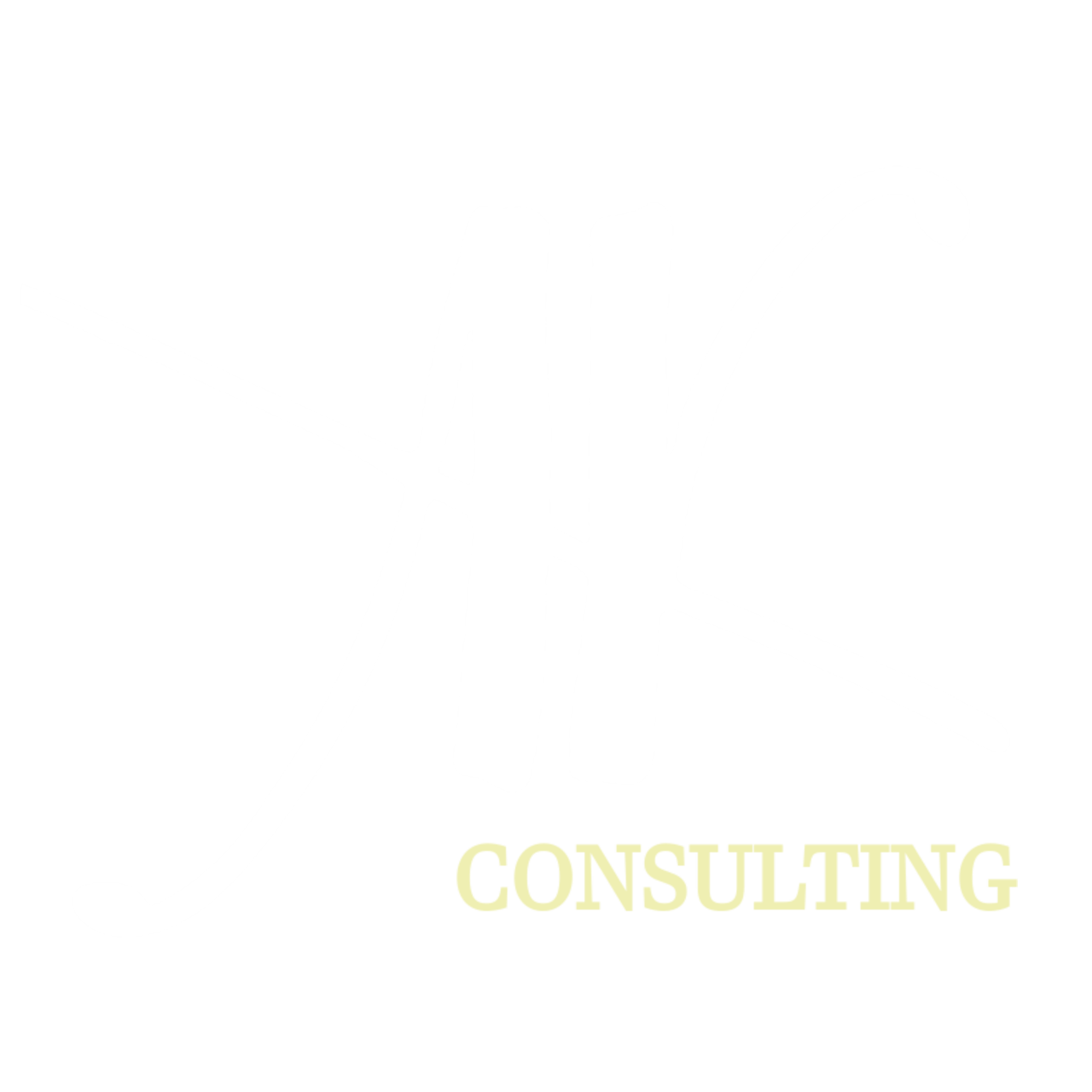 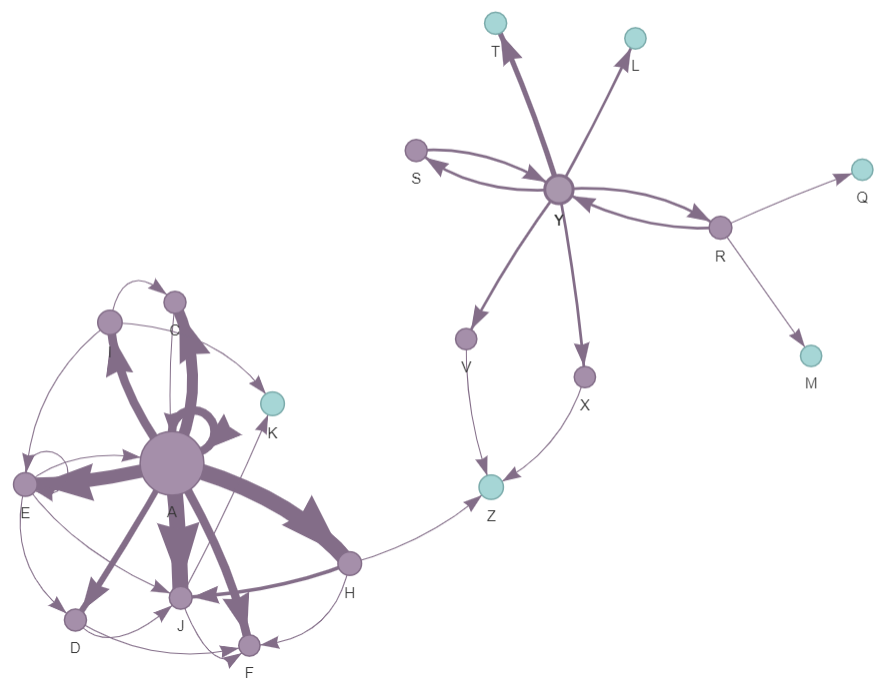 Bridge
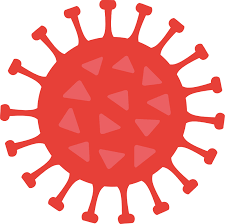 library(networktools)
graph1 <- qgraph::qgraph(cor(depression))
bridge(graph1, communities=c('1','1','2','2','2','2','1','2','1'))
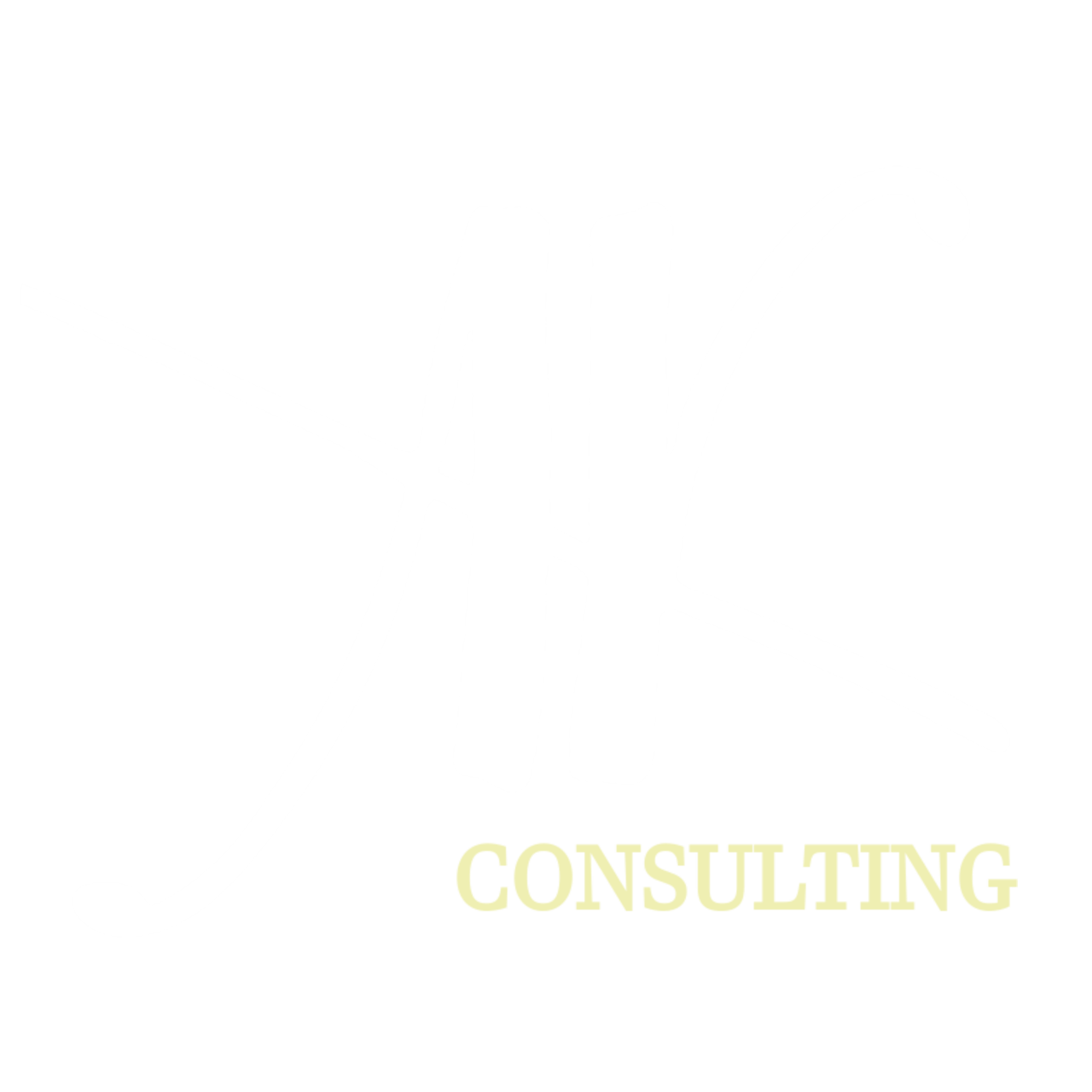 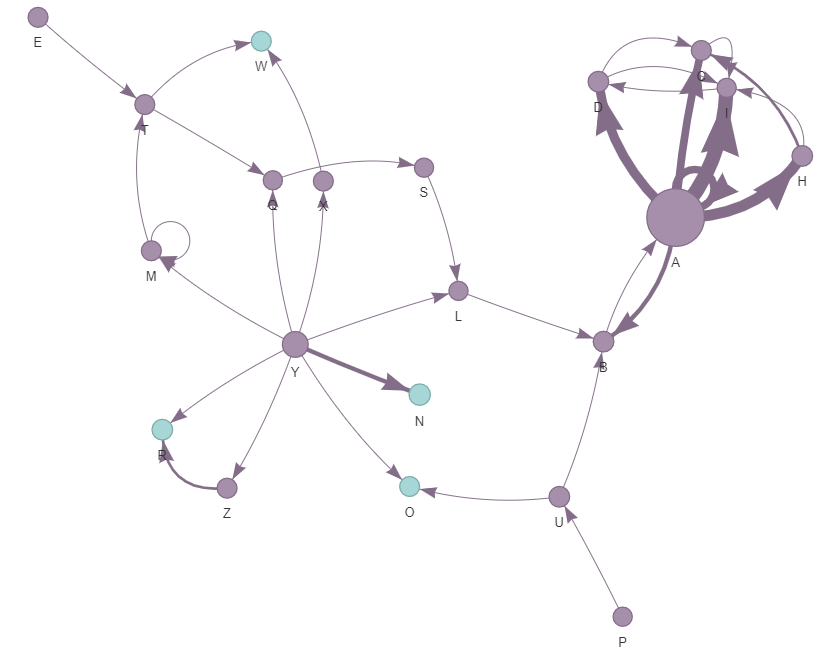 Create new 
connections?
Bottleneck
IDENTIFY the “bottleneck”
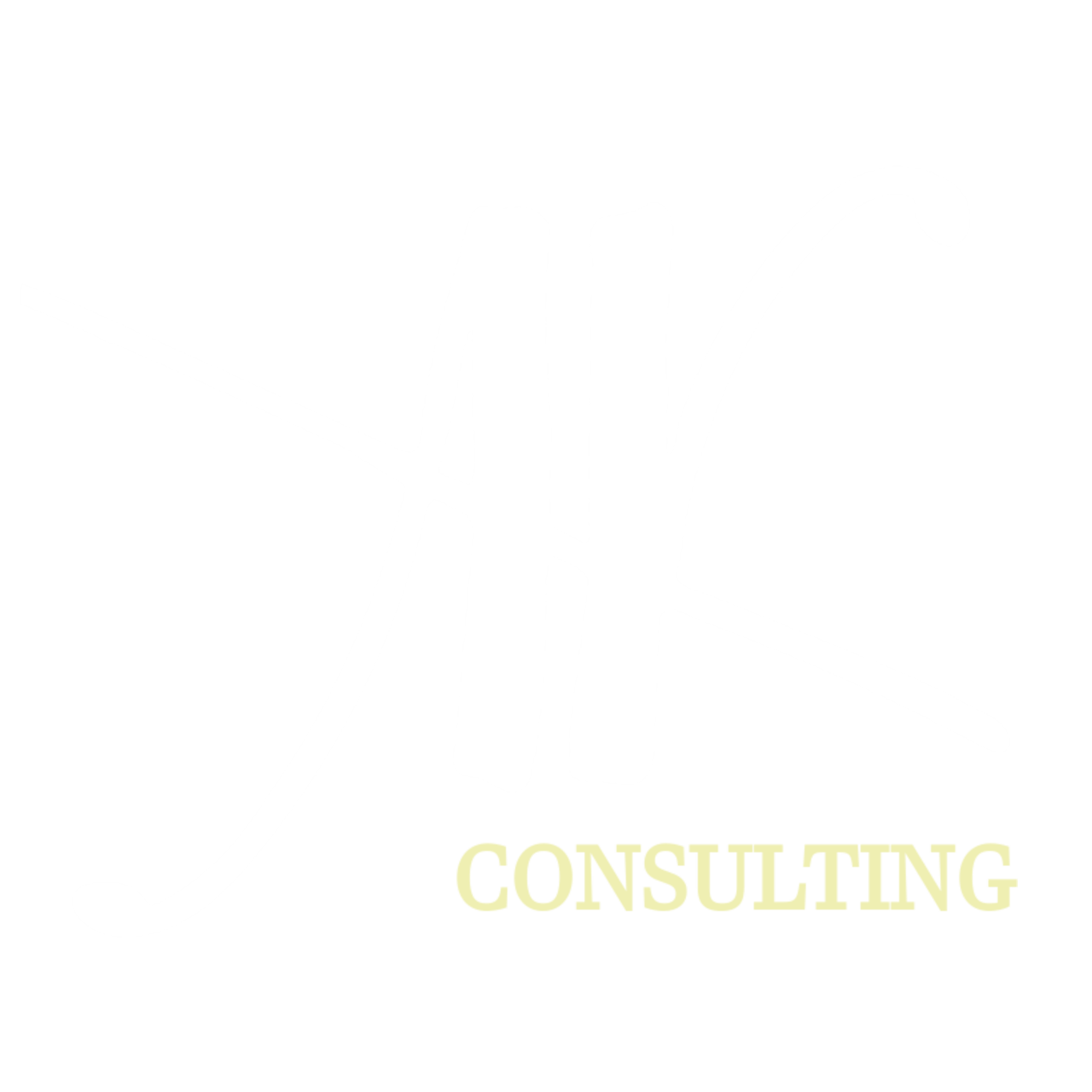 What can I do with these numbers?
Independent observations?
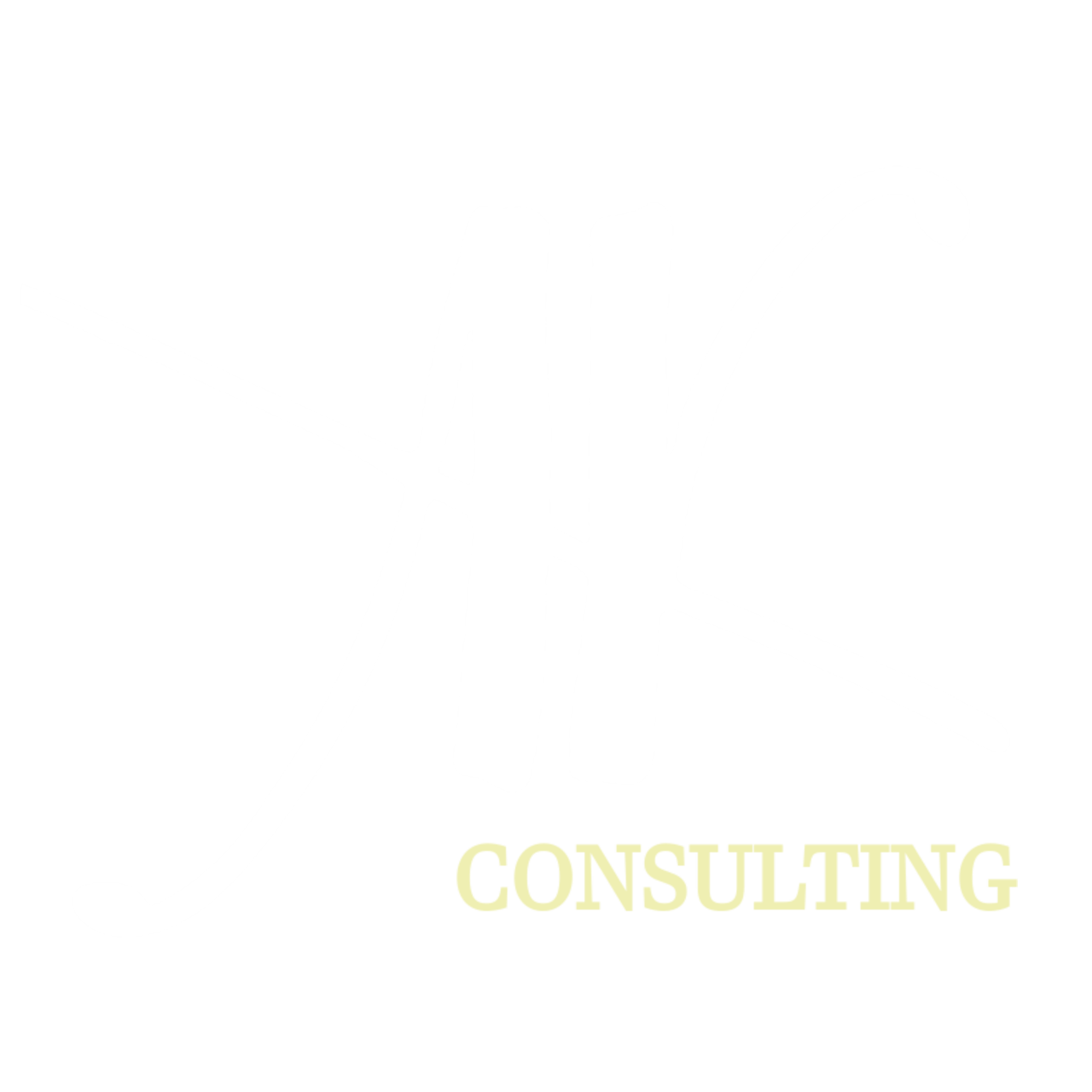 CASE STUDIES
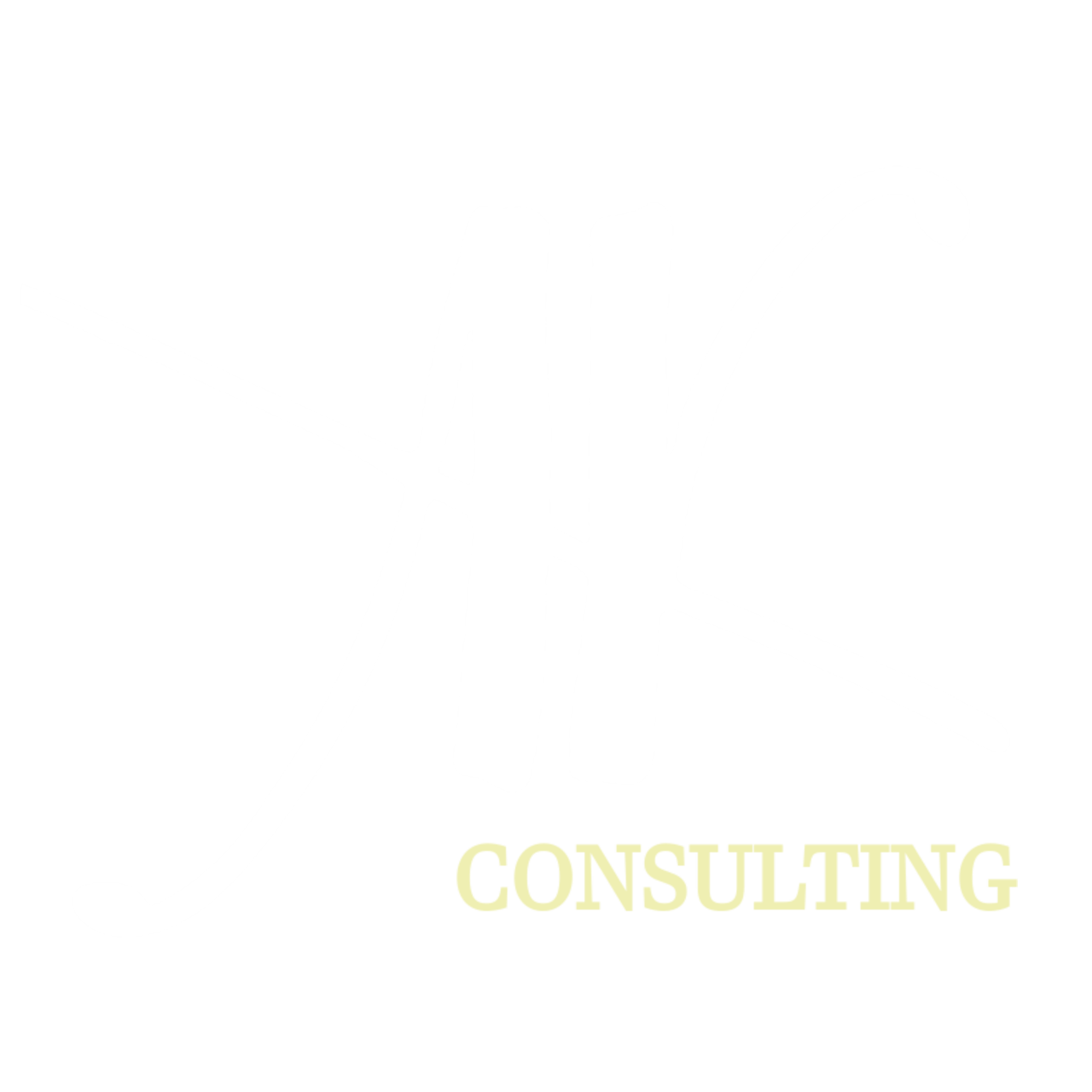 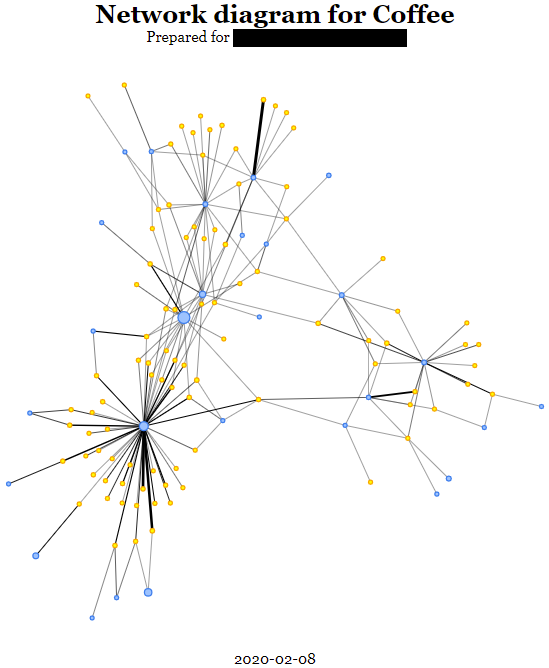 DEGREES out vs PRICE
Buyer
Village
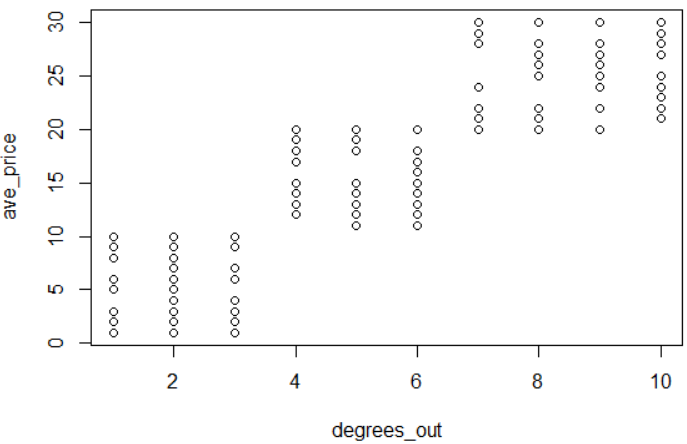 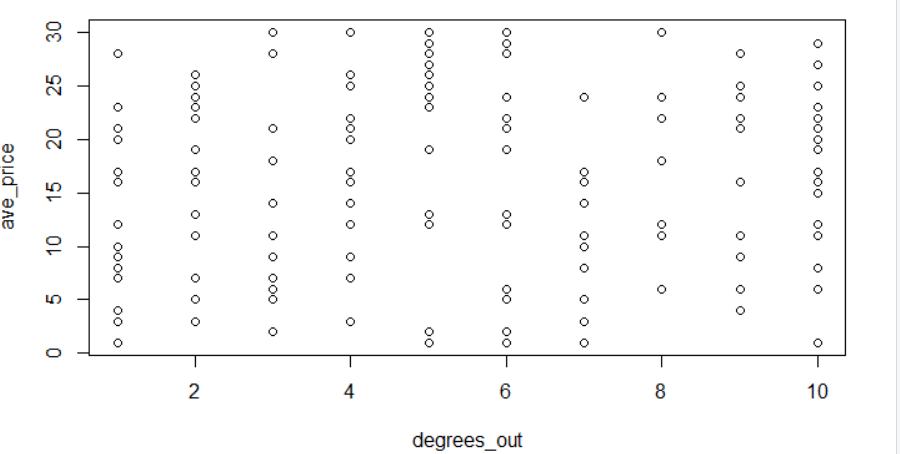 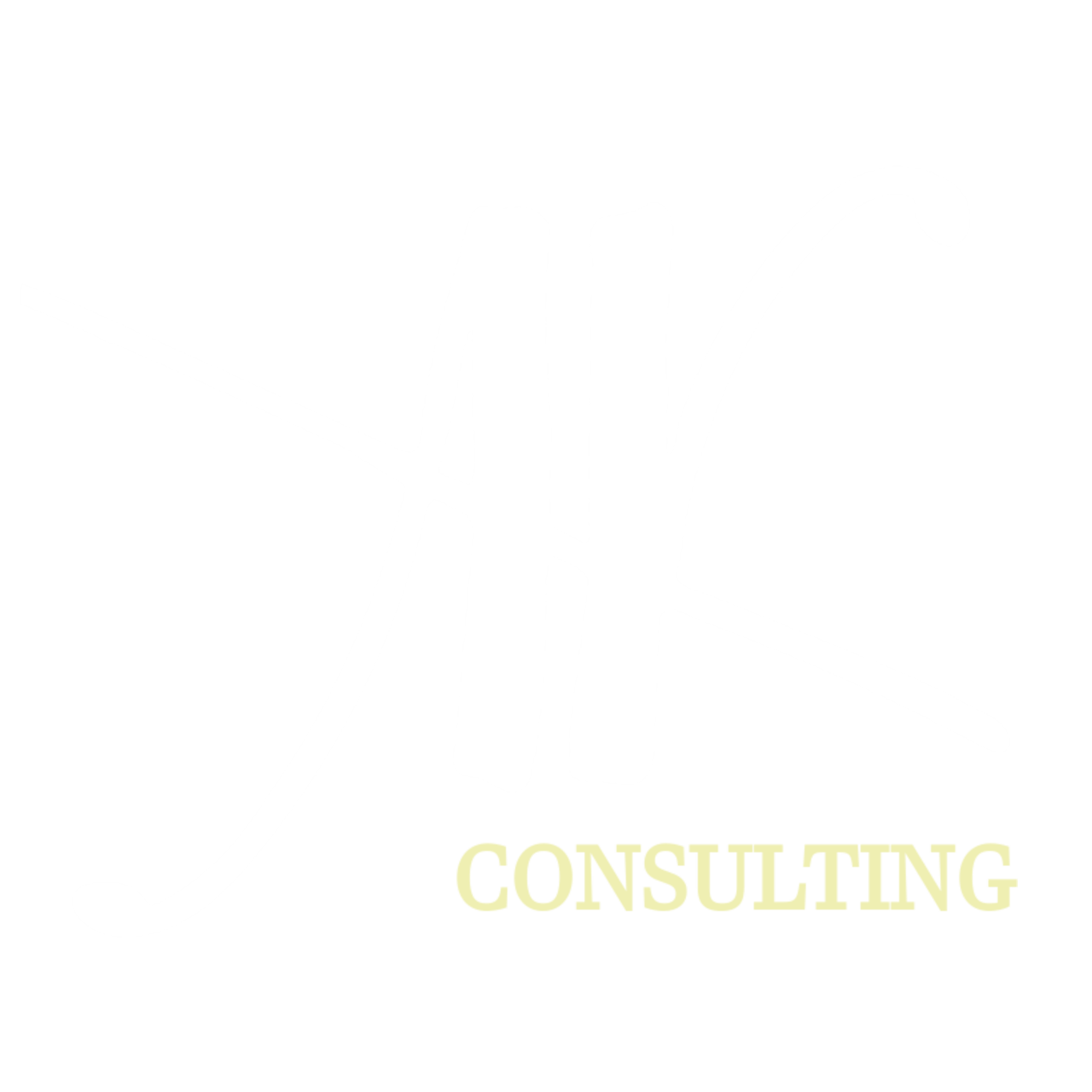 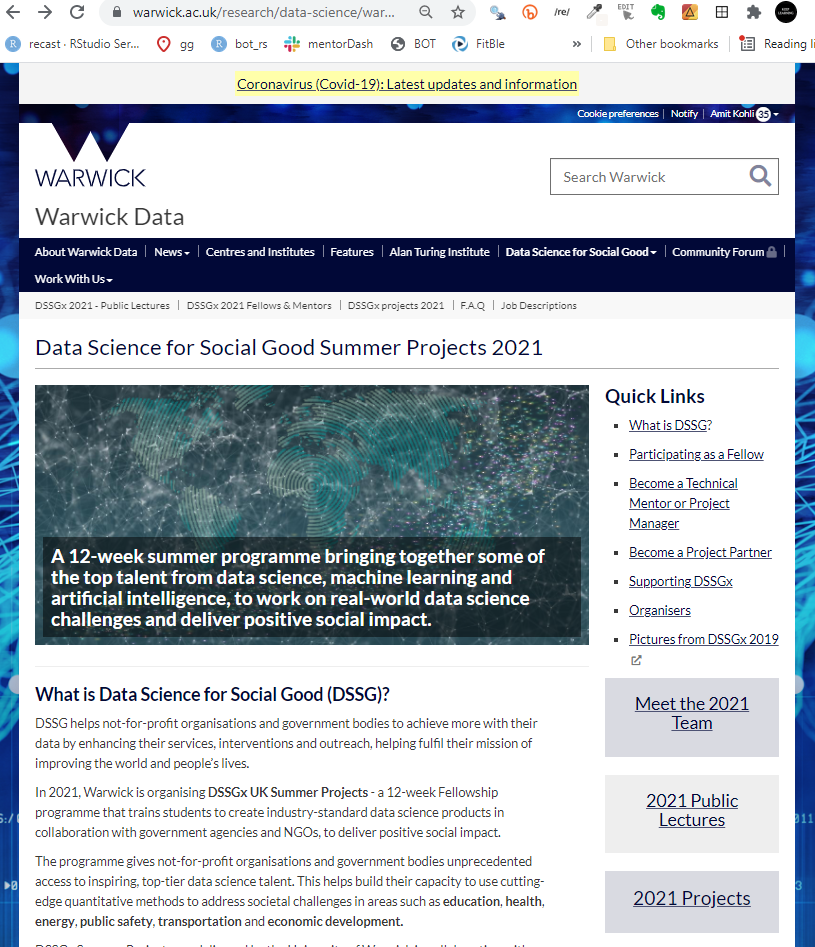 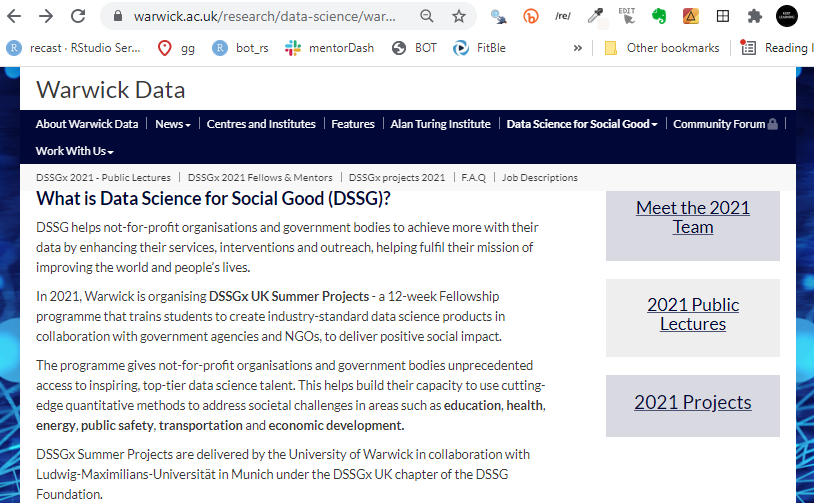 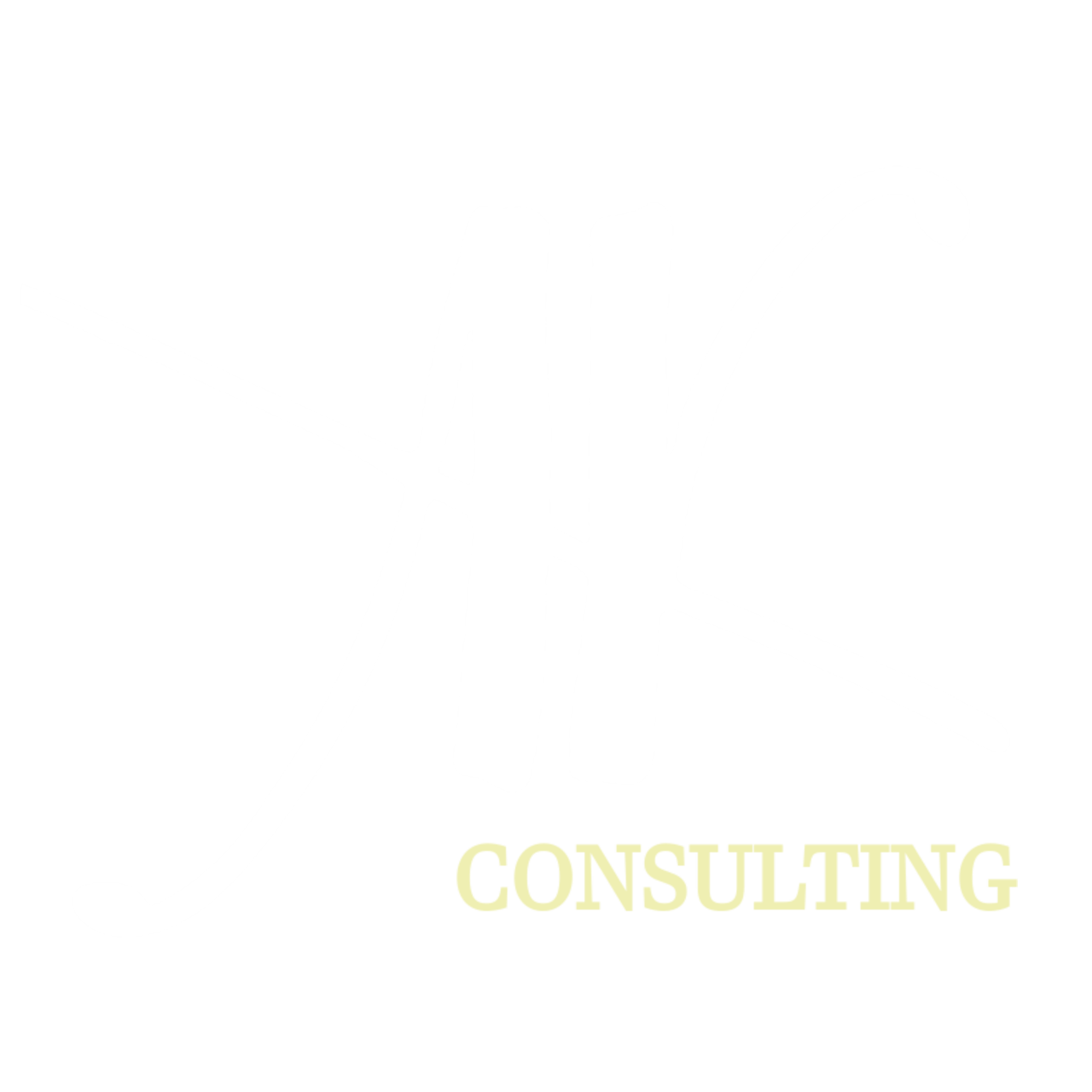 1
3
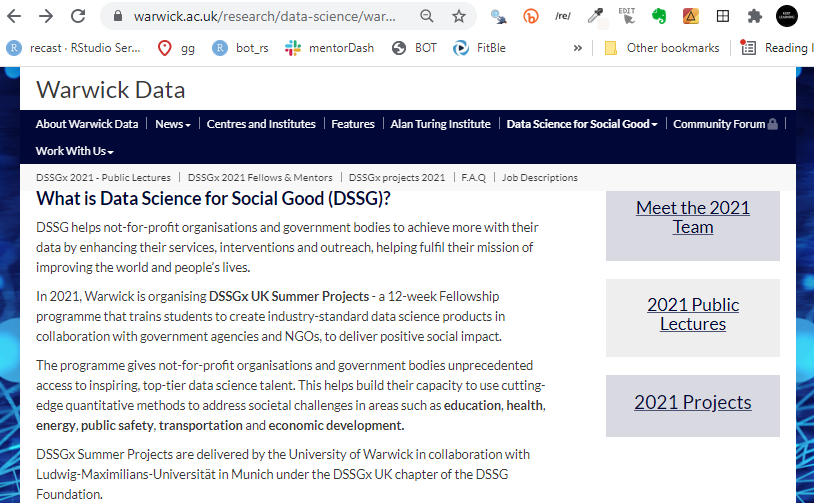 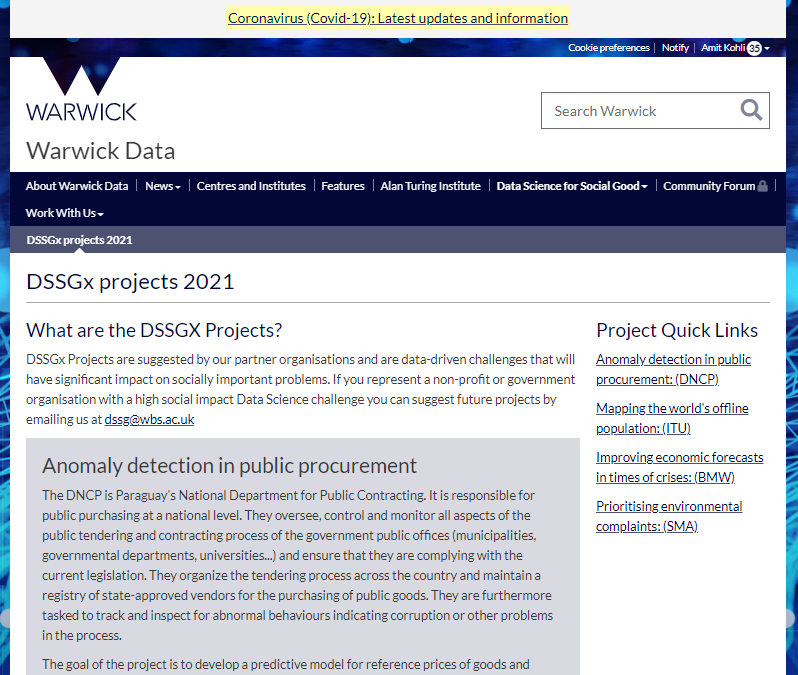 4
2
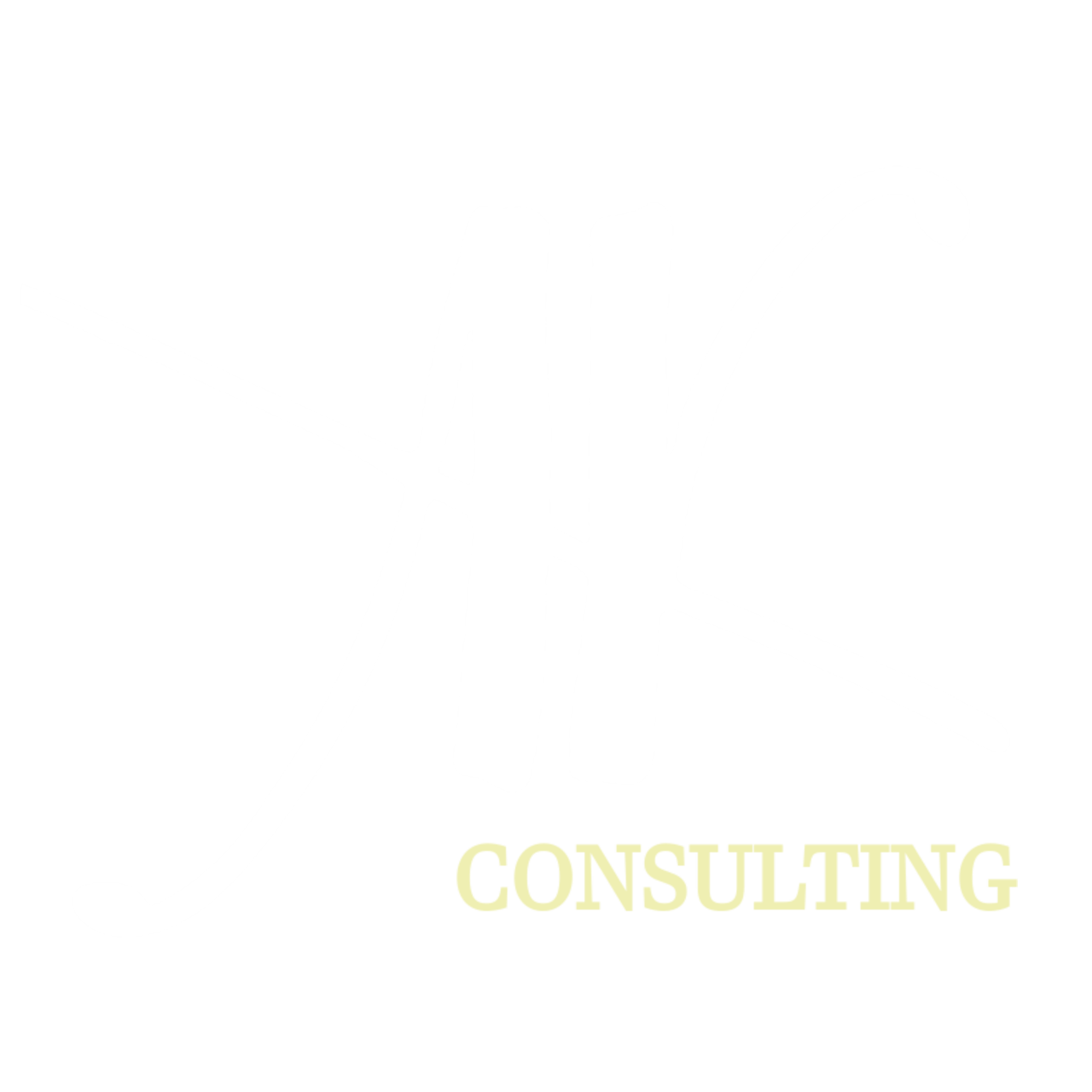 Page 2
Page 4
Page 5
Page 1
Page 3
Page 6
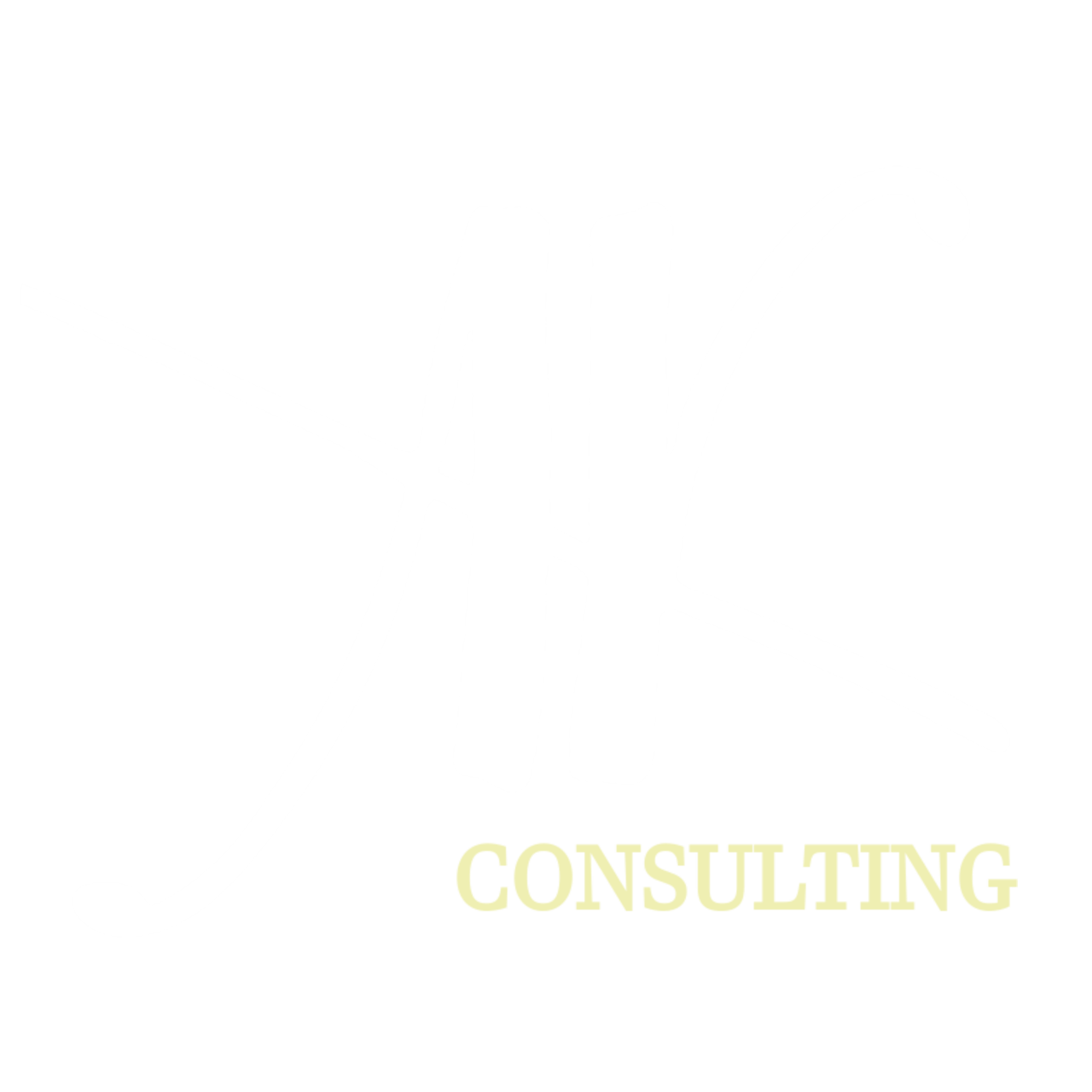 Compare website architecture path to user journey…
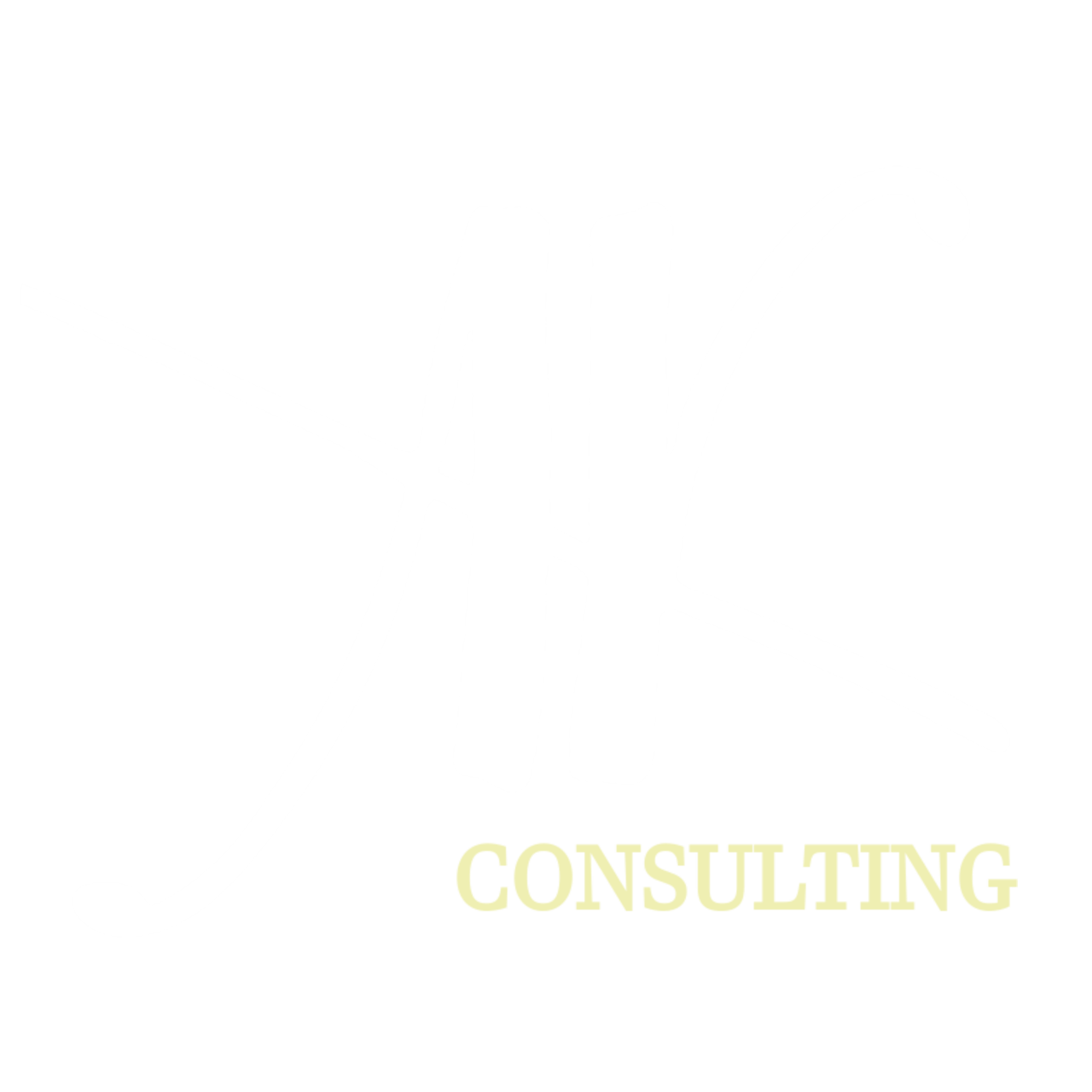 Slackoverflowquestions
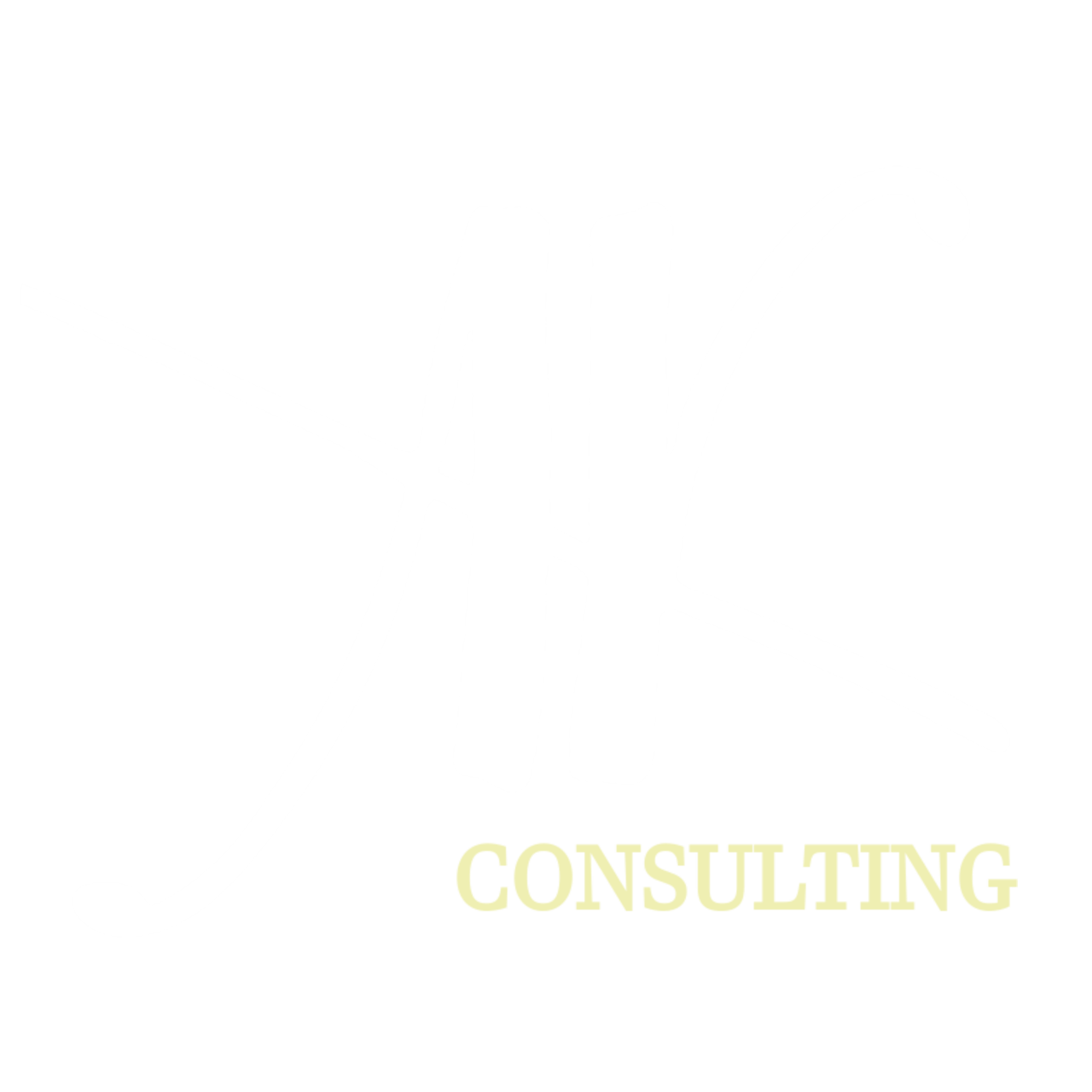 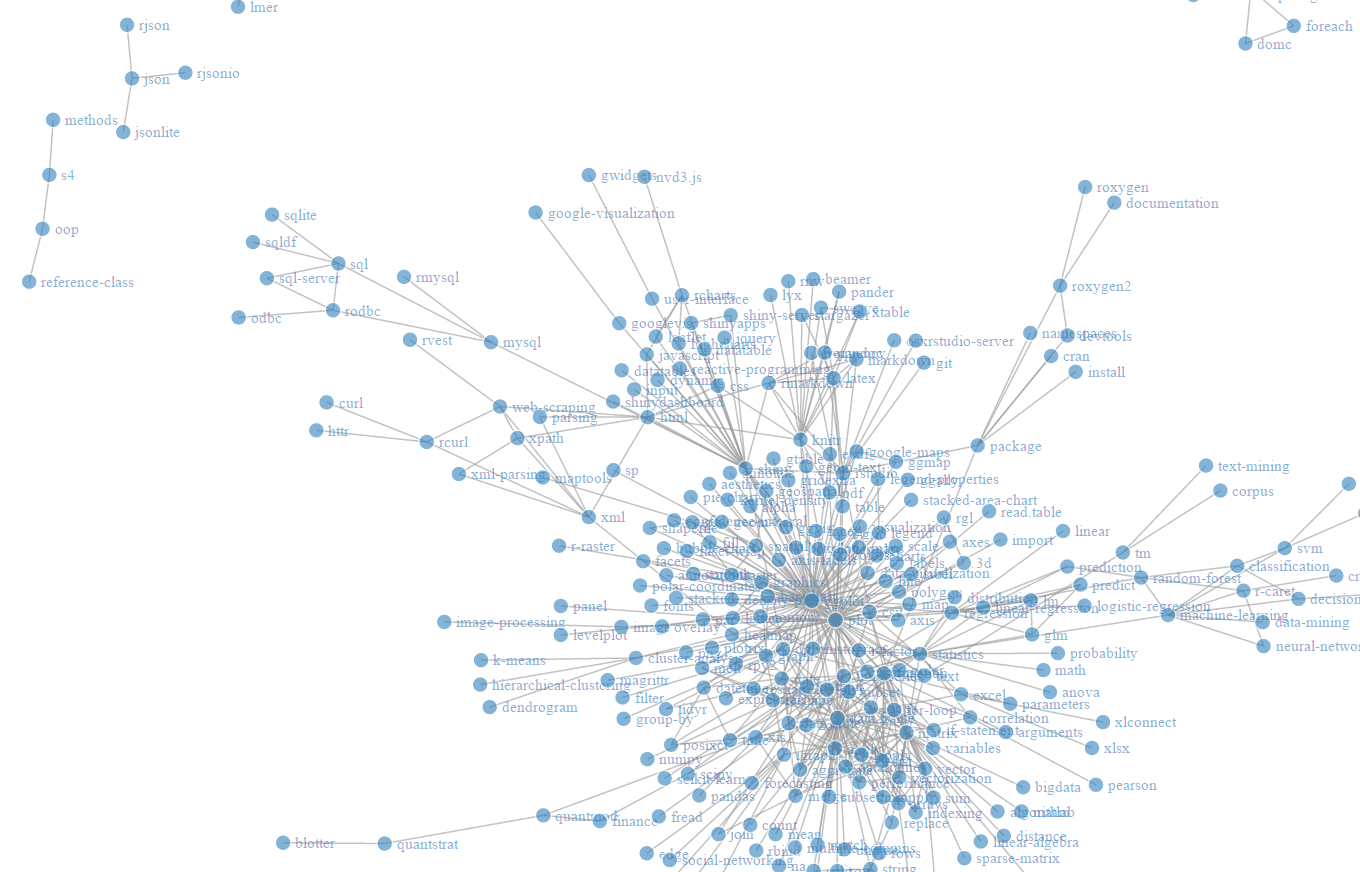 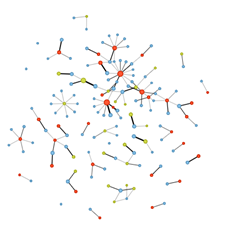 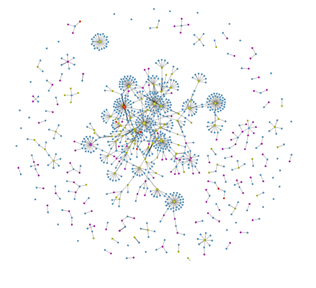 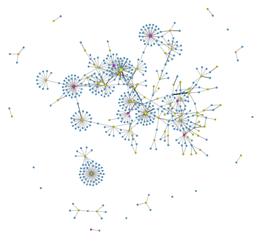 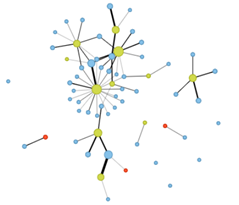 Now 
multi
dimensional!
Overall system behavior
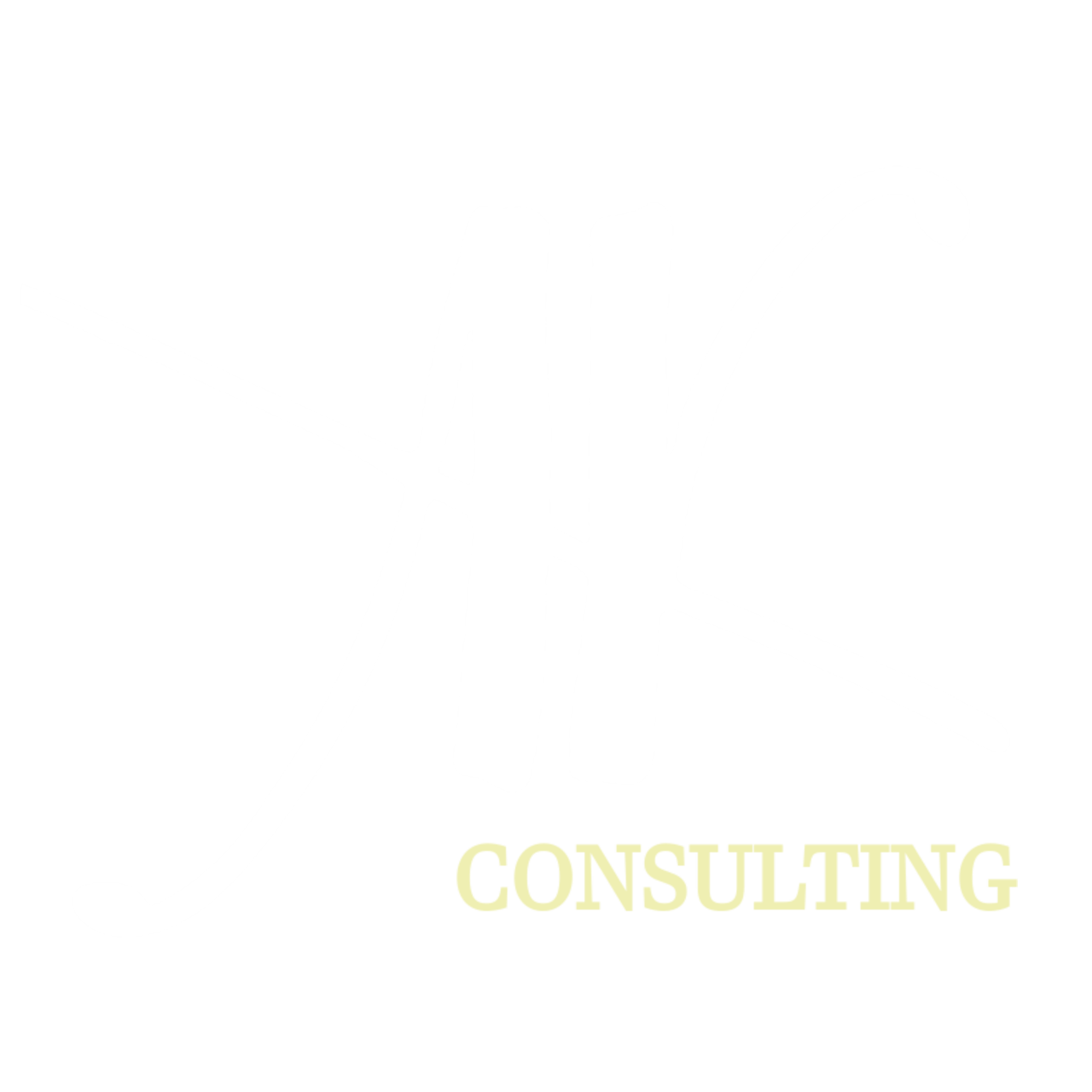 WestLaw UK dataset     (more than 2000 cases from 2018)
https://www.linkedin.com/pulse/legaltech-data-challenge-legalgeek-daniella-tsar
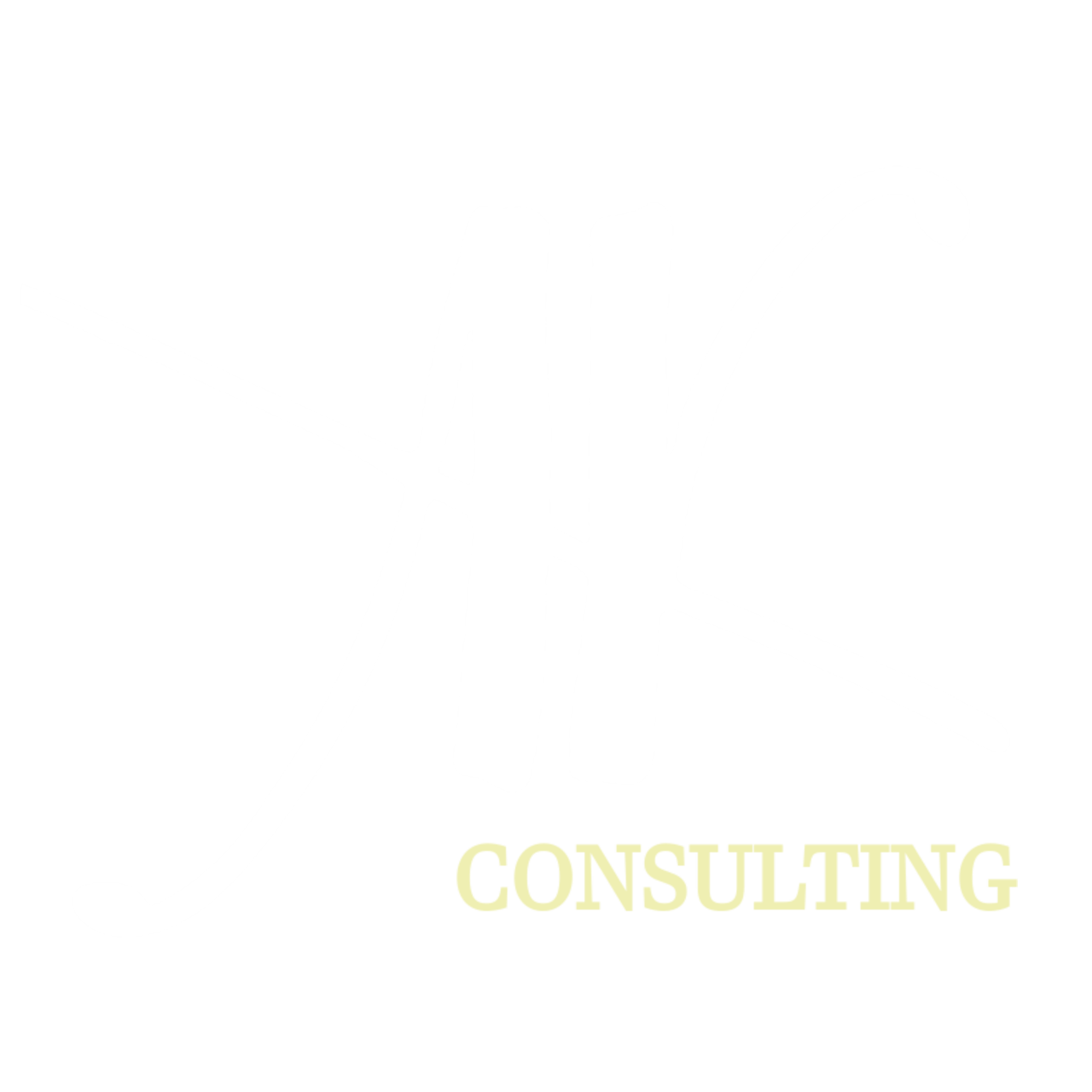 Net of nets (the internet)
https://www.opte.org/about
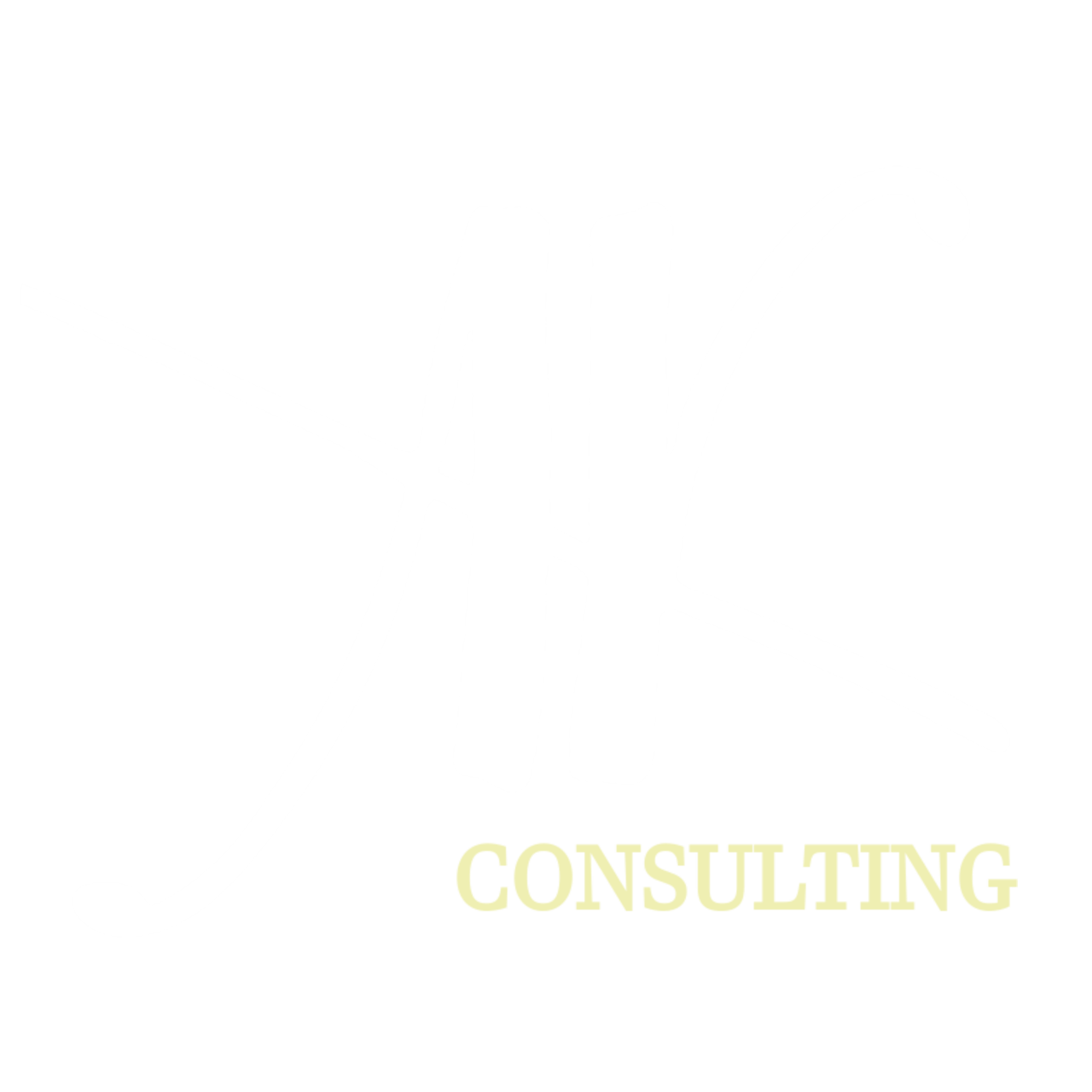 REFACTOring long r functions
func_a <- function(a1, a2){
  # stuff around a
  if (a1 > a2){
    a_output <- "foo"
  } else {
    a_output <- "bar"
  }
  
  return(a_output)
}

func_b <- function(b1, b2){...}

func_c <- function(c1, c2){...}
func_large <- function(a1, a2, b1, b2, c1, c2){
  # stuff around a
  if (a1 > a2){
    a_output <- "foo"
  } else {
    a_output <- "bar"
  }
  # stuff around b
  ...
  
  # stuff around c
  ...
  
  return_thingie <- list(a_output, 
                         b_output, 
                         c_output)
  return(return_thingie)
}
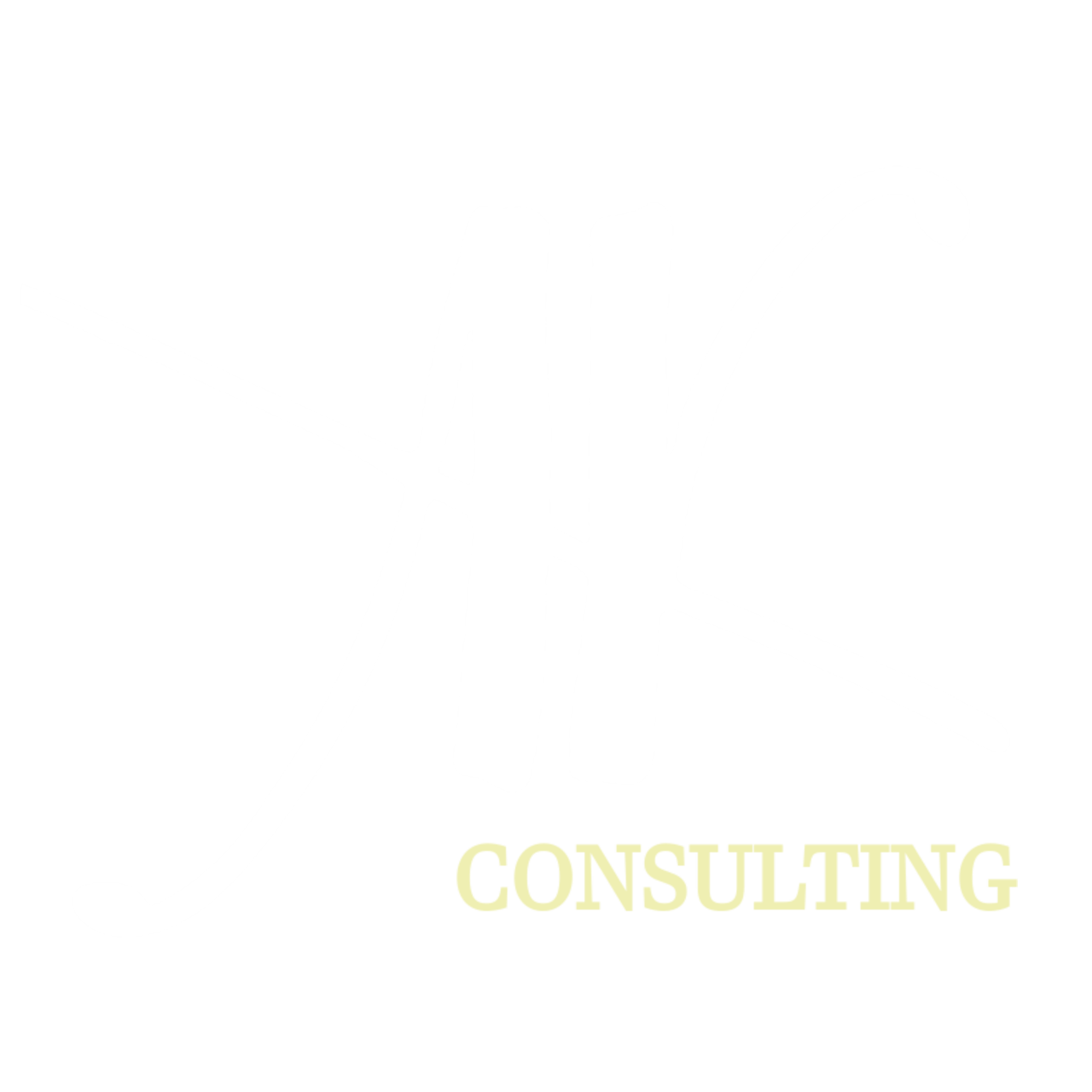 Refactor a large function
Inputs
Body
Outputs
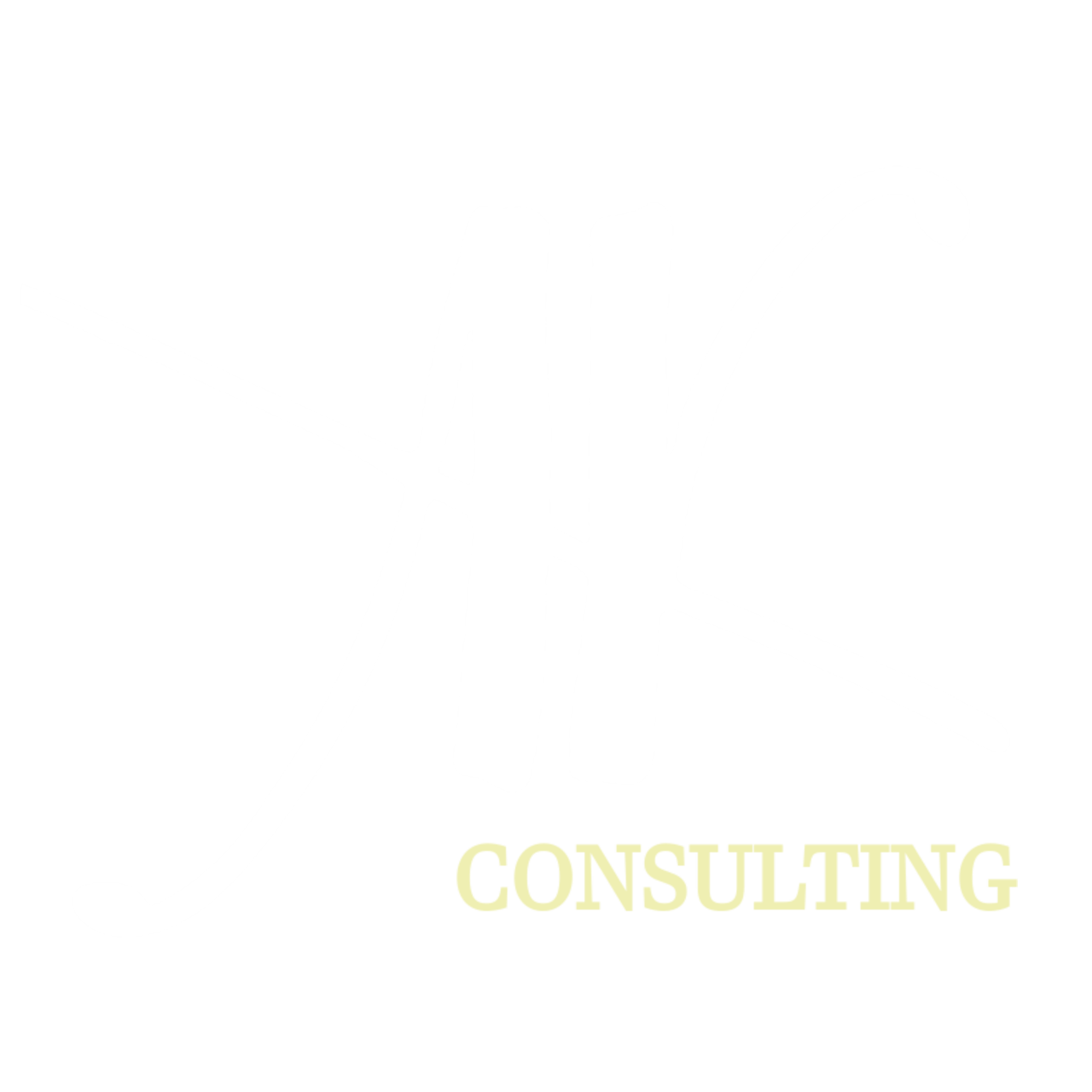 Shinytester
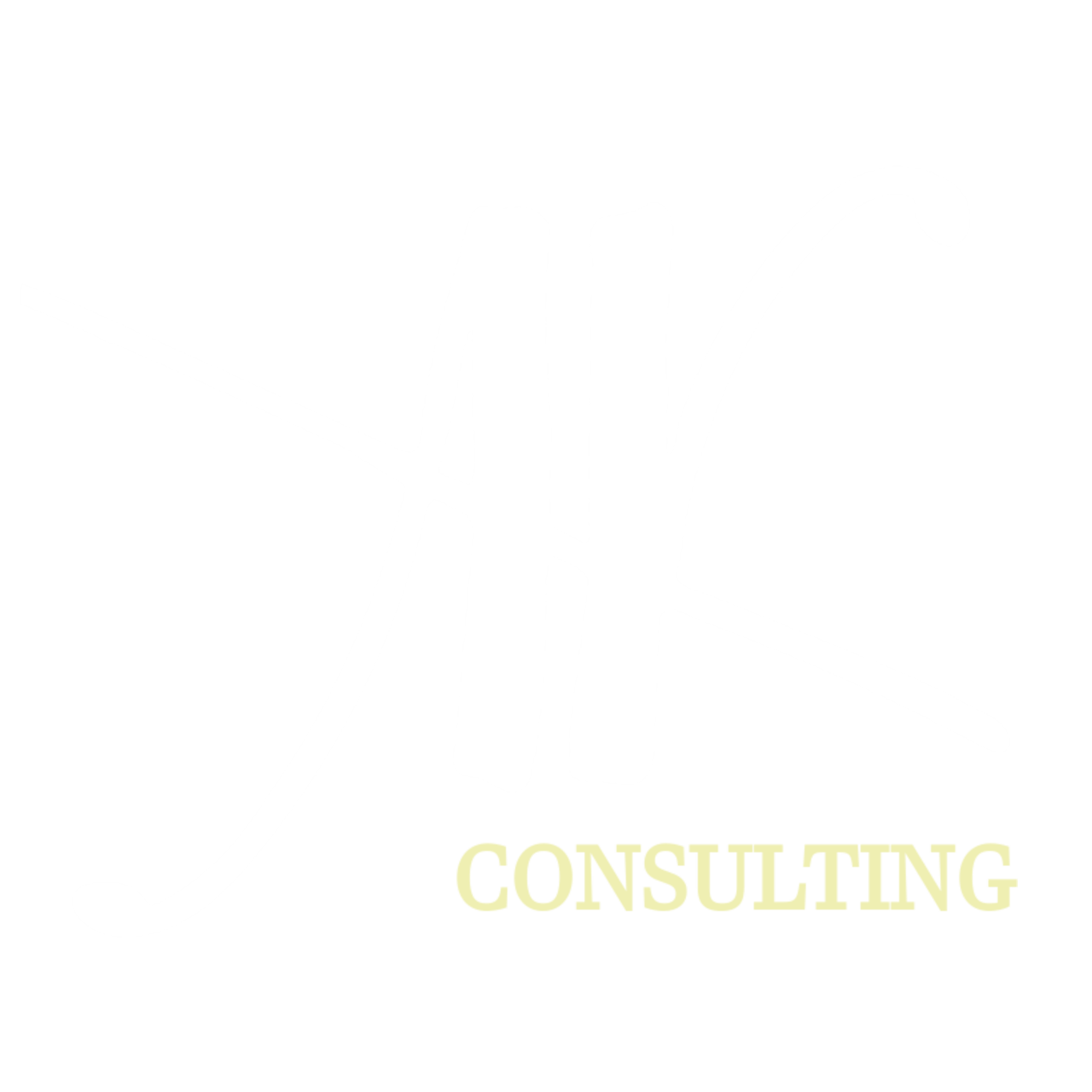 https://github.com/DataStrategist/ShinyTester
Social Network Analysis (SNA) guide from the home office
https://assets.publishing.service.gov.uk/government/uploads/system/uploads/attachment_data/file/491572/socnet_howto.pdf
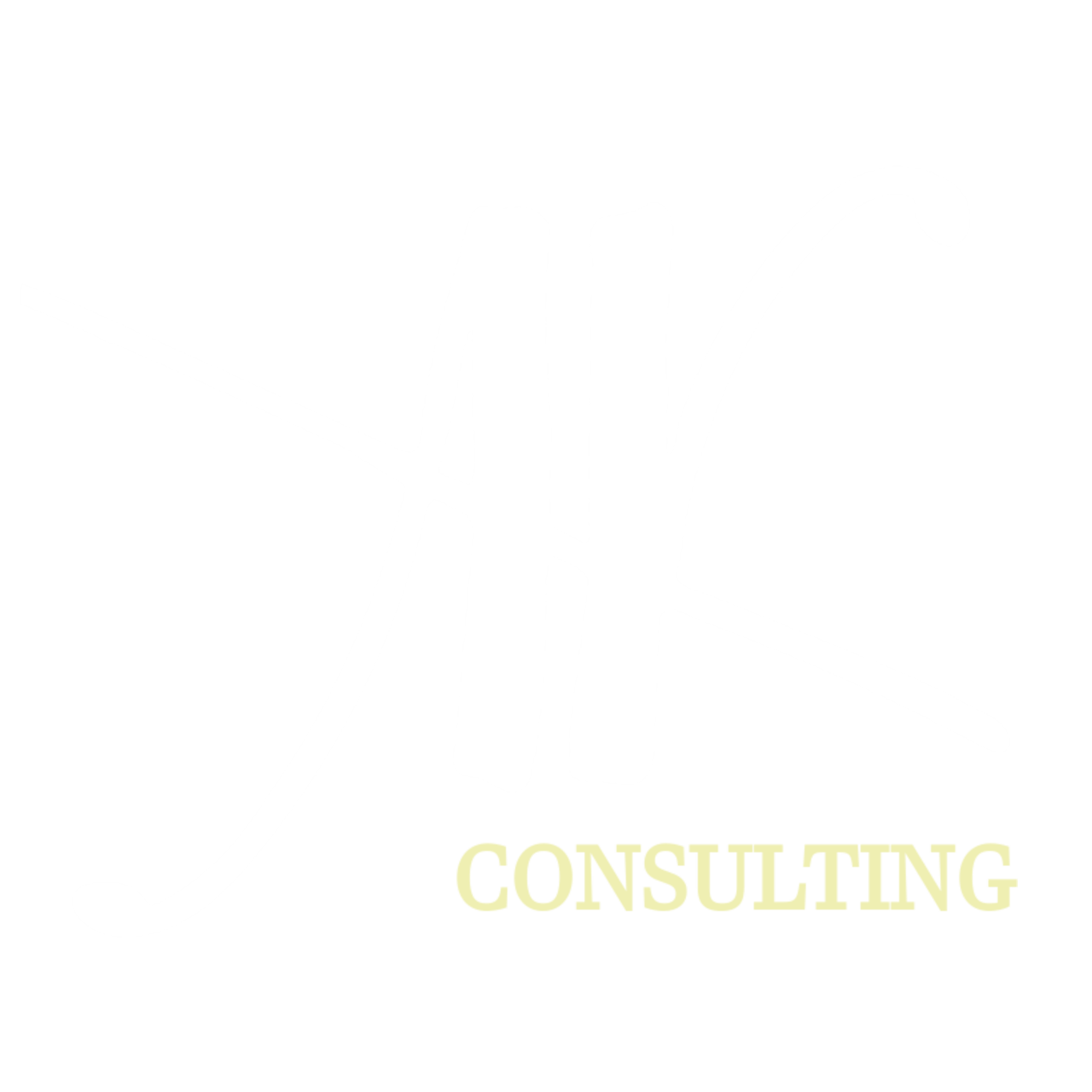 Wheat PEDIGREE
PI FEDERAL = AU//KAL/BB///WOP
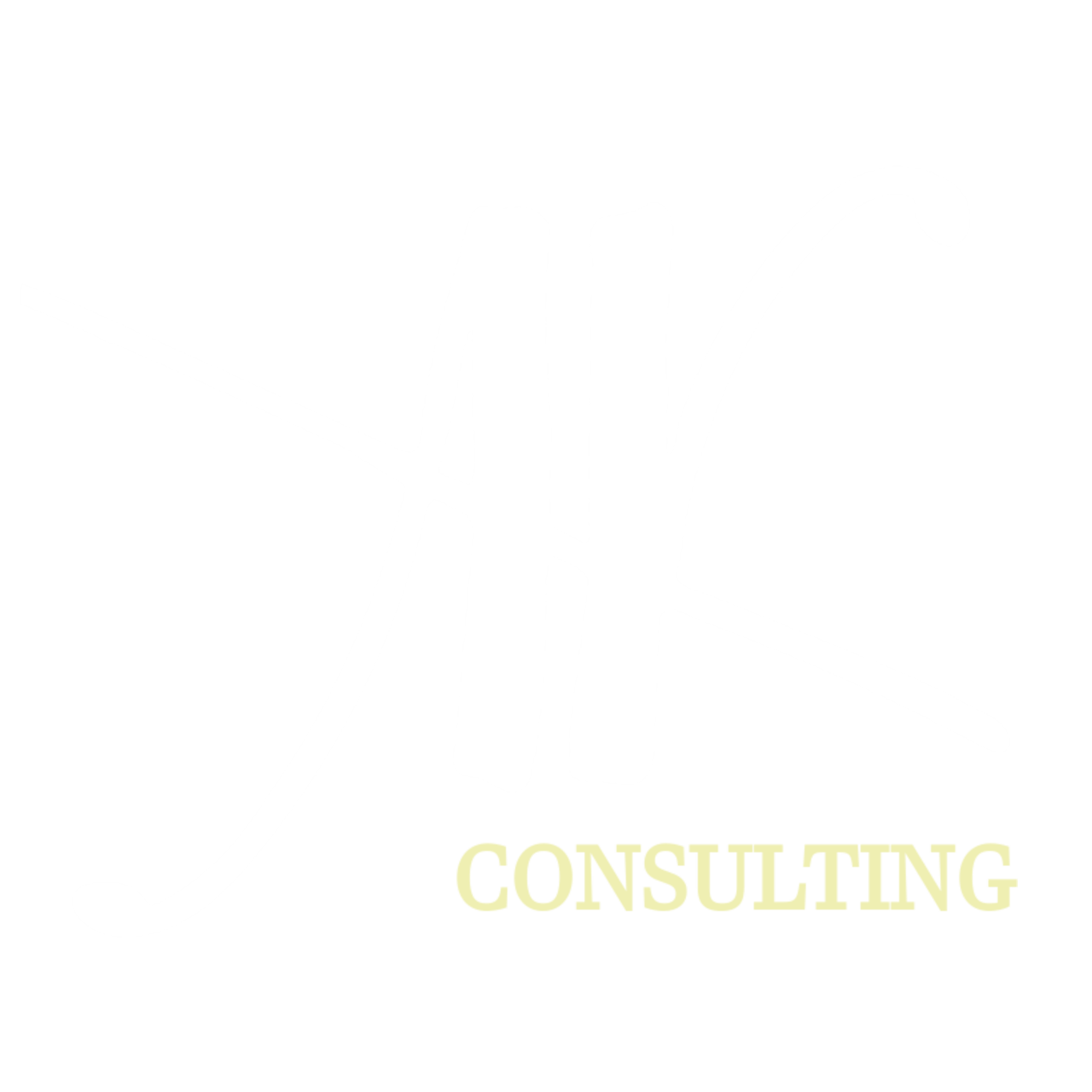 Wheat PEDIGREE
KAL      BB

           KAL/BB

      AU//KAL/BB
AU
WOP
PI FEDERAL = AU//KAL/BB///WOP
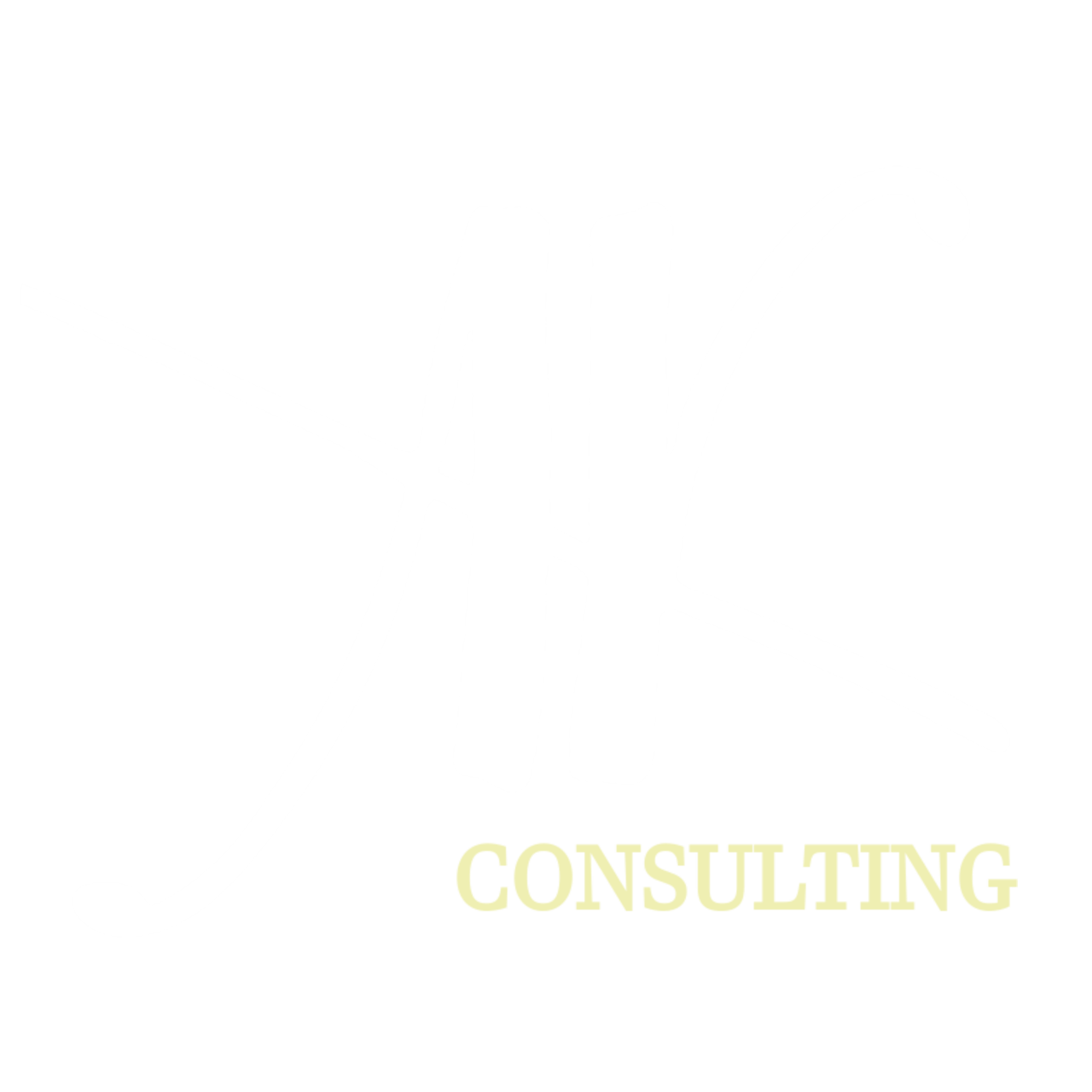 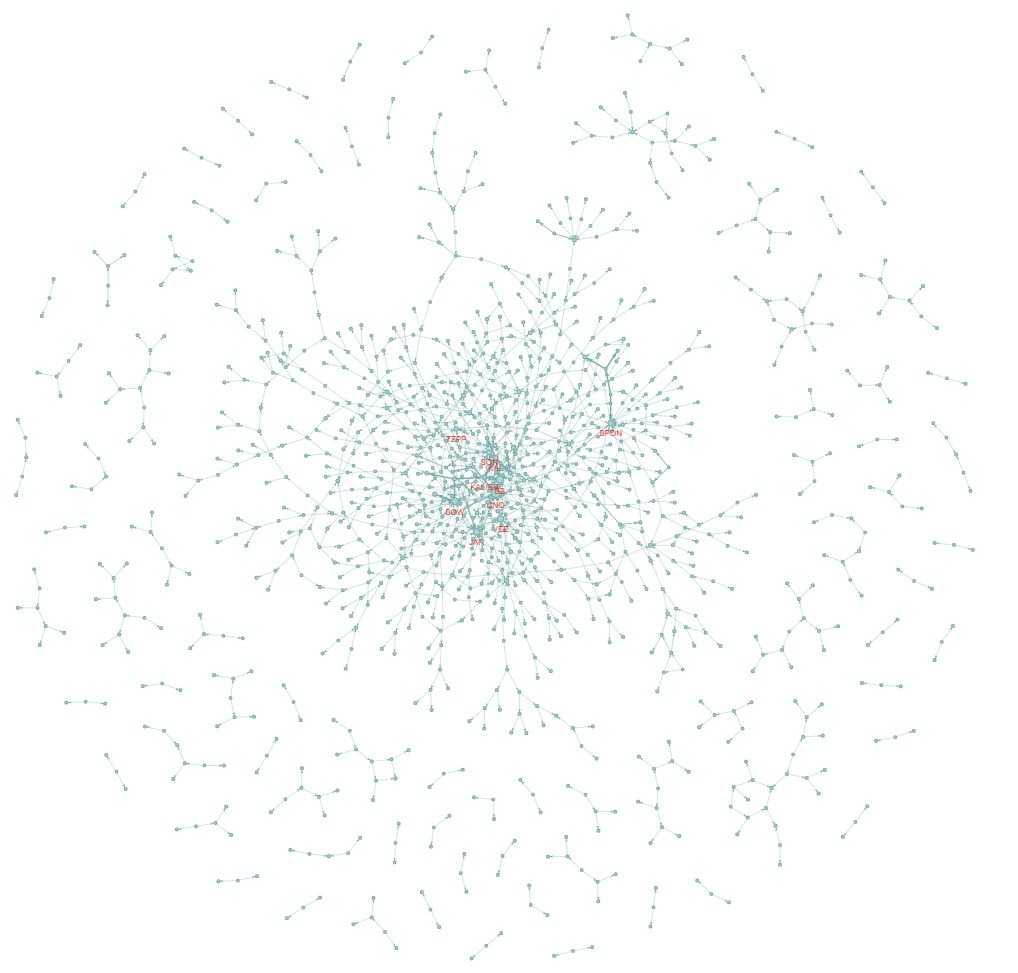 PEDIGREE map
PI FEDERAL = AU//KAL/BB///WOP
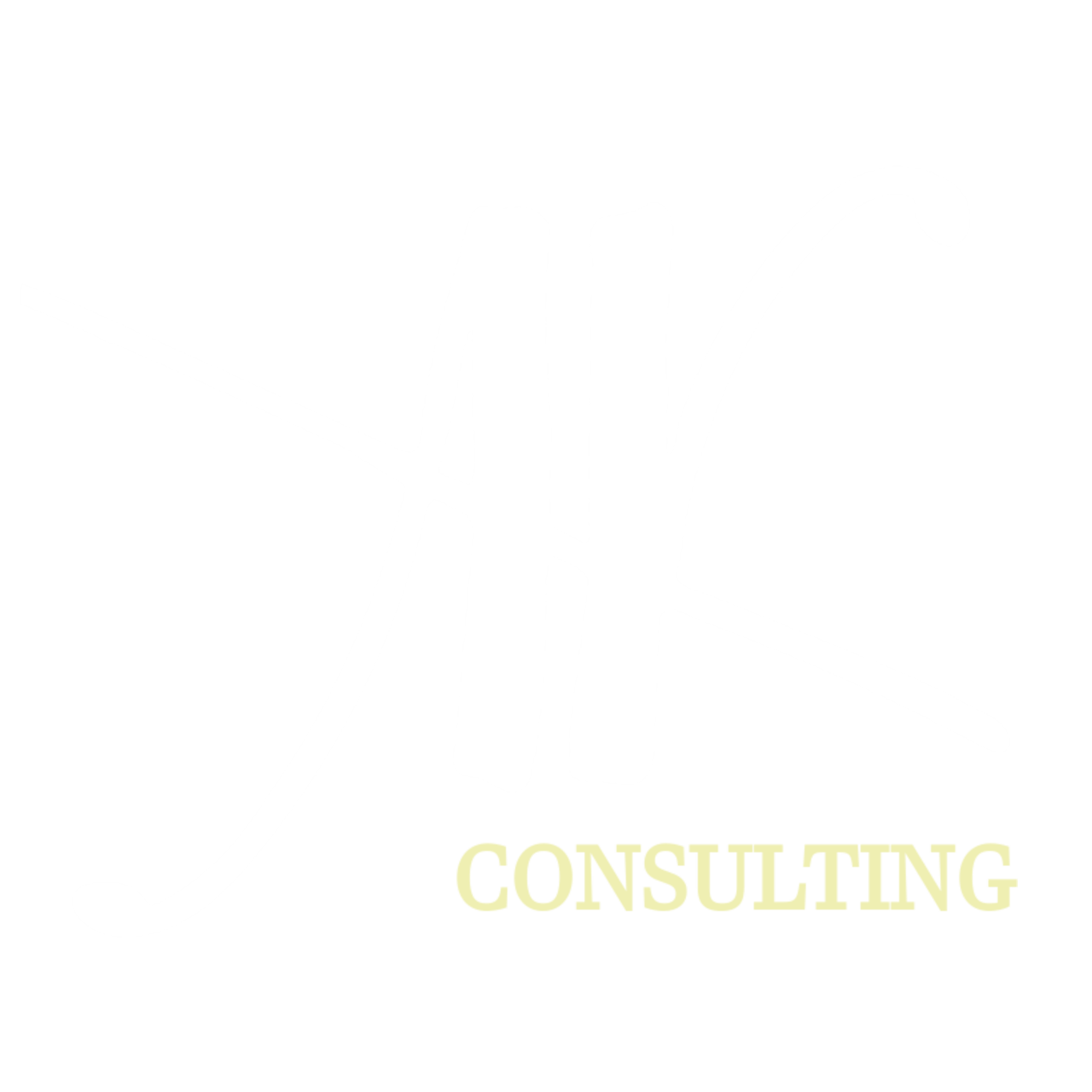 Conclusions
Network analysis provides a unique lens to view the world
Networks are everywhere
Network analysis is more than pretty pictures
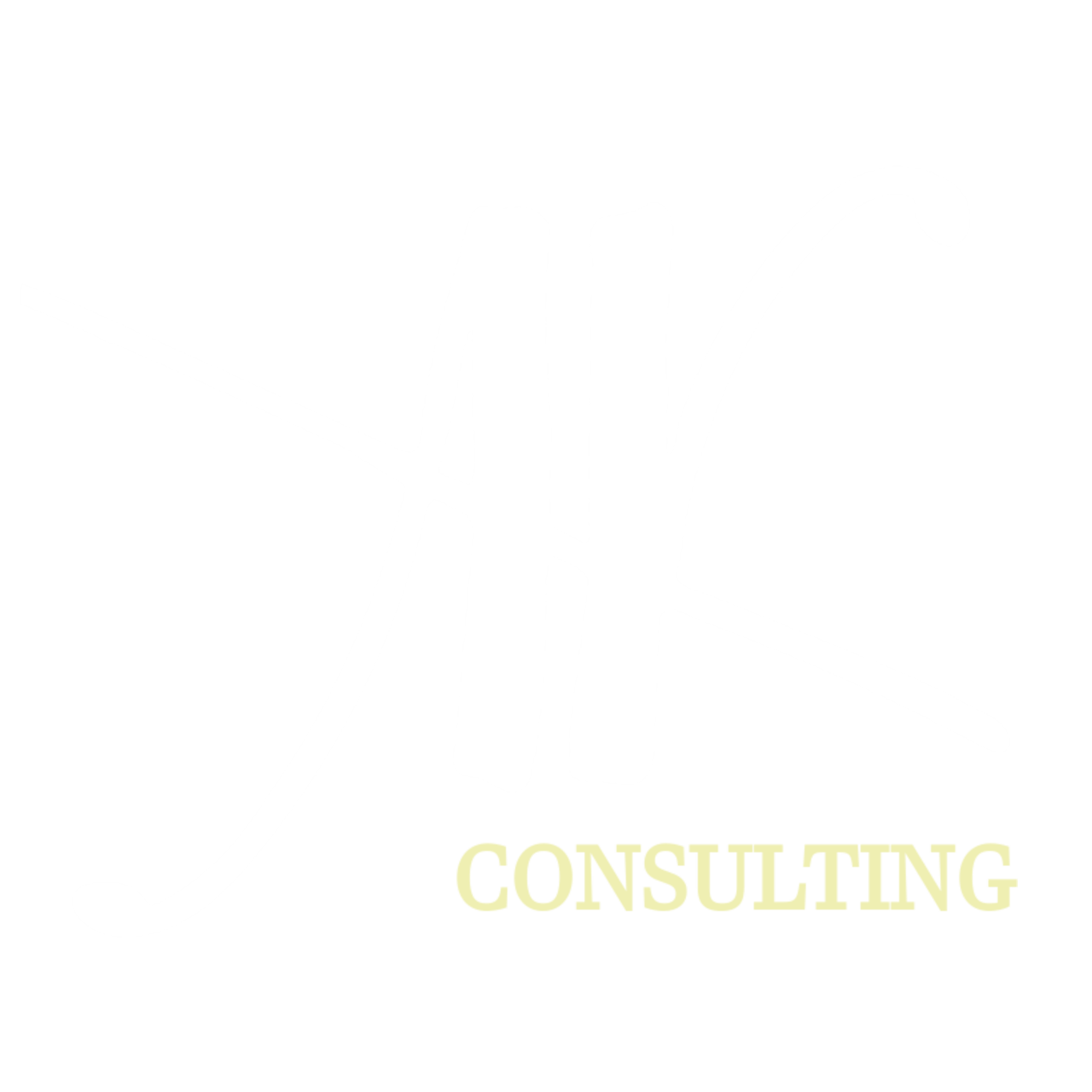 THANK YOU
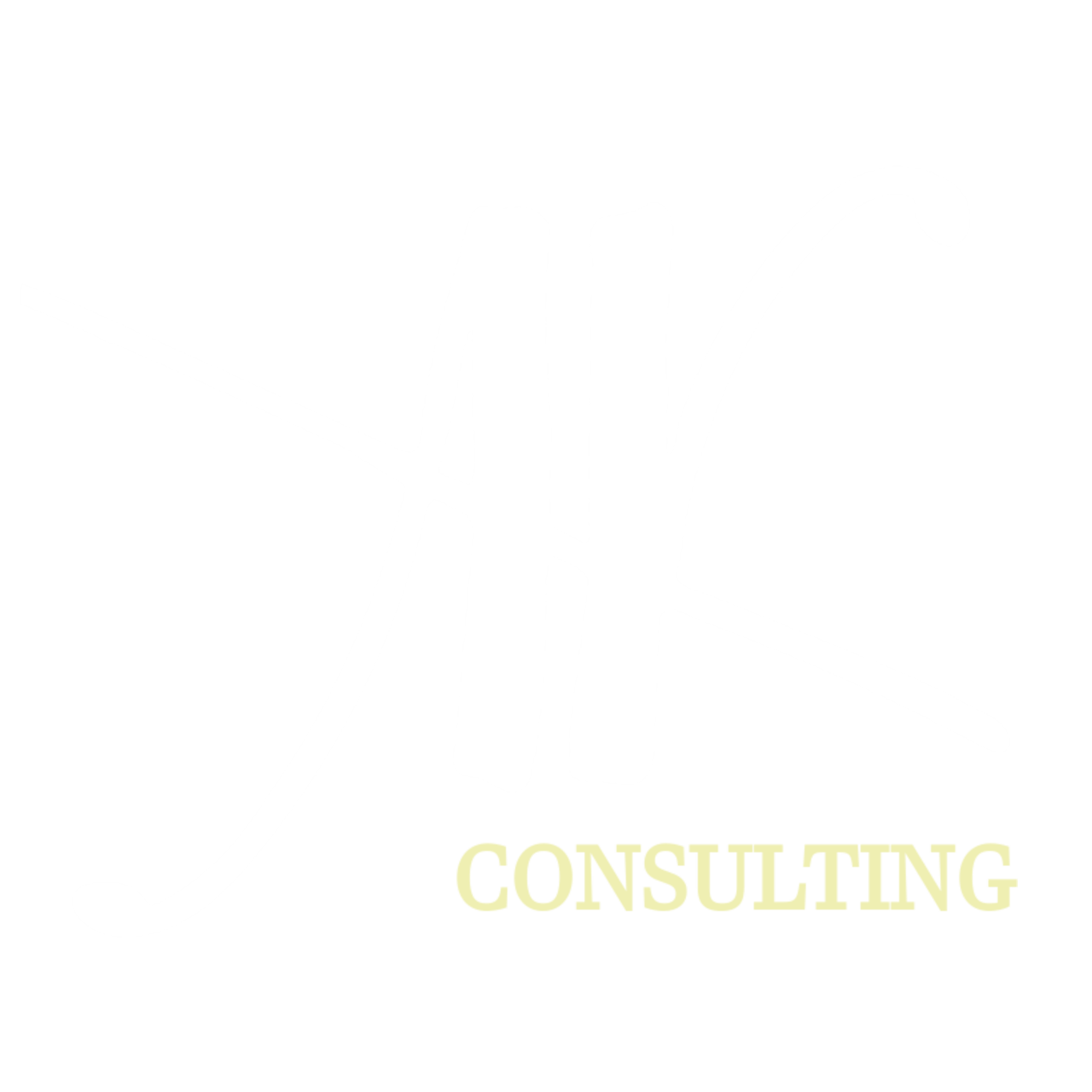 AMIT KOHLI
FREELANCE DATA CONSULTANT
data@amitkohli.com
Amit Kohli Consulting
amitkohli.com
Goodie BASKET
https://www.jessesadler.com/post/network-analysis-with-r/
https://www.youtube.com/watch?v=2ZHuj8uBinM&ab_channel=TheAlanTuringInstitute
https://www.youtube.com/watch?v=L6CqqlILBCI&ab_channel=TheAlanTuringInstitute
https://towardsdatascience.com/how-to-get-started-with-social-network-analysis-6d527685d374
https://www.slideshare.net/dnac2017/tuesday-morning-lecture-descriptive-statistics
https://www.youtube.com/watch?v=Eu3uv__BagE&t=364s&ab_channel=ThomsonReuters
https://www.r-project.org/nosvn/conferences/useR-2010/slides/Zhang.pdf
https://s3.amazonaws.com/assets.datacamp.com/production/course_6675/slides/chapter1.pdf
http://web.stanford.edu/class/cs224w/
https://sites.fas.harvard.edu/~airoldi/pub/books/BookDraft-CsardiNepuszAiroldi2016.pdf
https://cheatography.com/trvoldemort/cheat-sheets/igraph/
file:///C:/Users/mexin/Downloads/sampling-kdd06.pdf
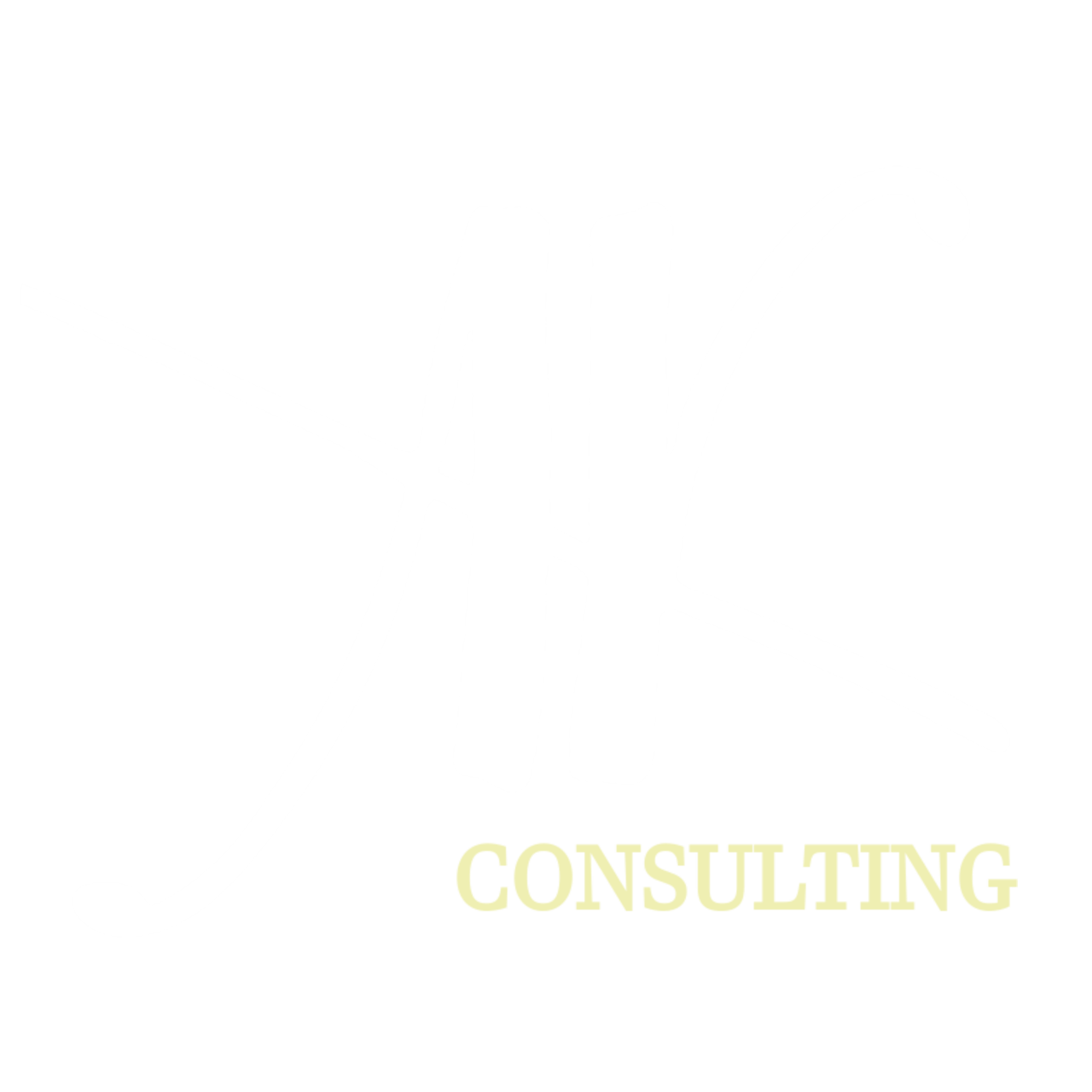